Financial Mathematics
Risk-neutrality and Delta-hedging
1
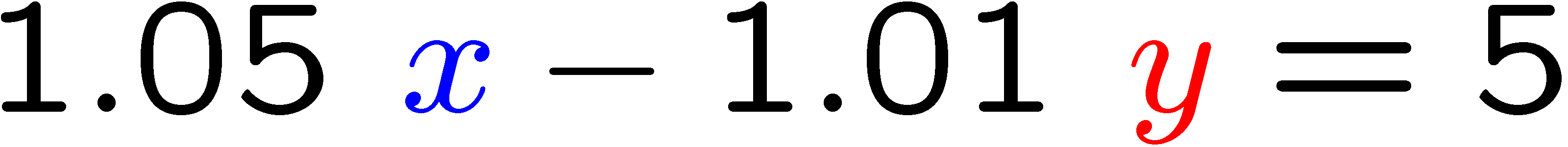 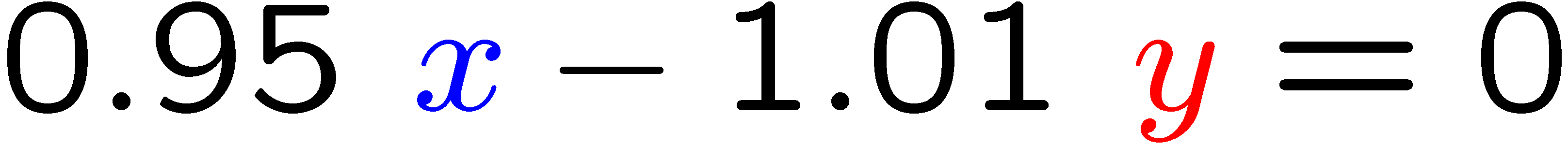 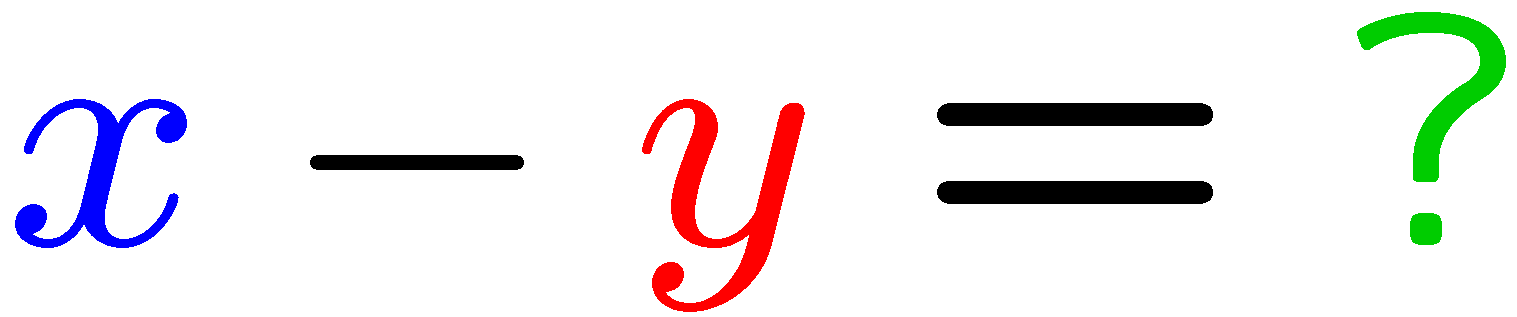 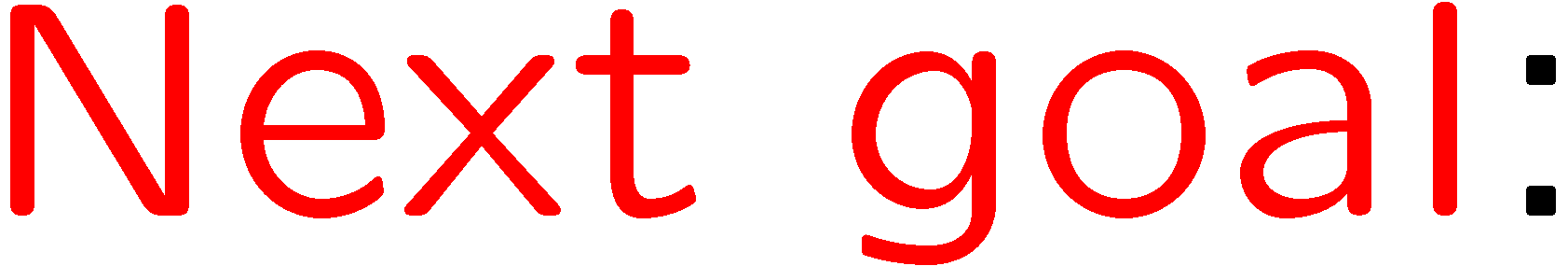 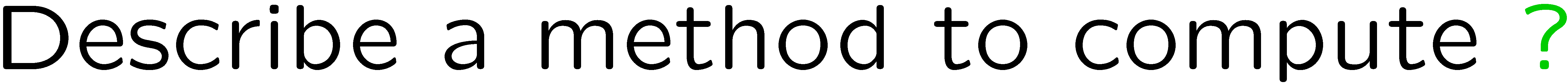 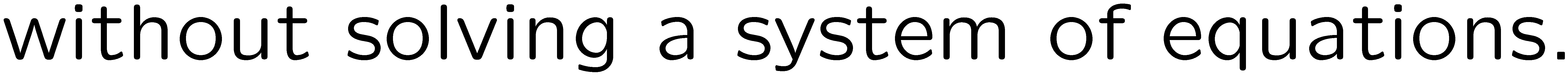 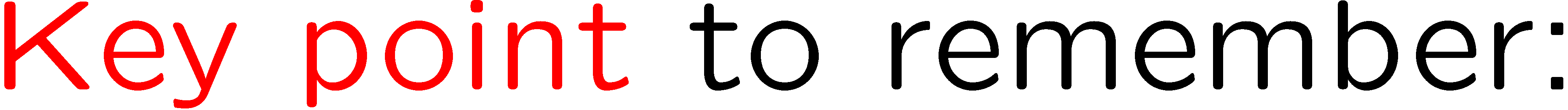 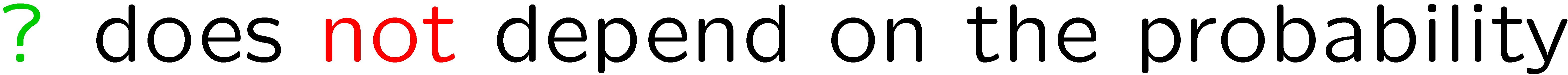 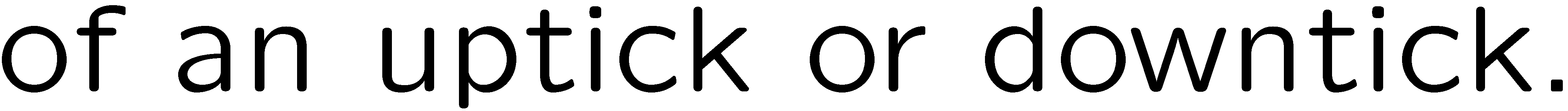 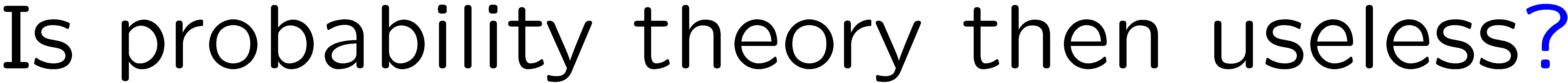 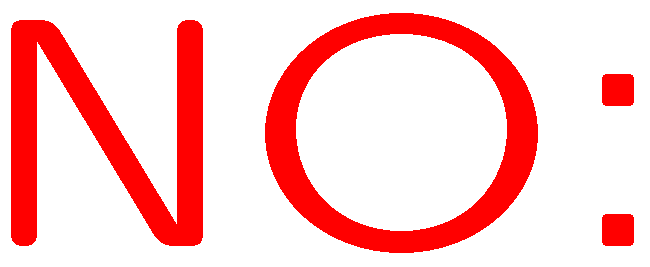 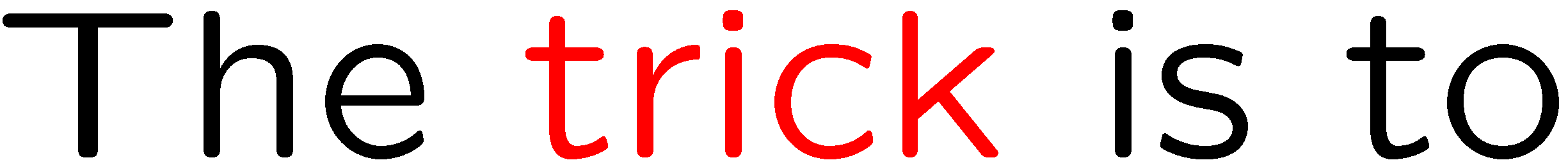 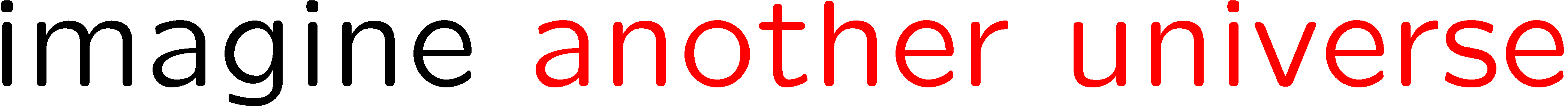 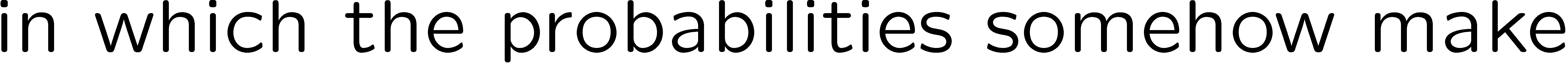 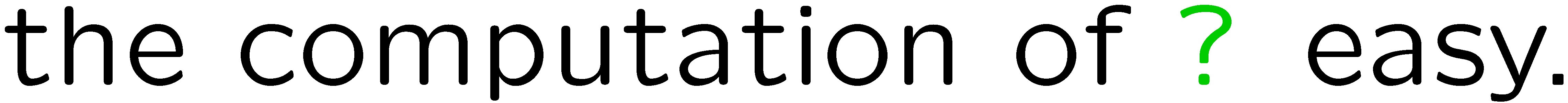 2
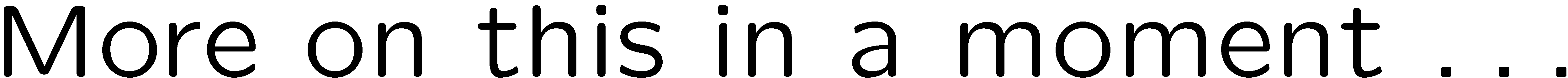 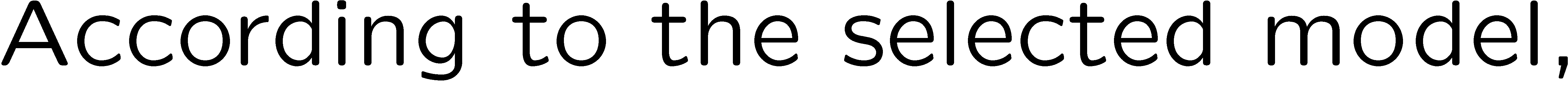 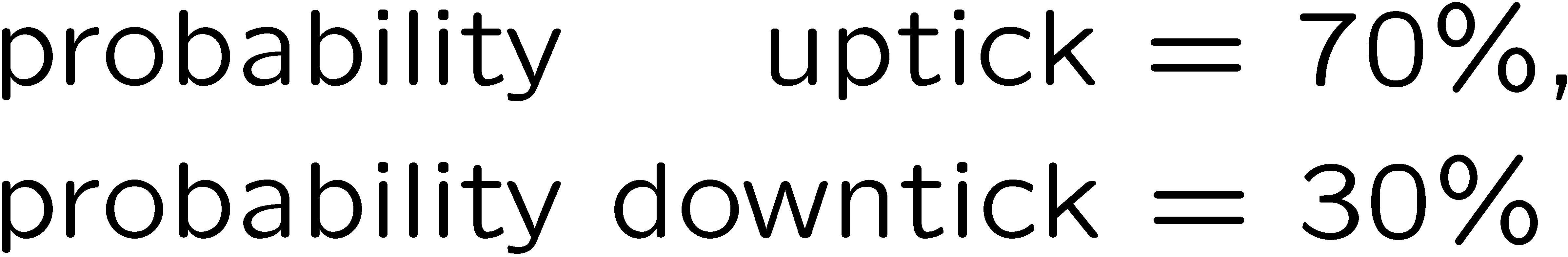 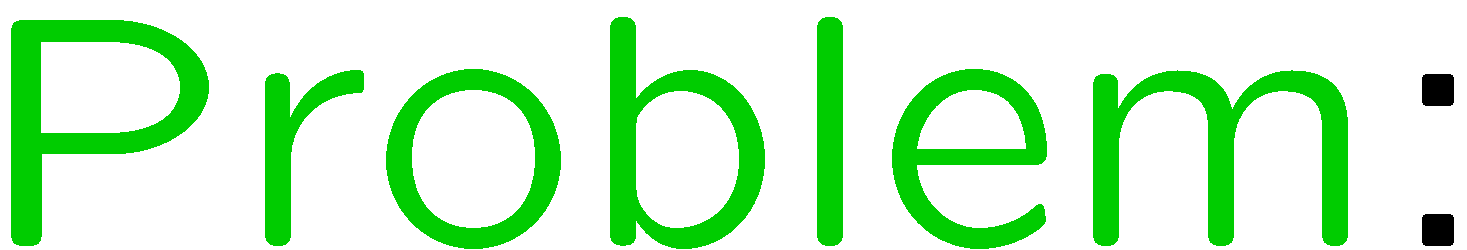 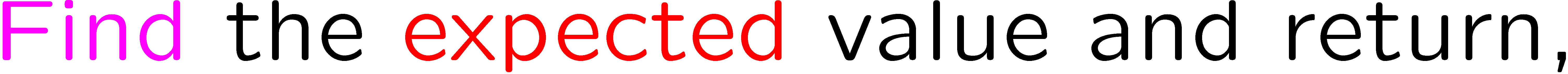 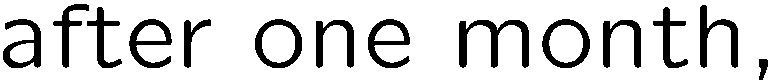 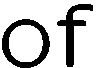 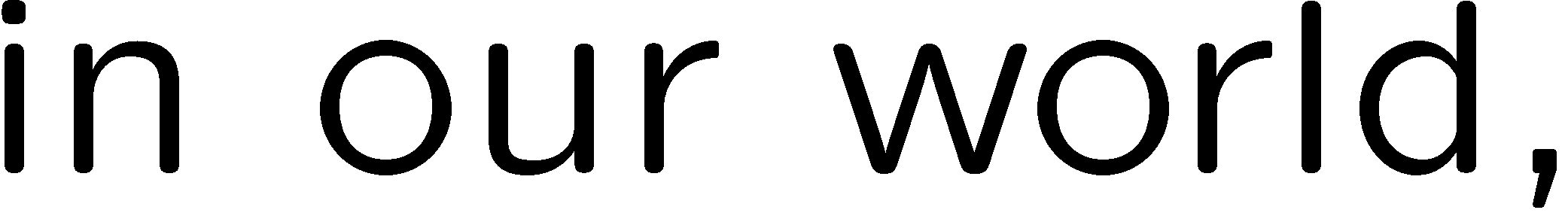 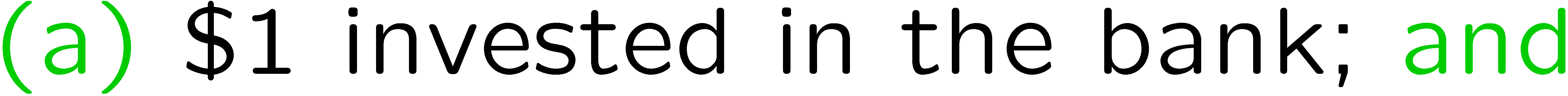 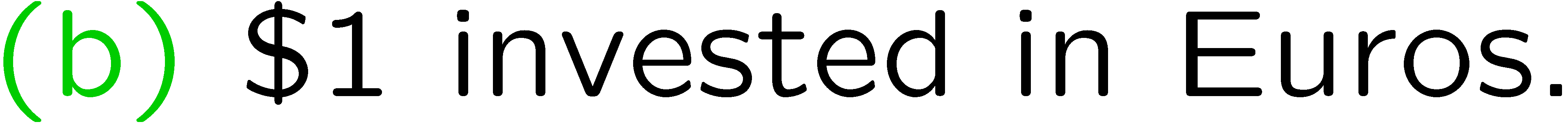 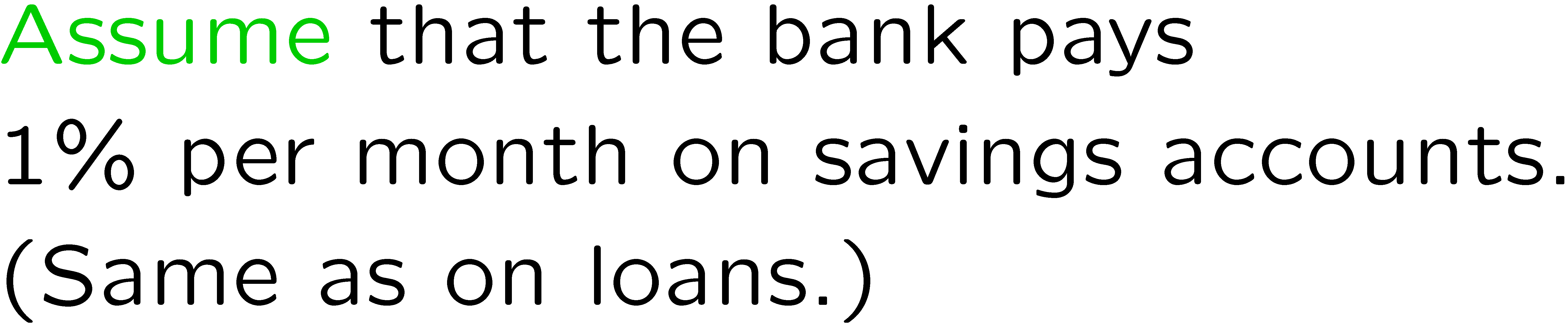 3
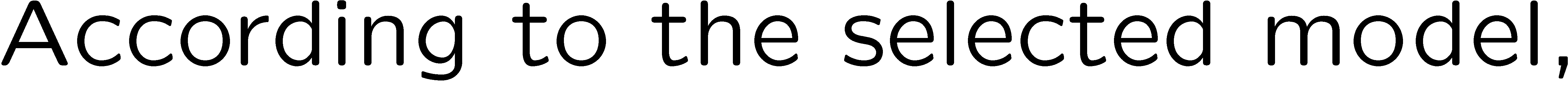 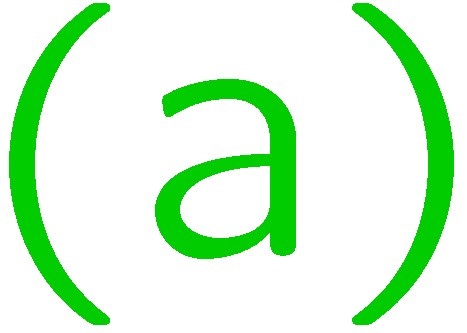 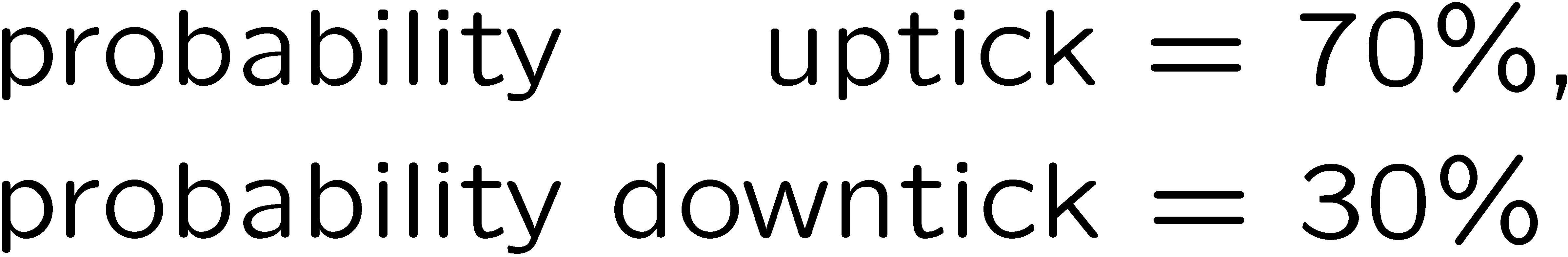 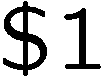 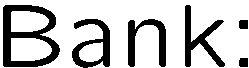 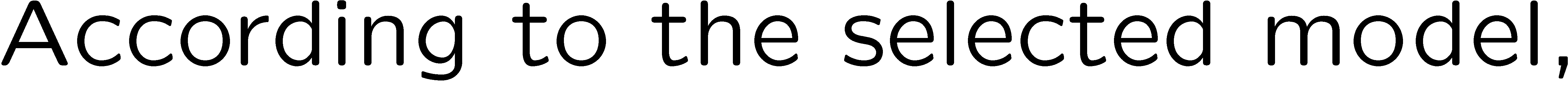 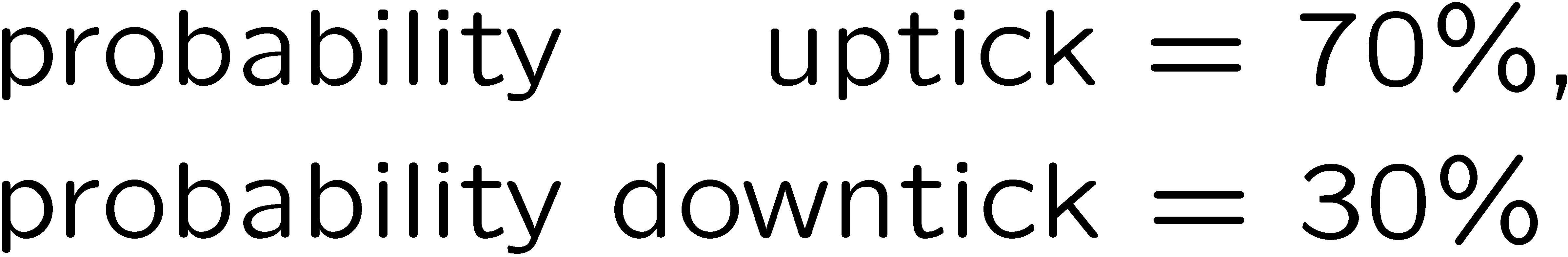 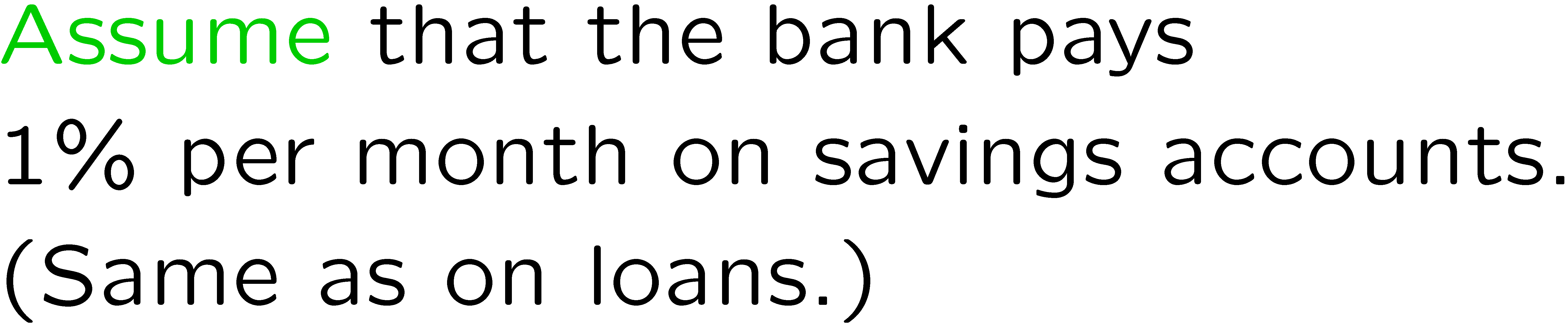 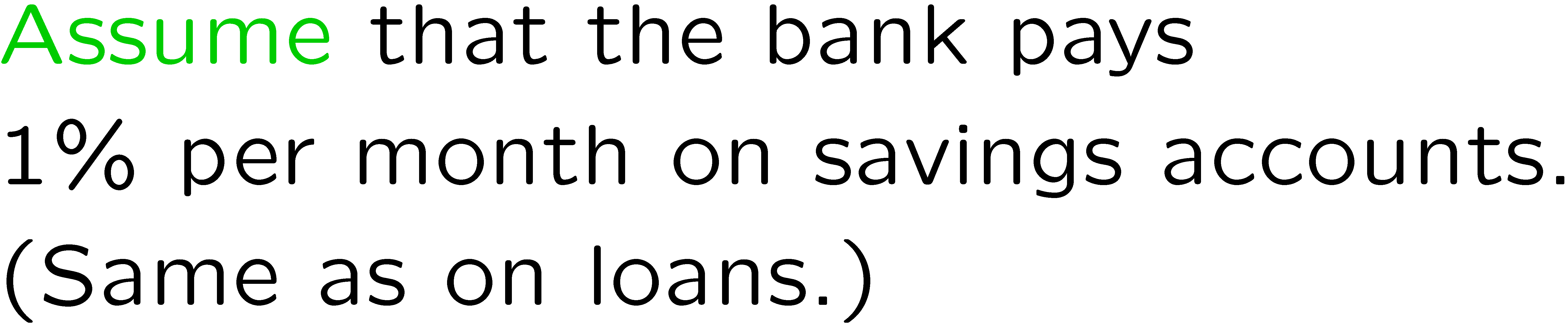 4
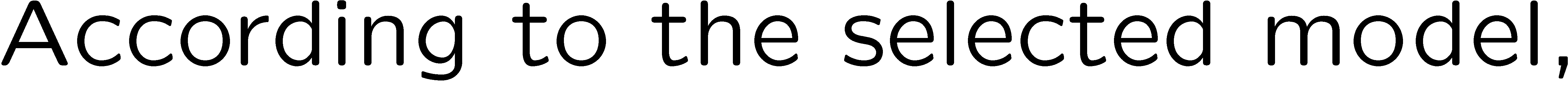 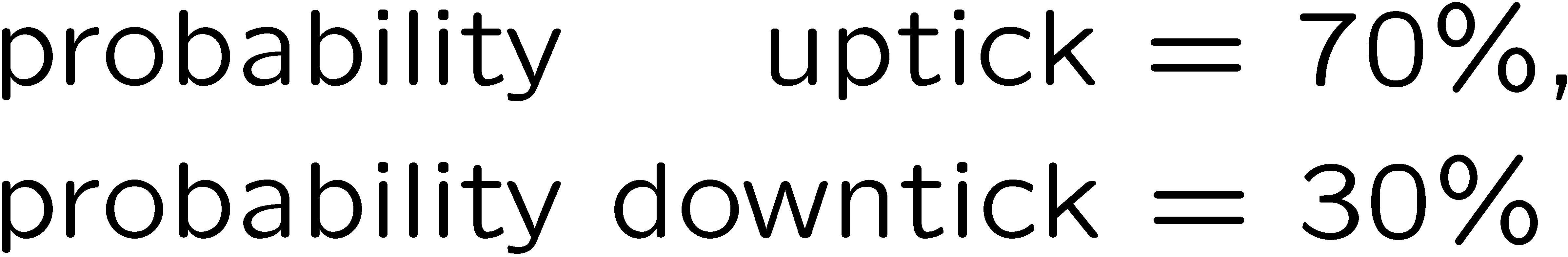 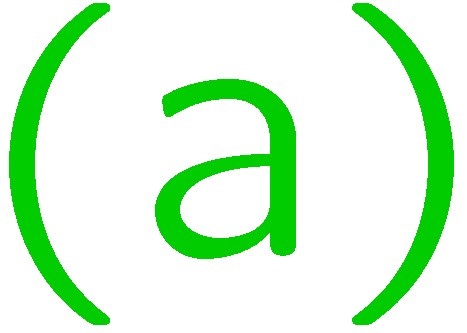 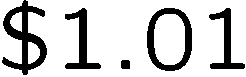 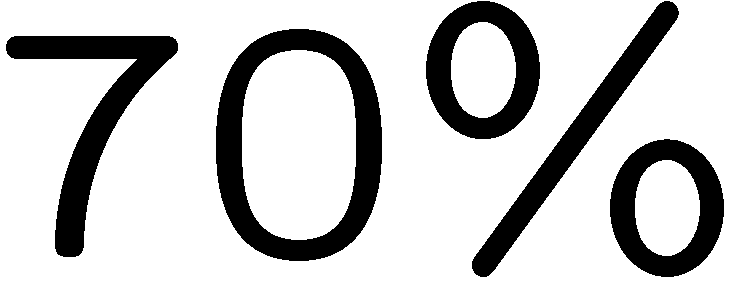 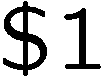 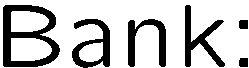 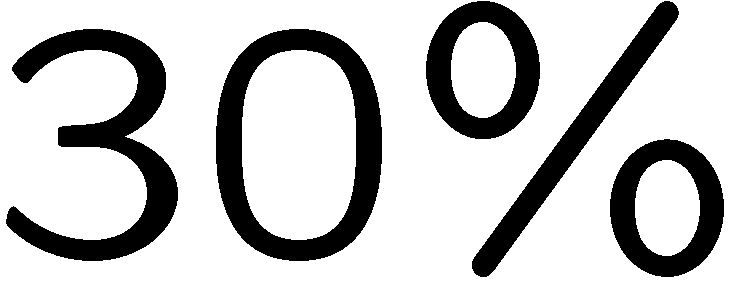 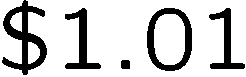 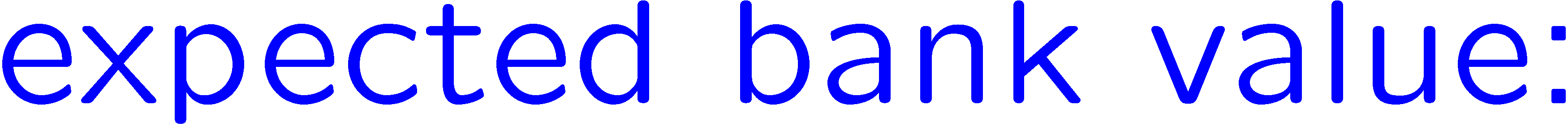 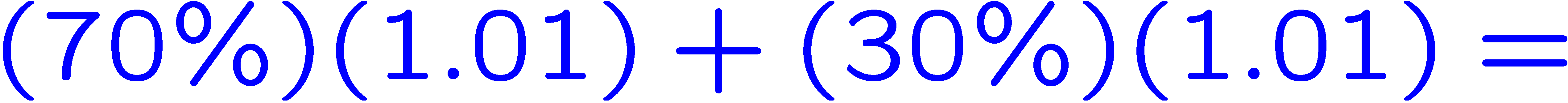 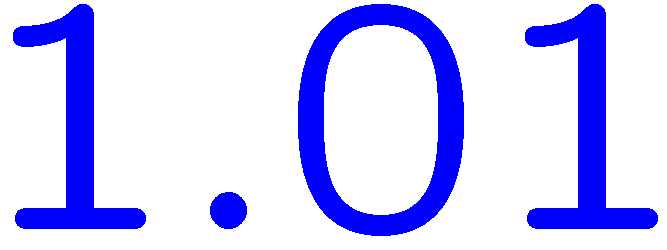 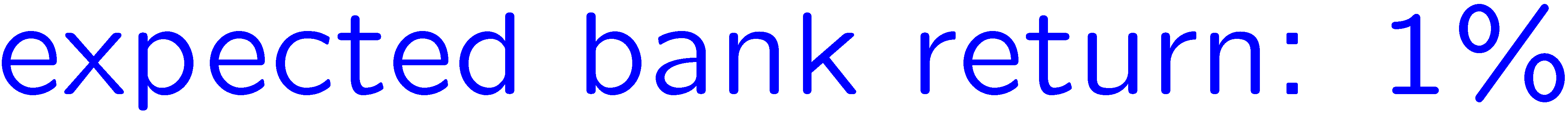 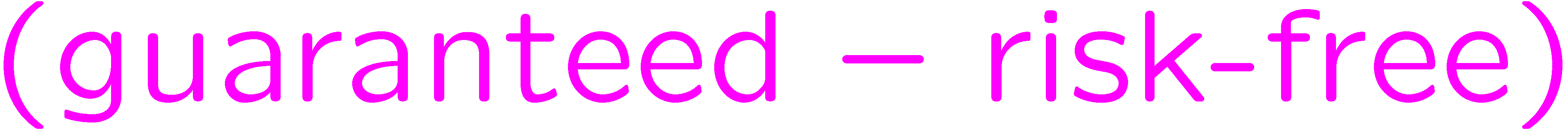 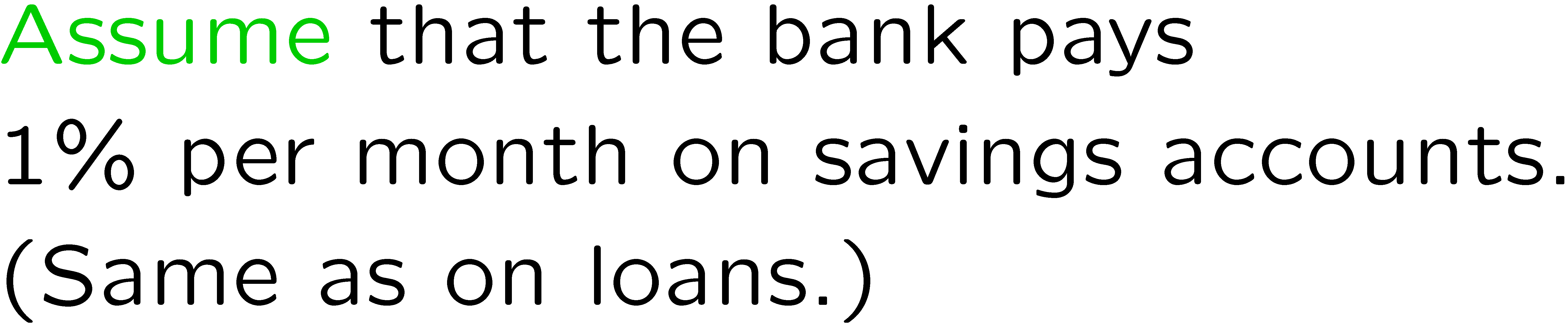 5
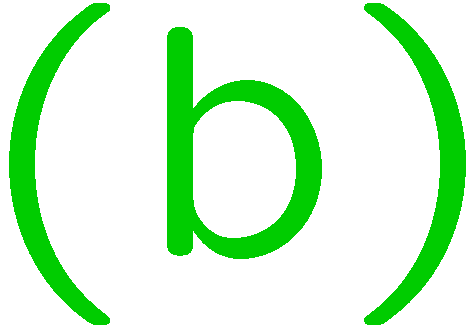 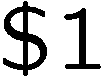 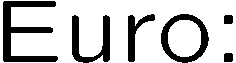 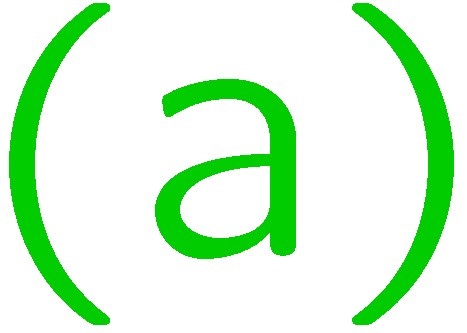 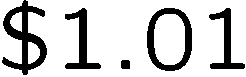 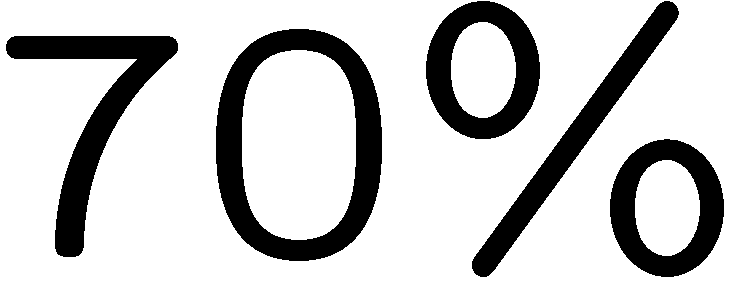 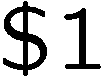 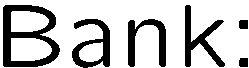 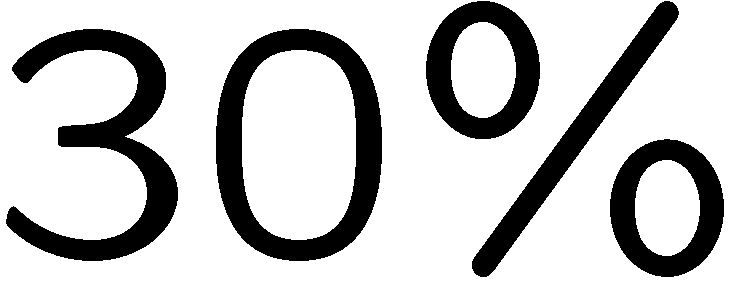 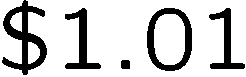 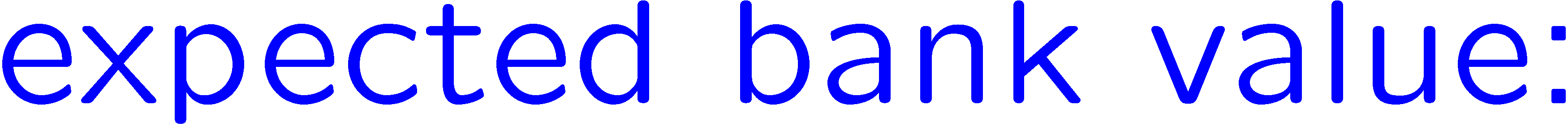 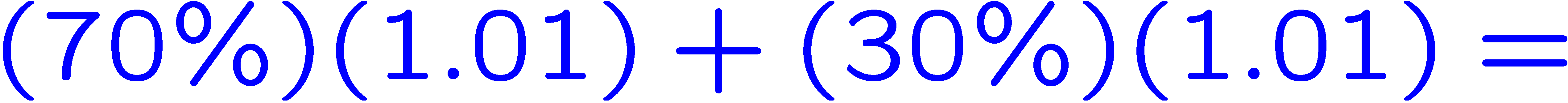 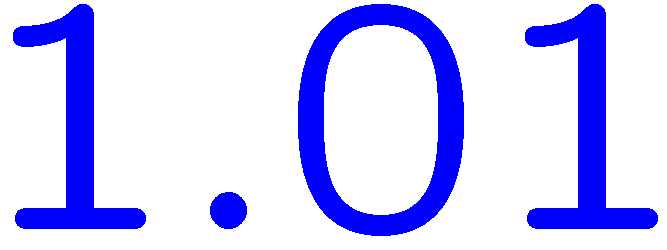 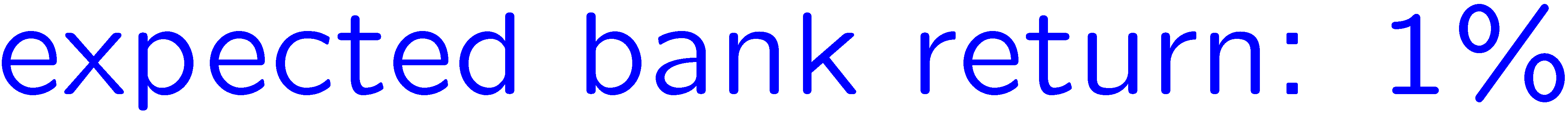 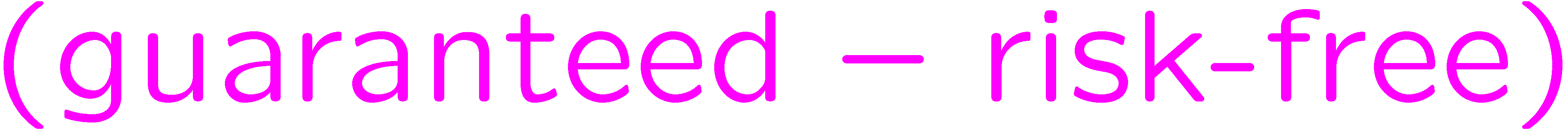 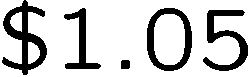 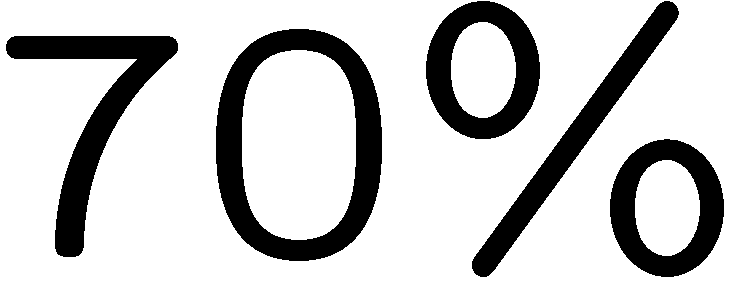 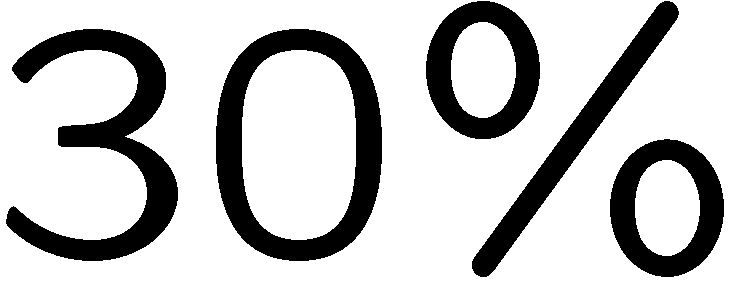 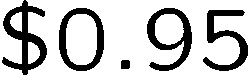 6
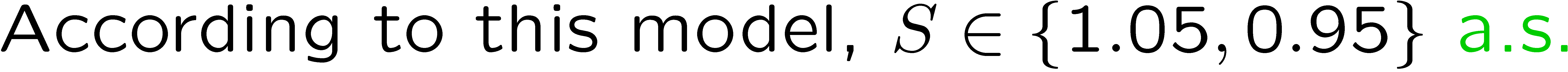 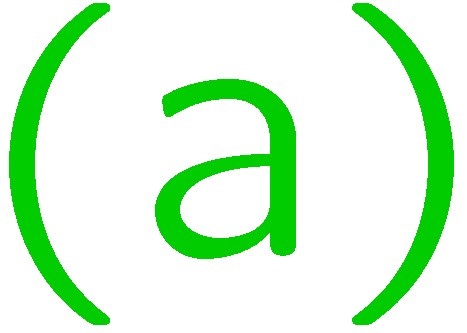 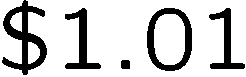 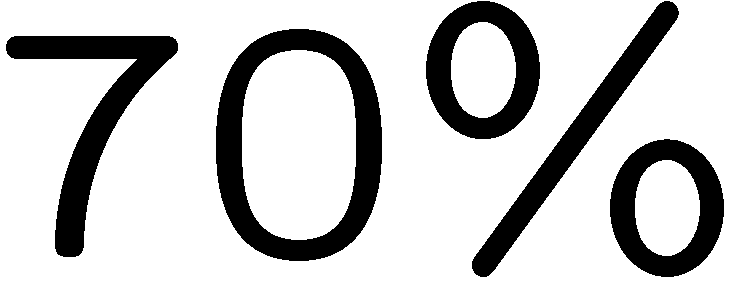 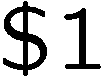 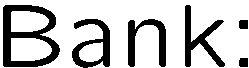 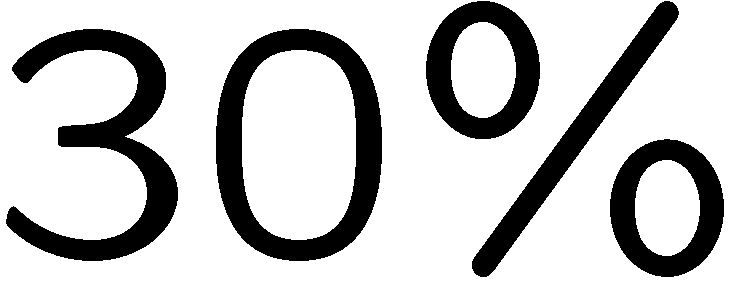 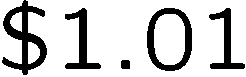 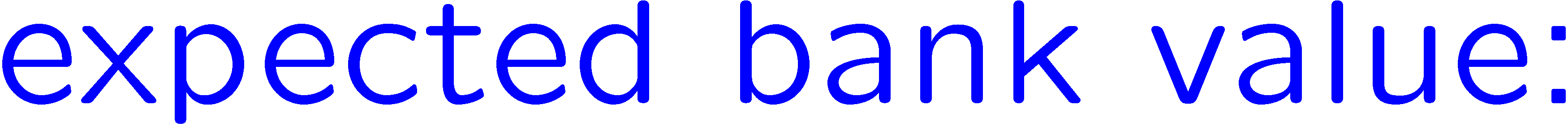 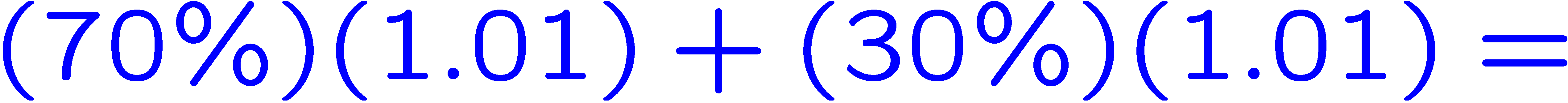 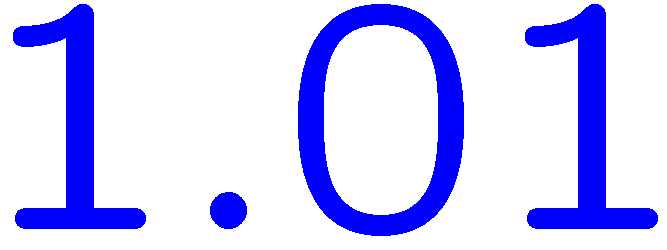 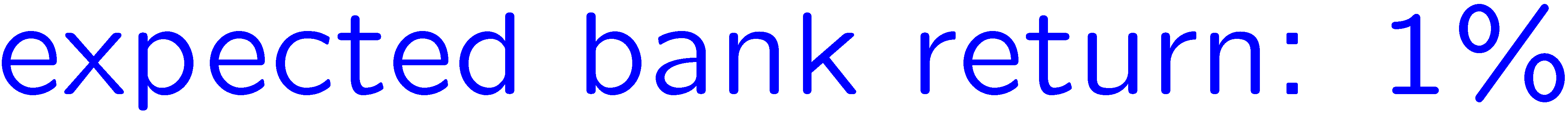 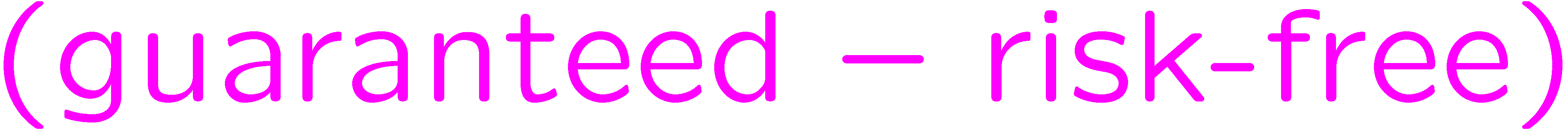 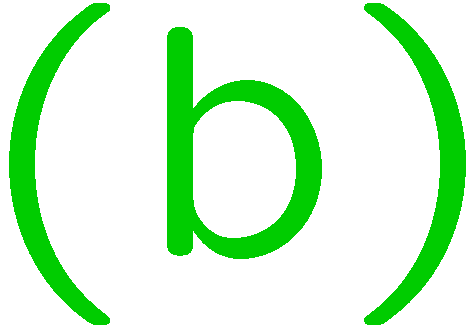 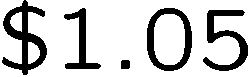 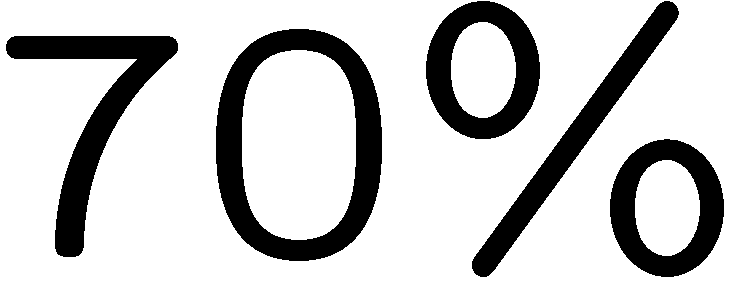 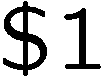 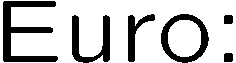 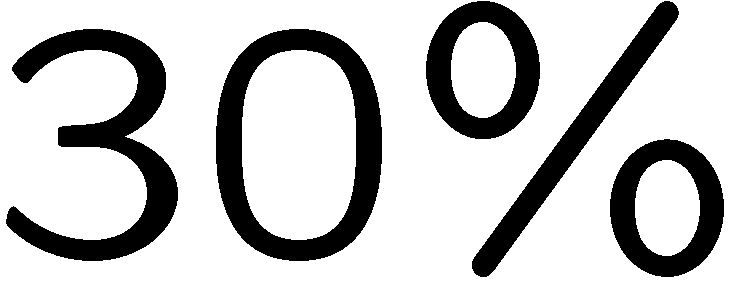 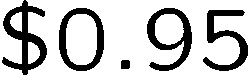 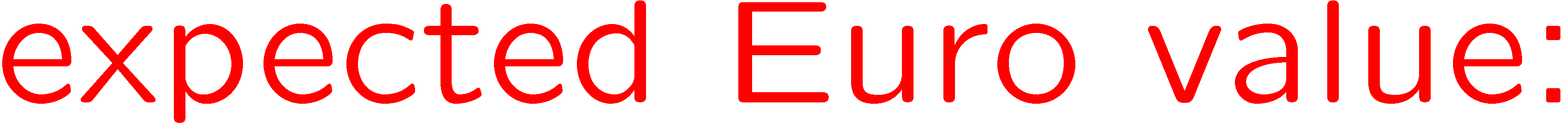 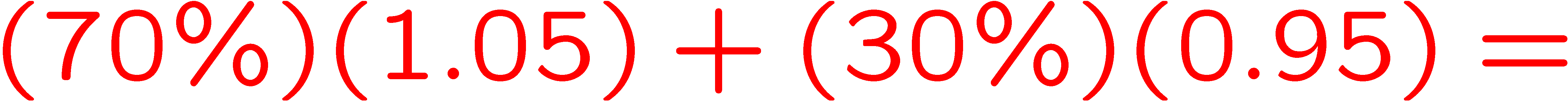 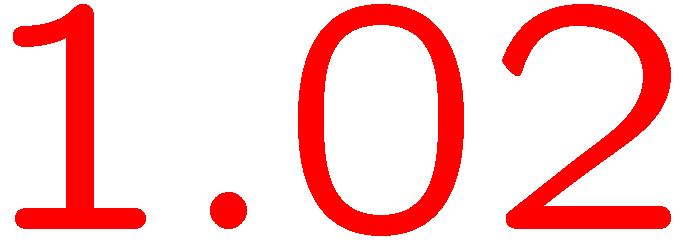 7
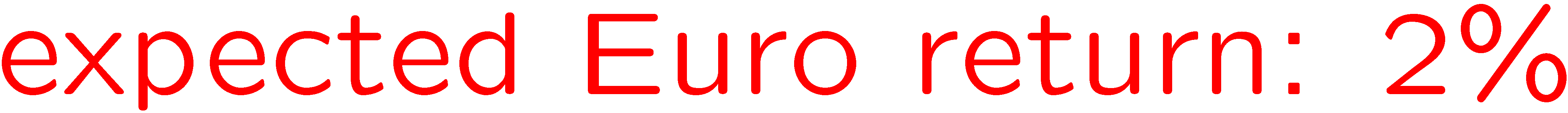 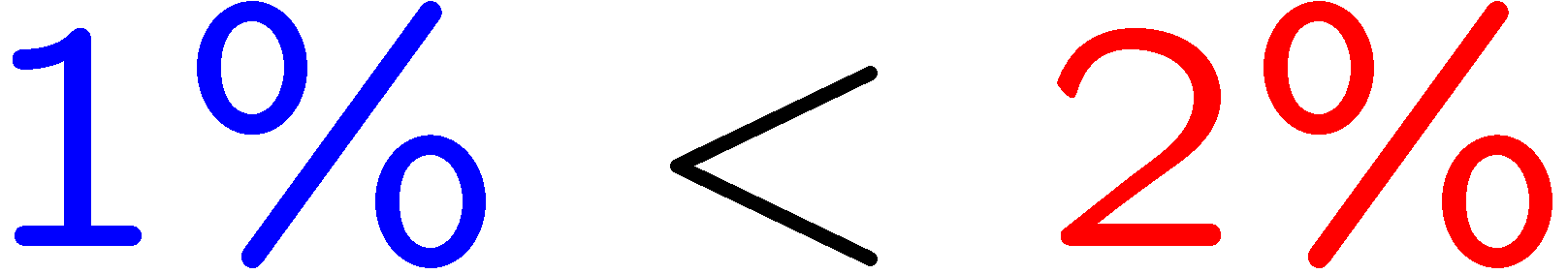 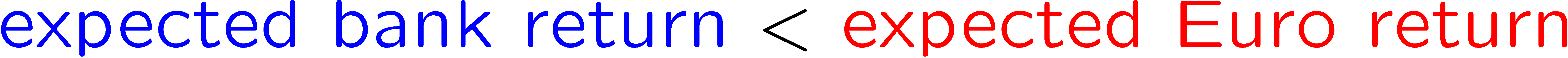 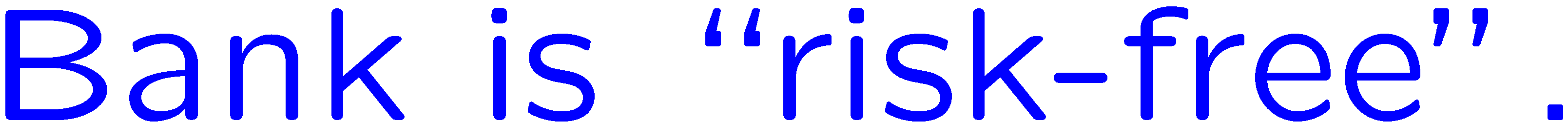 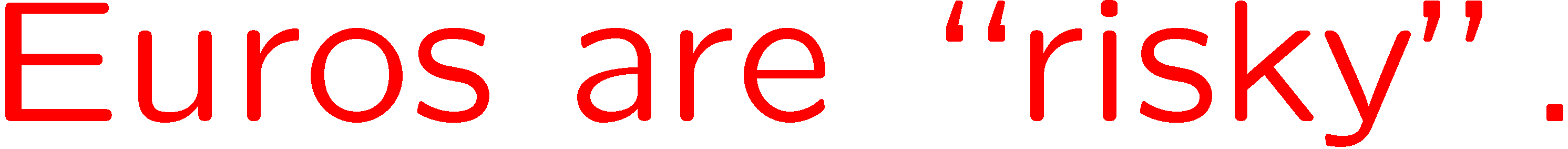 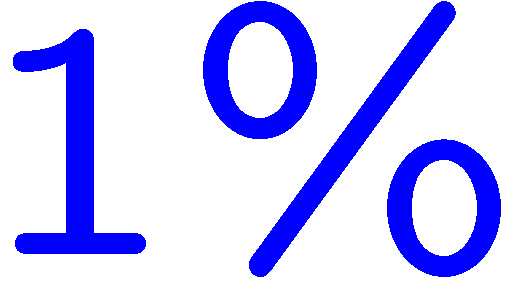 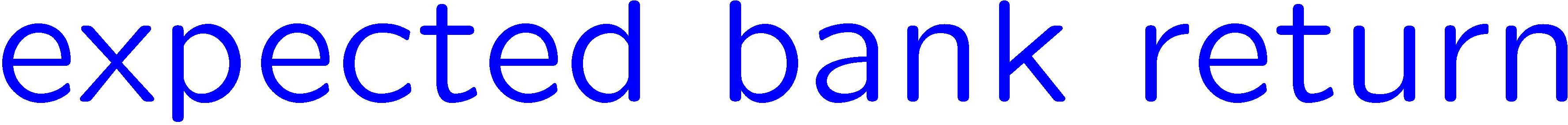 8
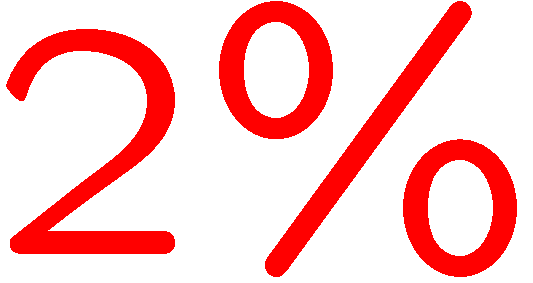 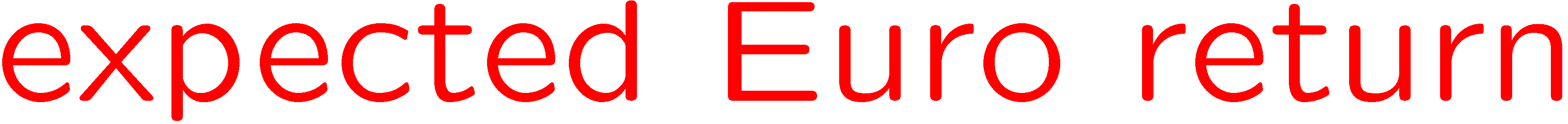 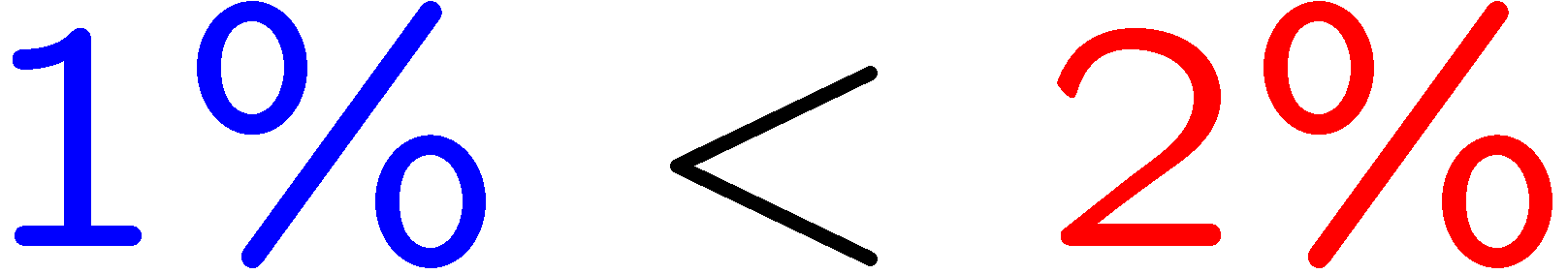 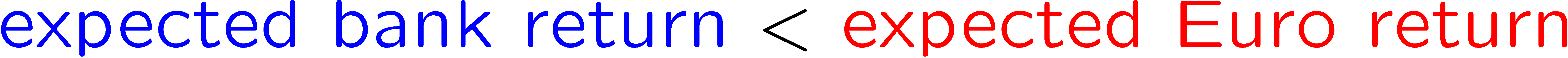 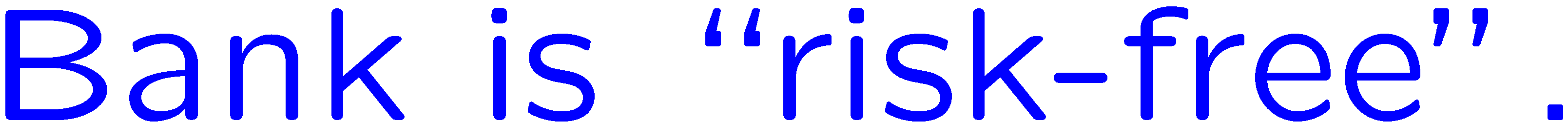 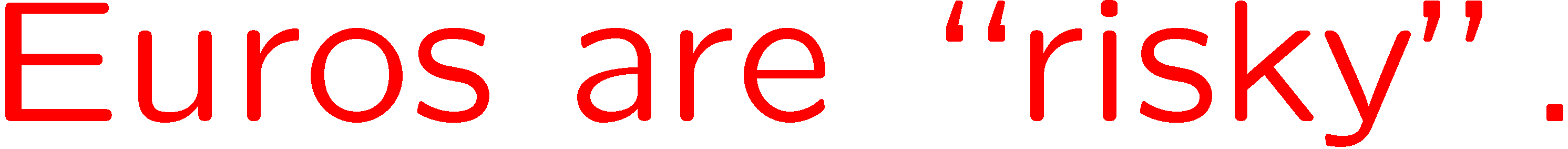 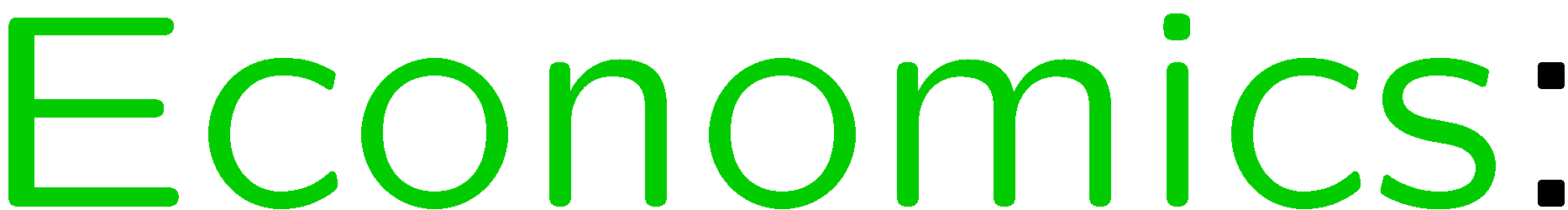 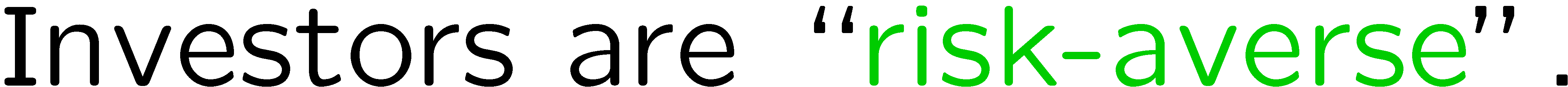 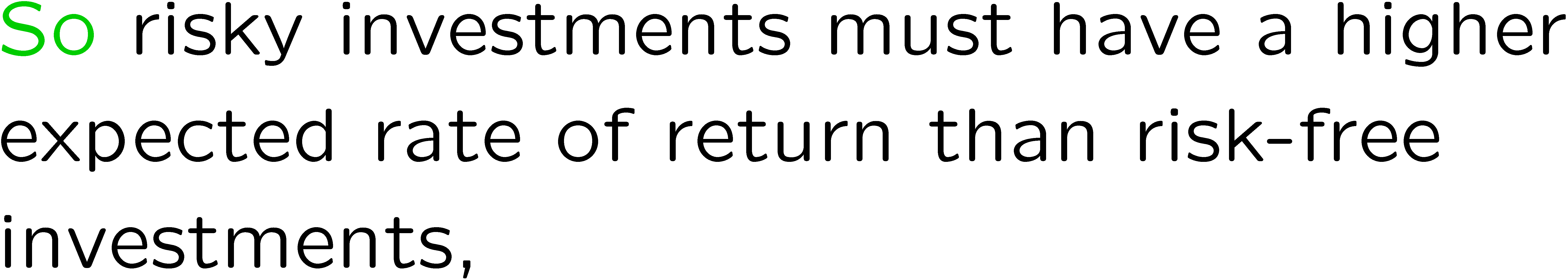 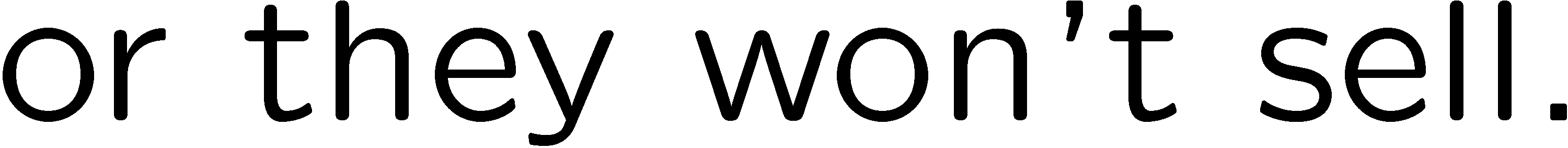 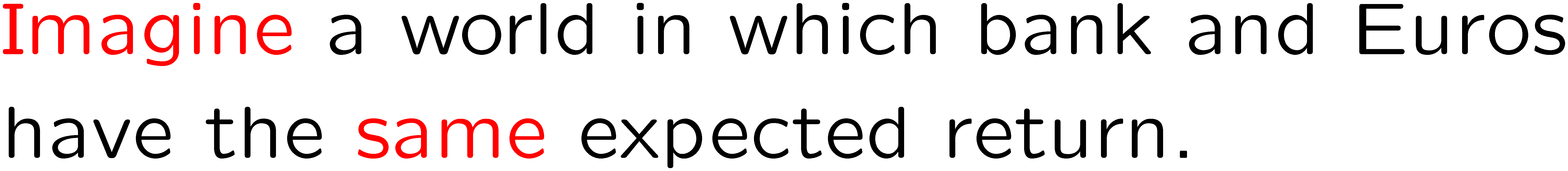 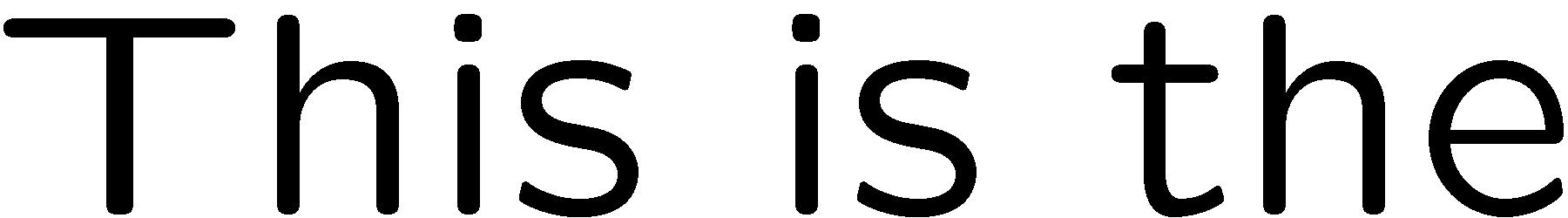 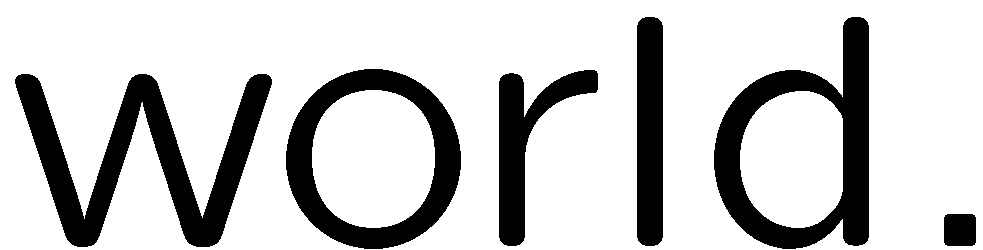 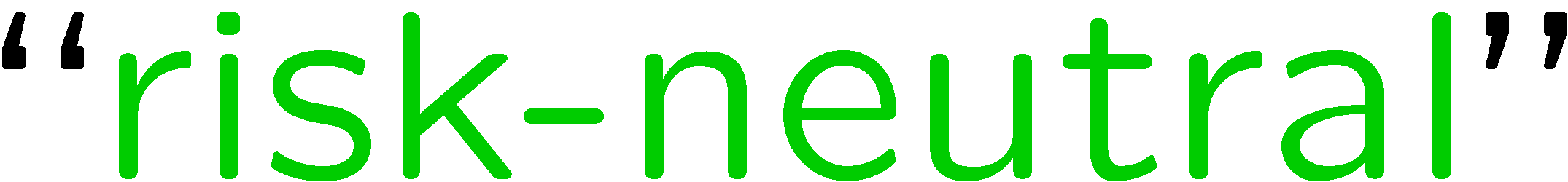 9
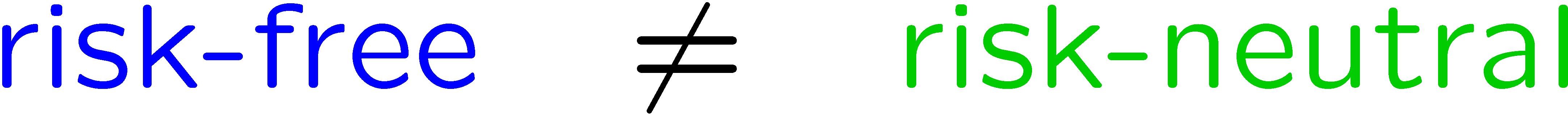 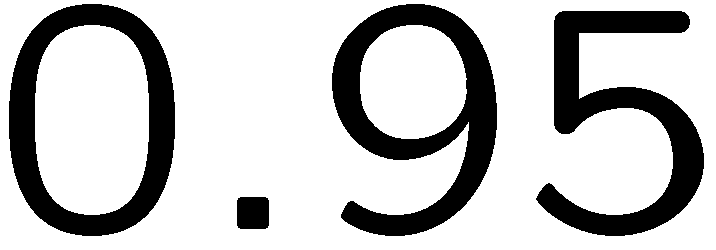 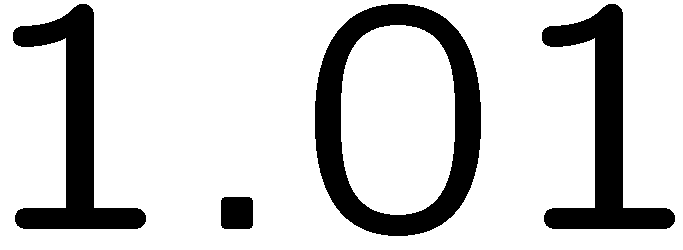 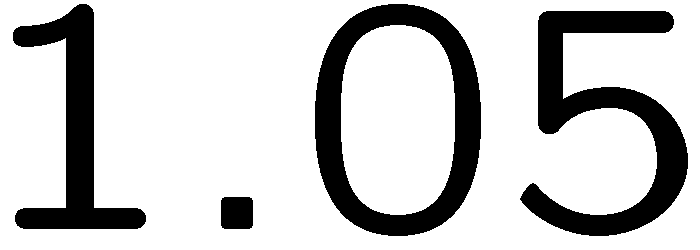 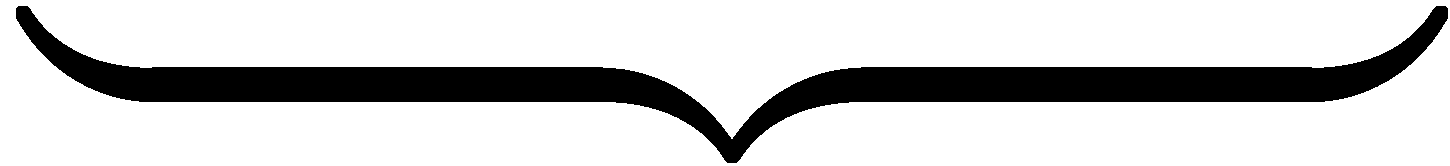 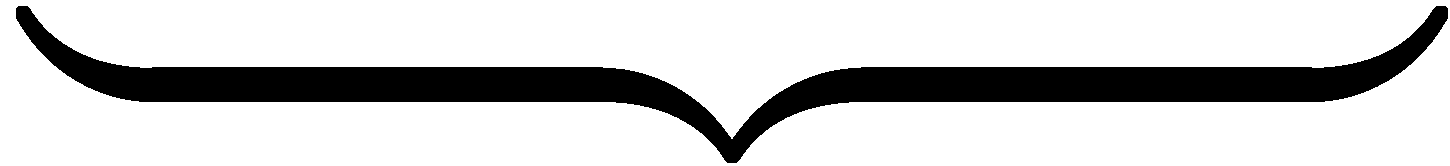 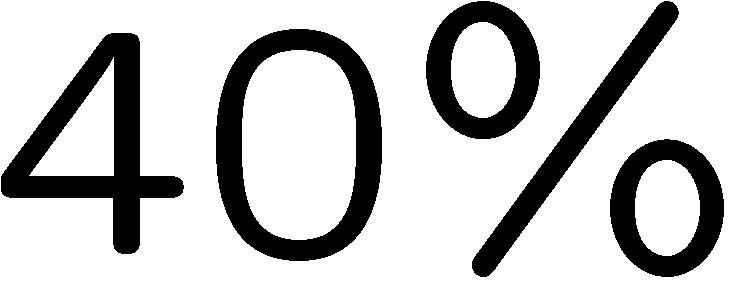 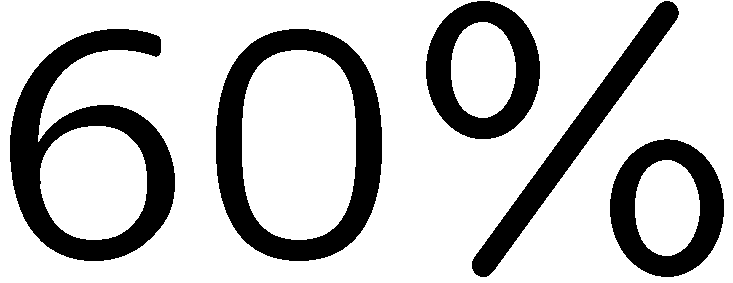 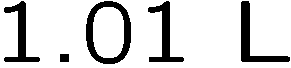 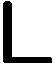 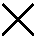 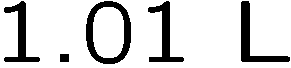 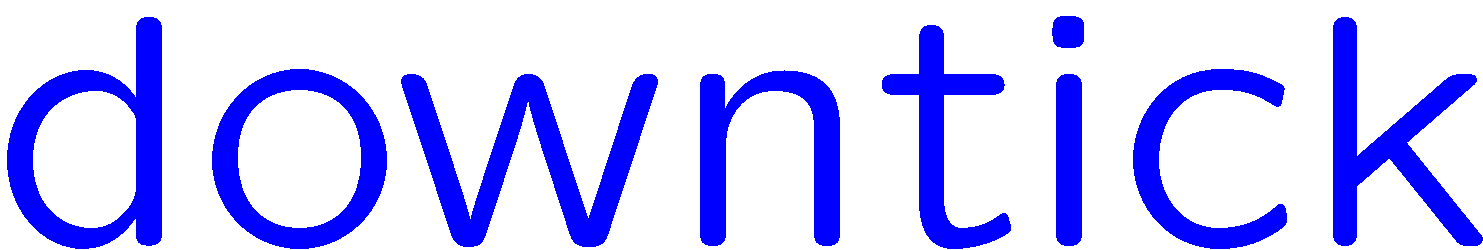 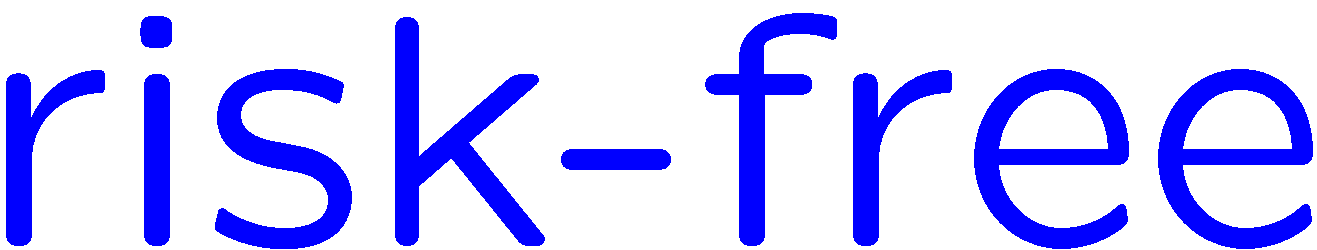 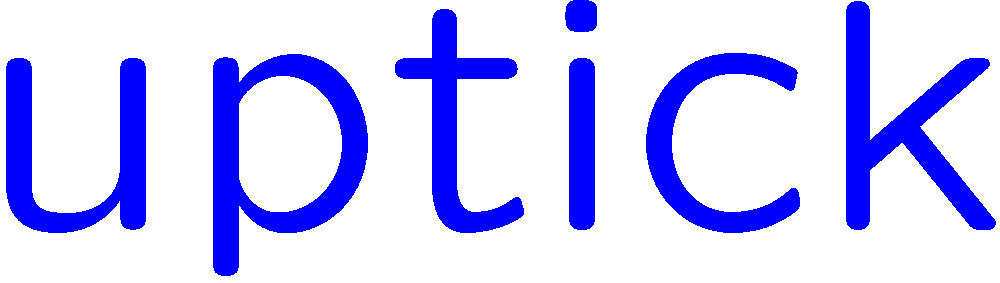 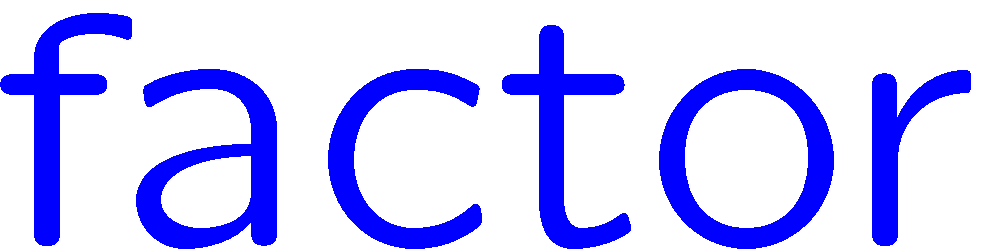 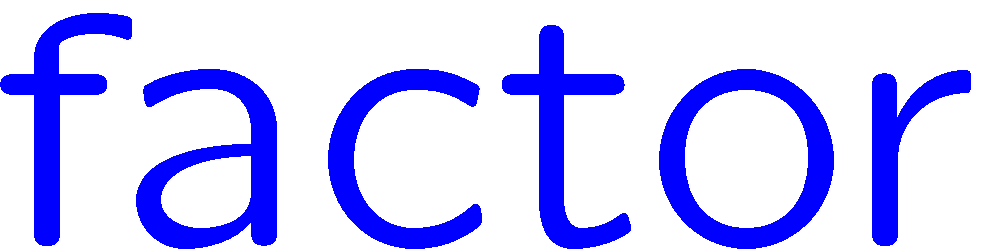 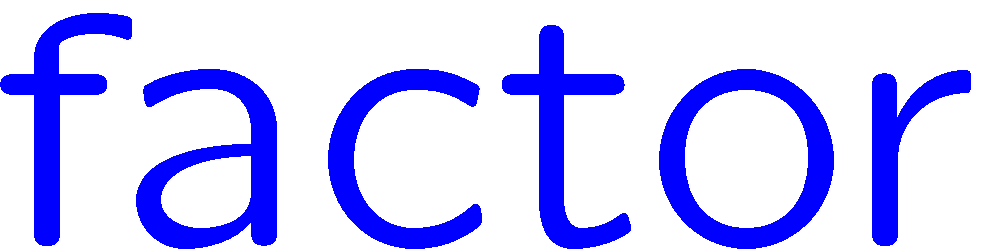 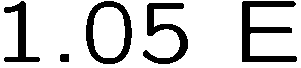 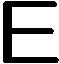 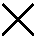 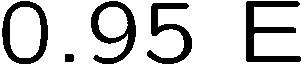 10
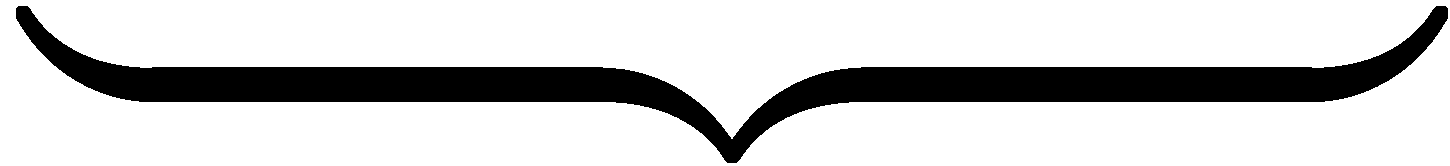 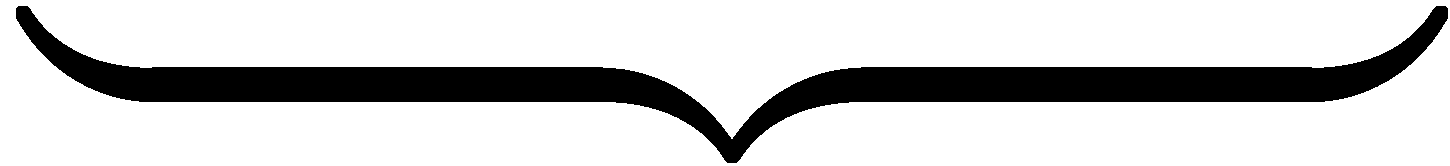 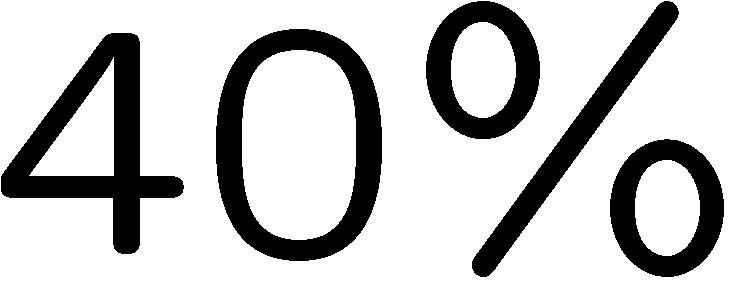 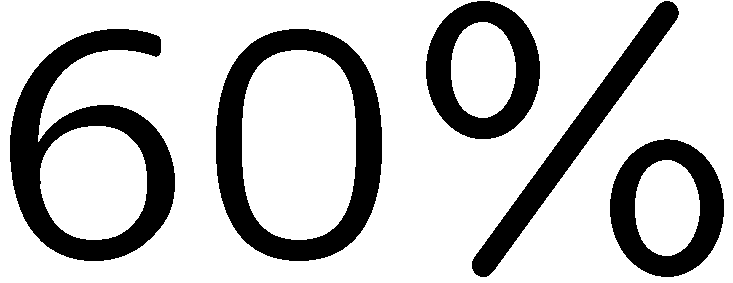 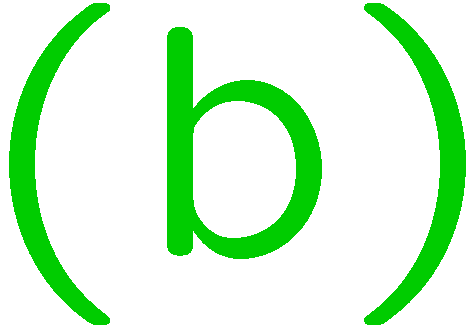 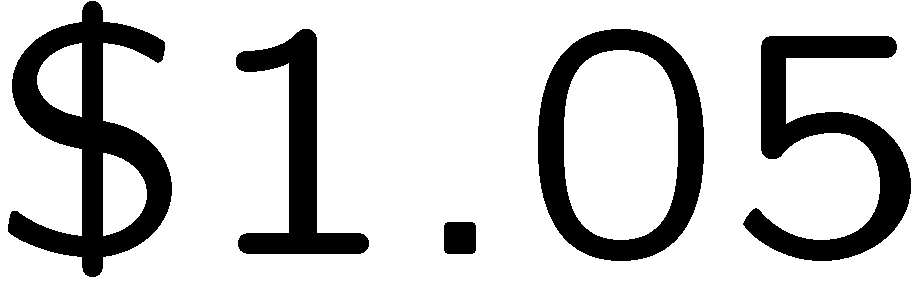 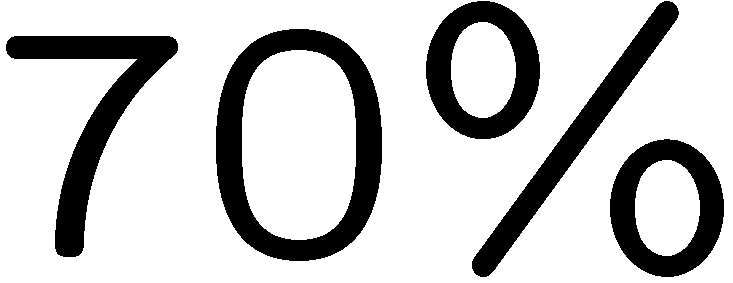 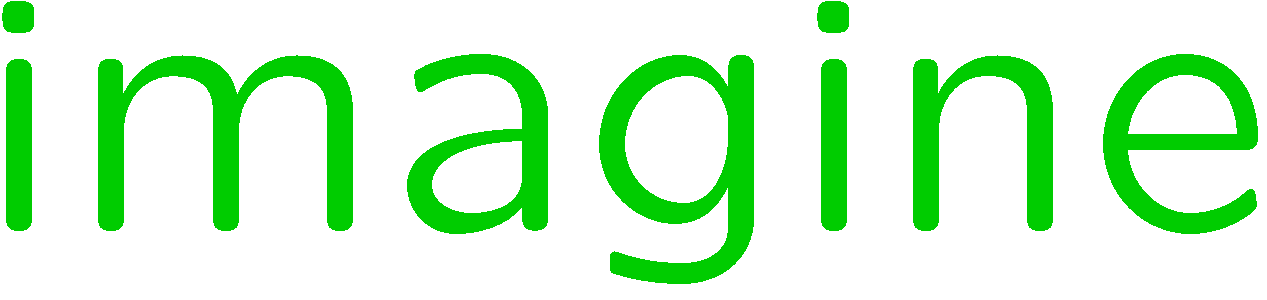 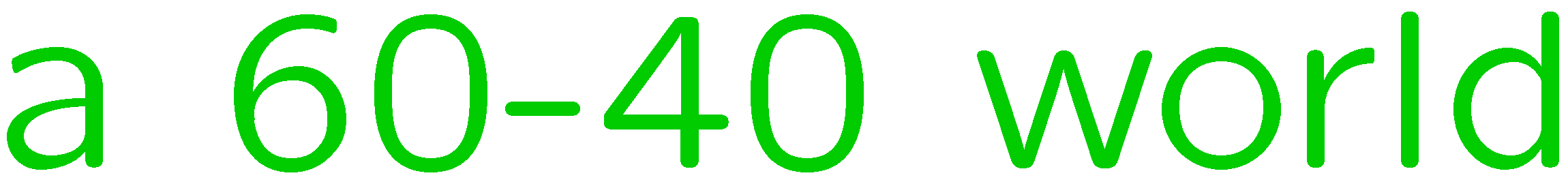 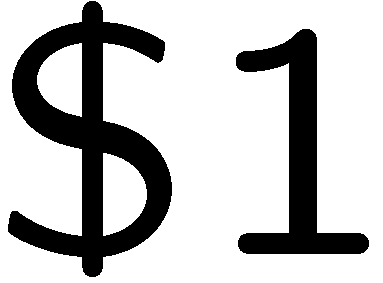 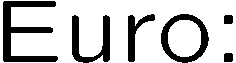 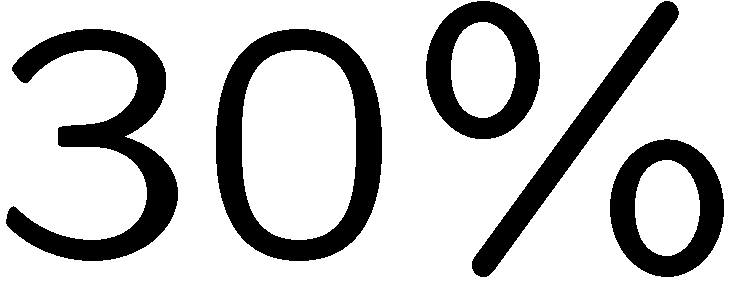 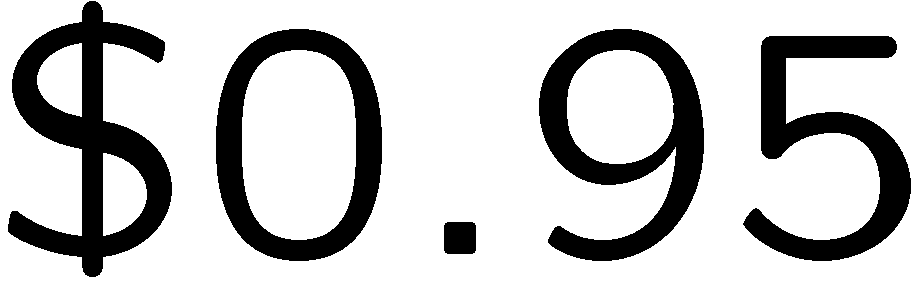 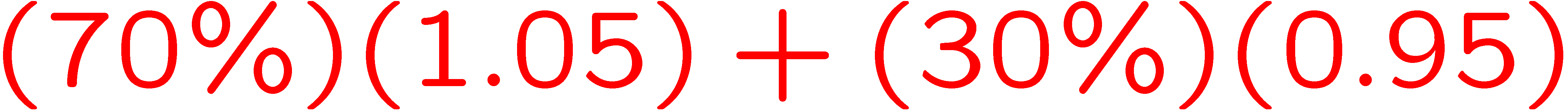 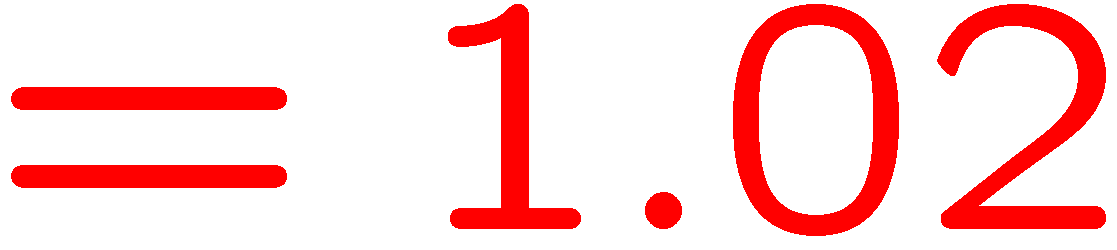 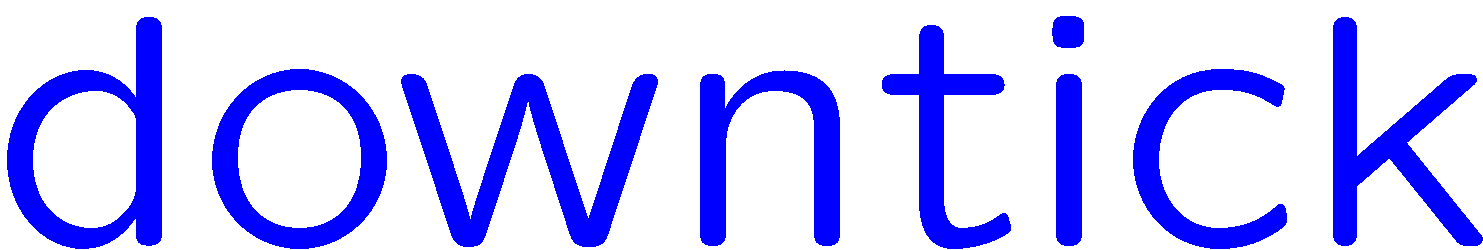 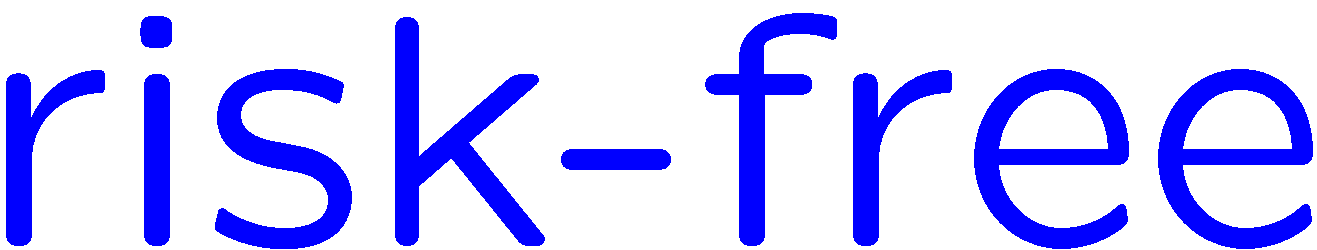 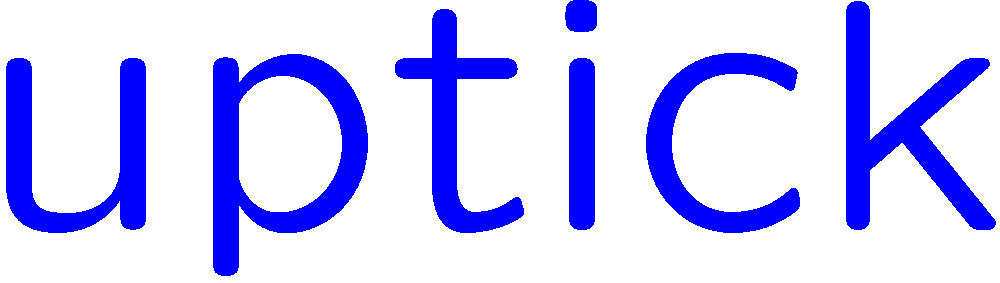 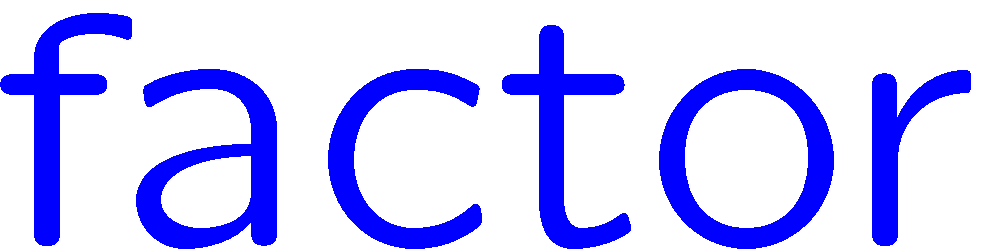 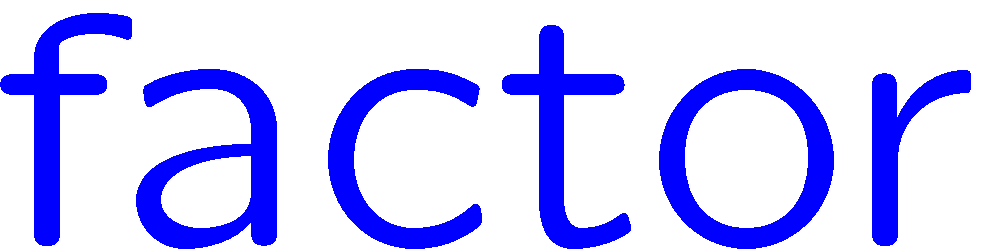 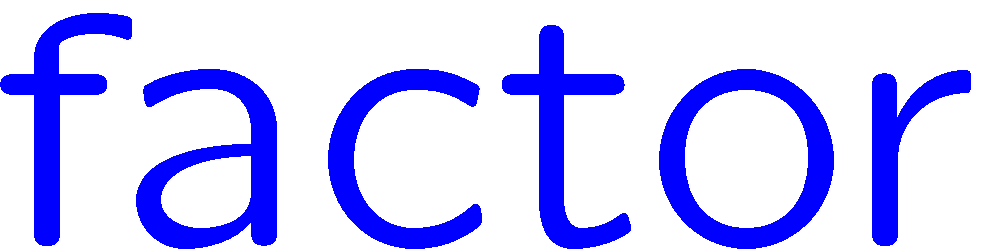 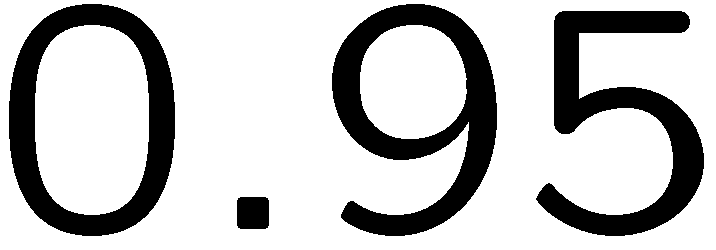 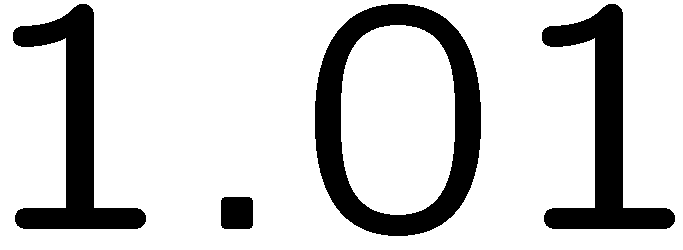 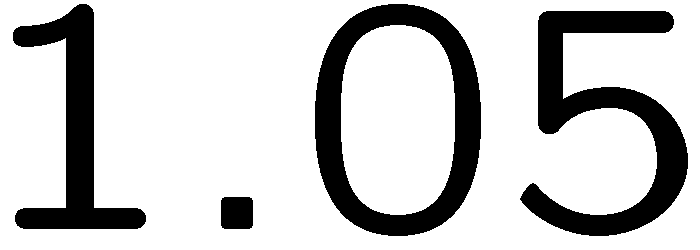 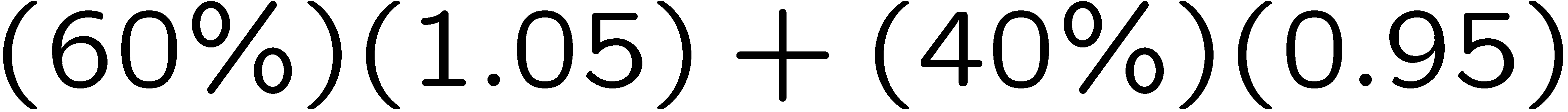 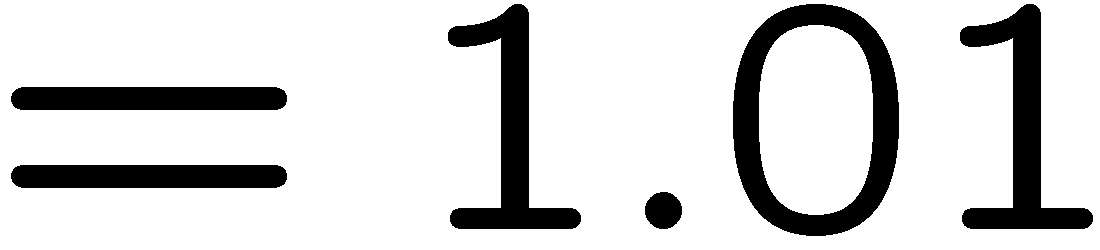 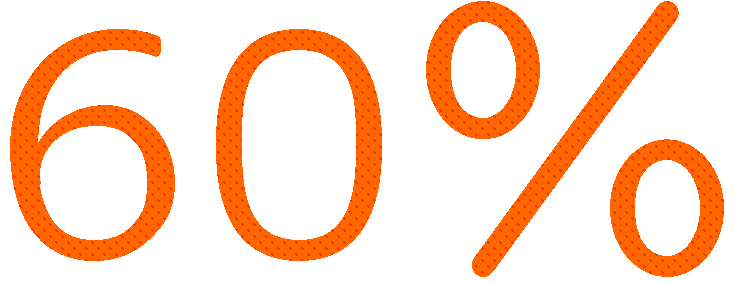 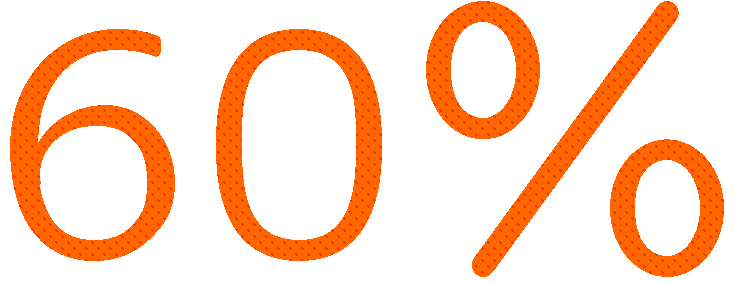 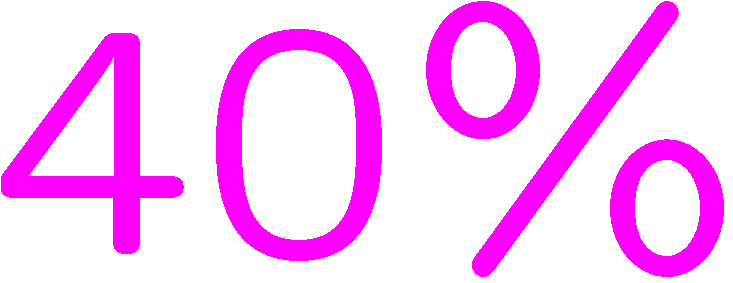 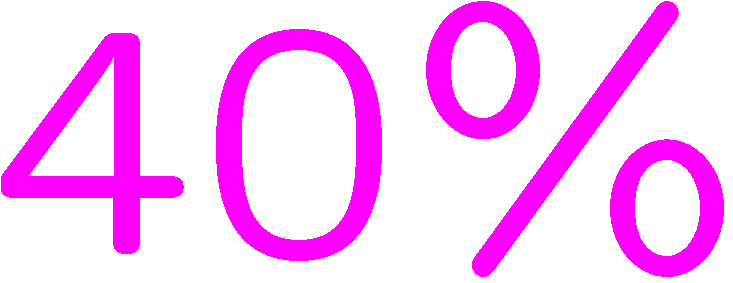 11
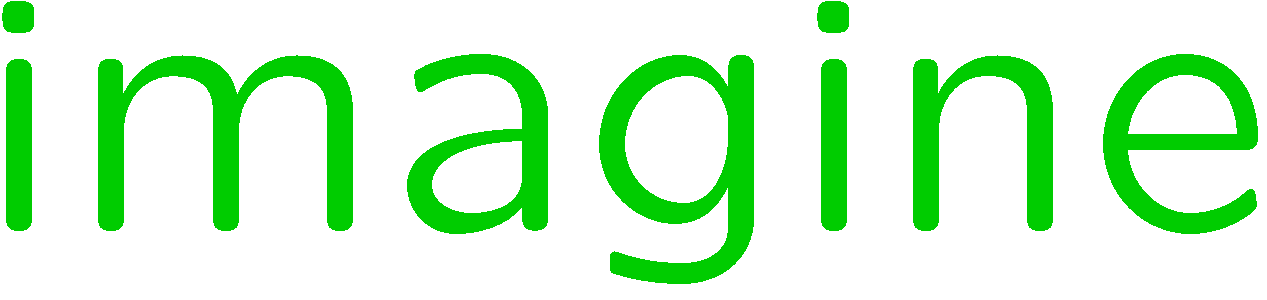 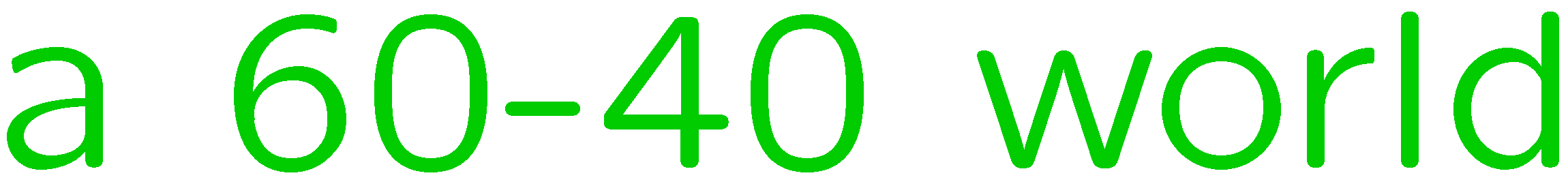 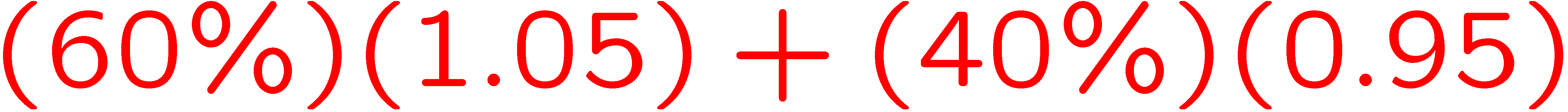 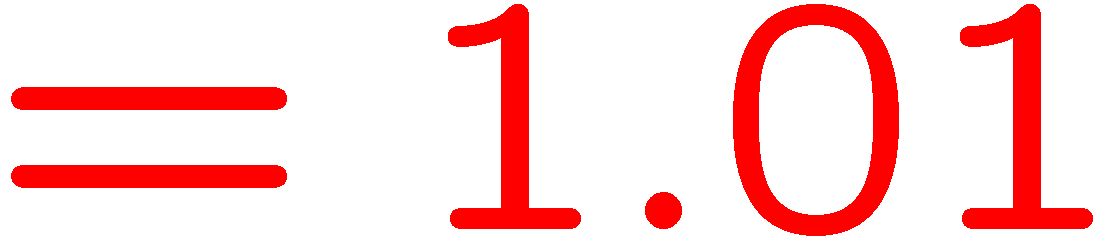 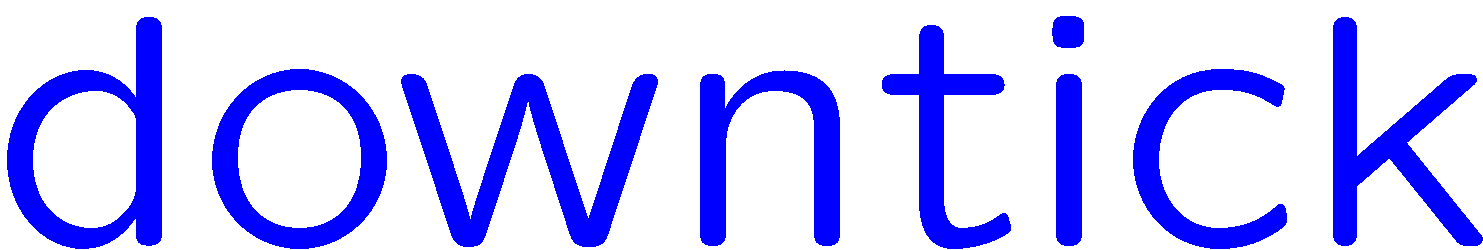 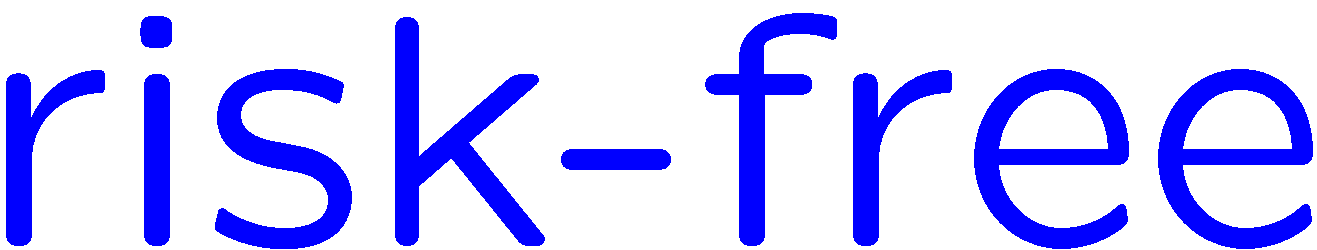 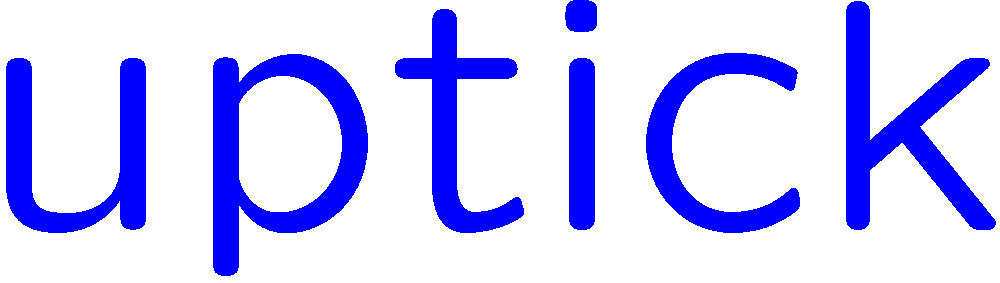 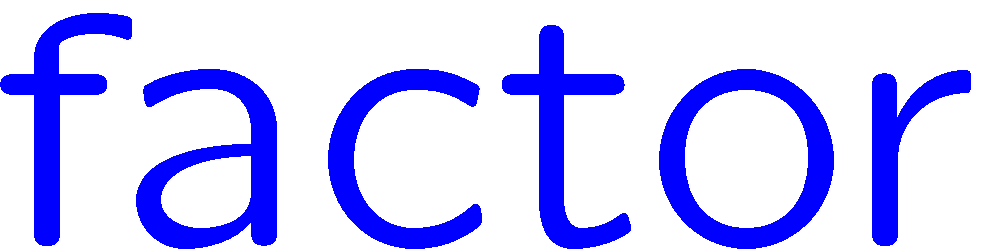 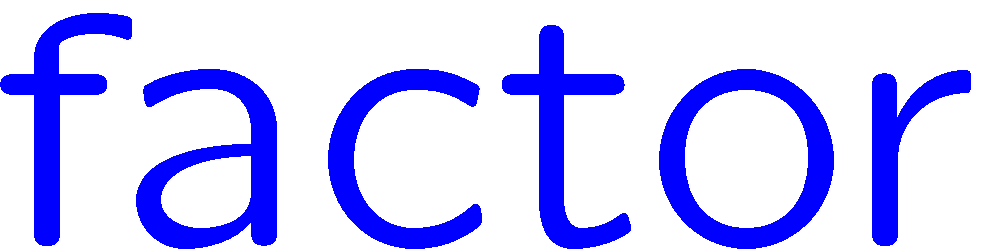 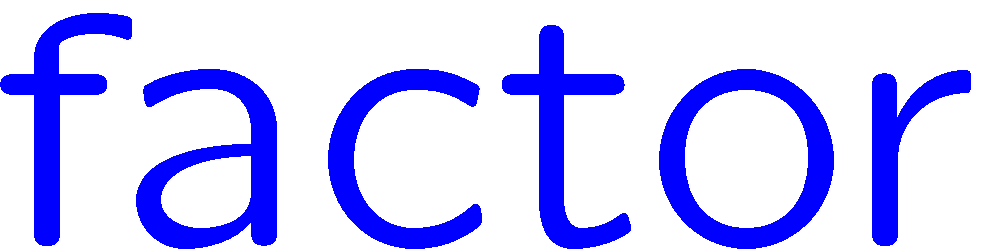 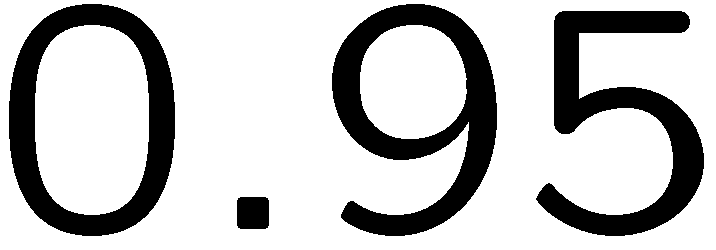 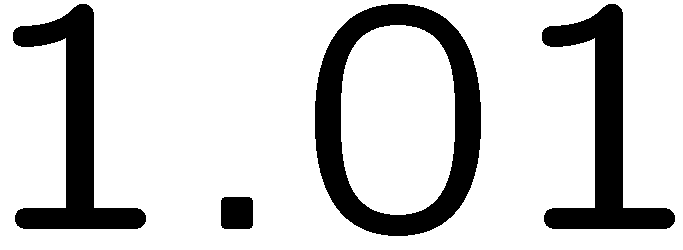 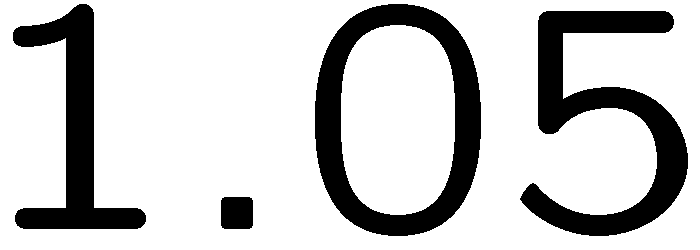 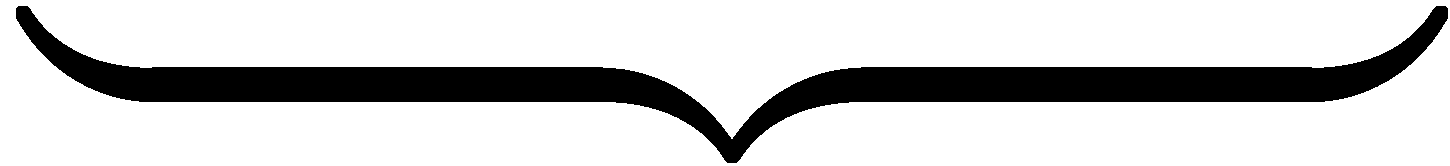 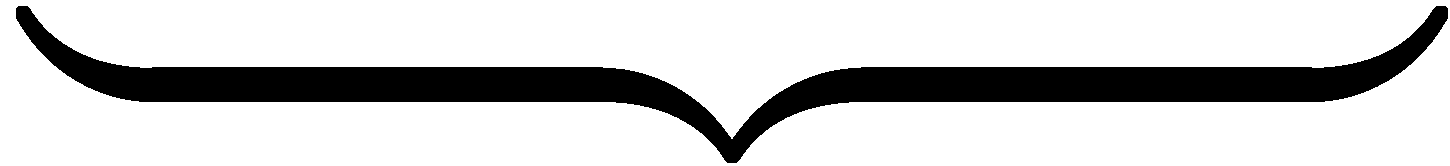 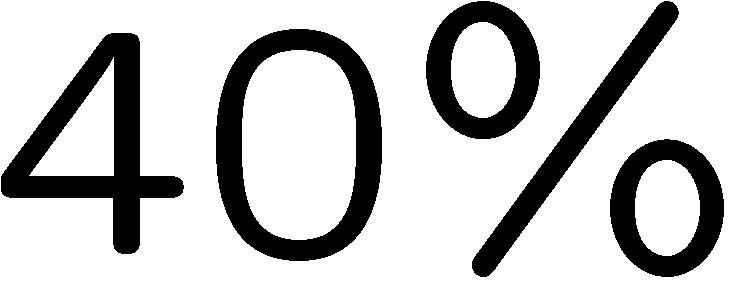 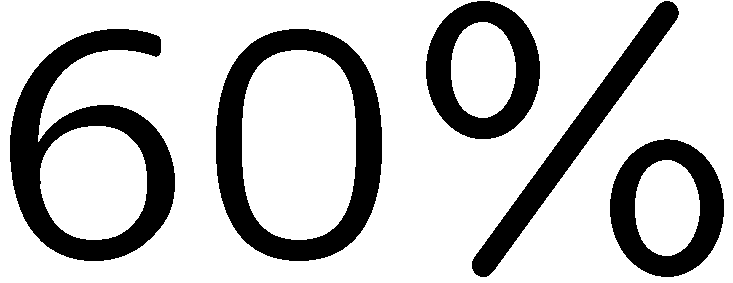 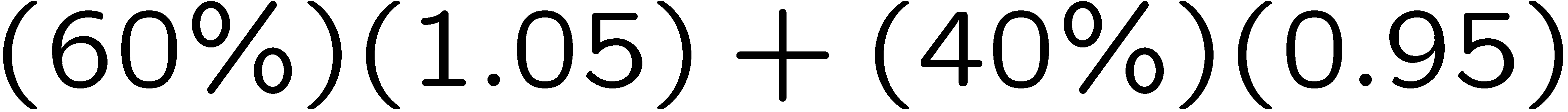 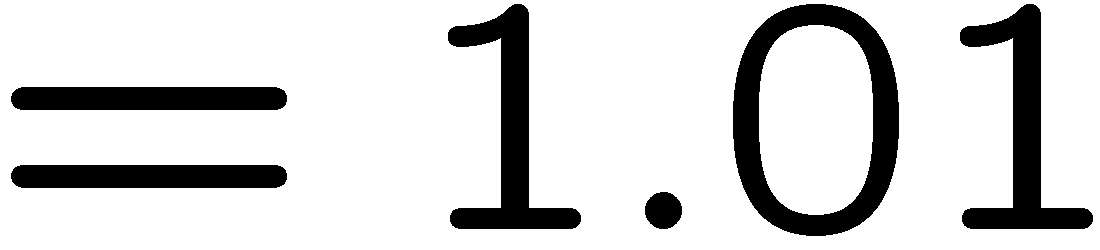 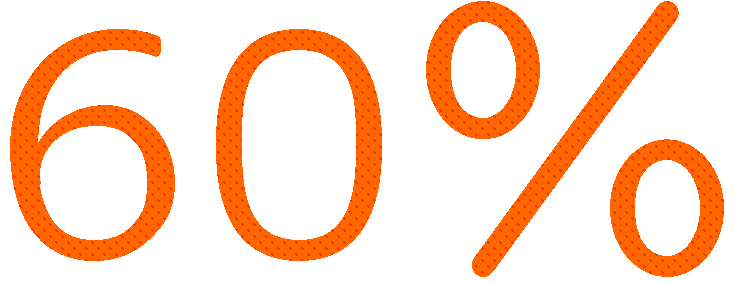 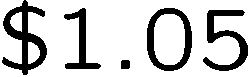 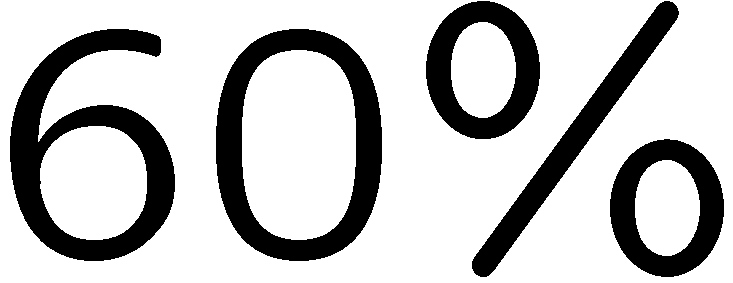 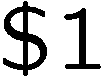 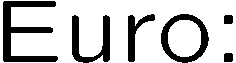 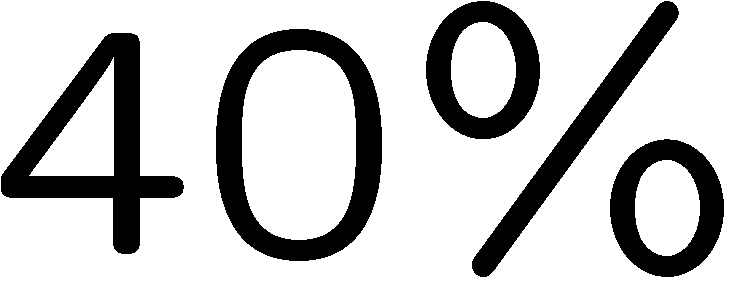 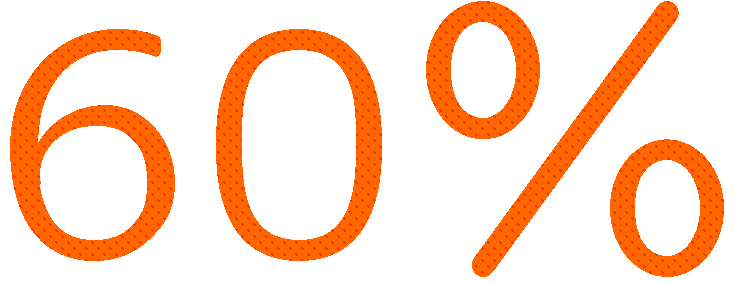 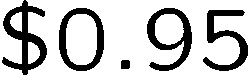 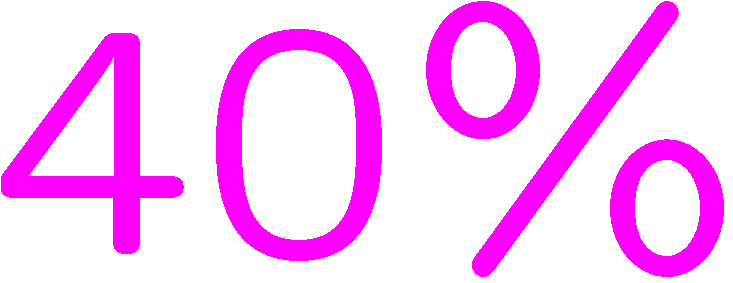 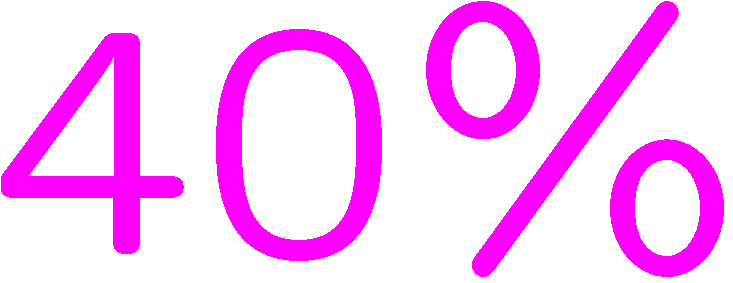 12
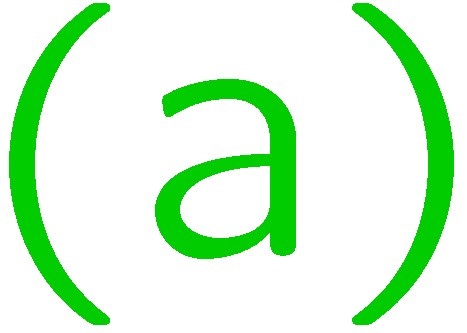 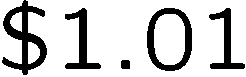 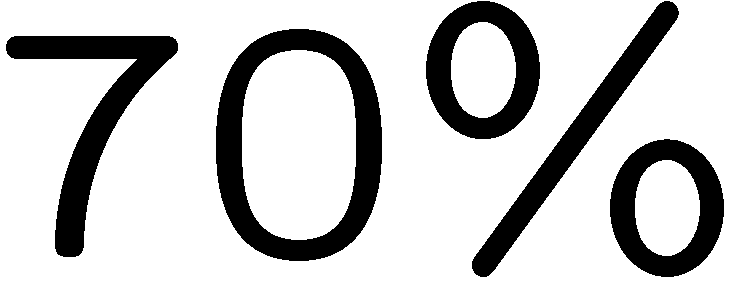 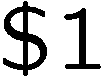 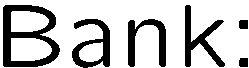 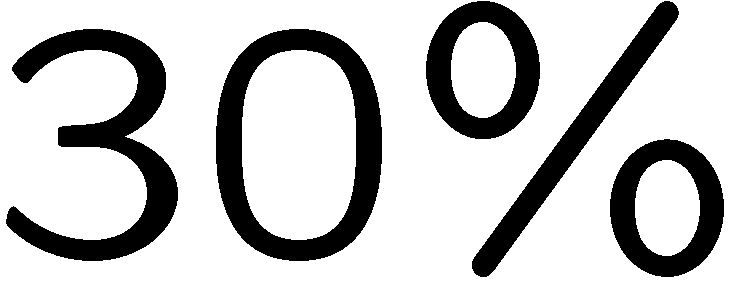 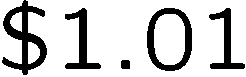 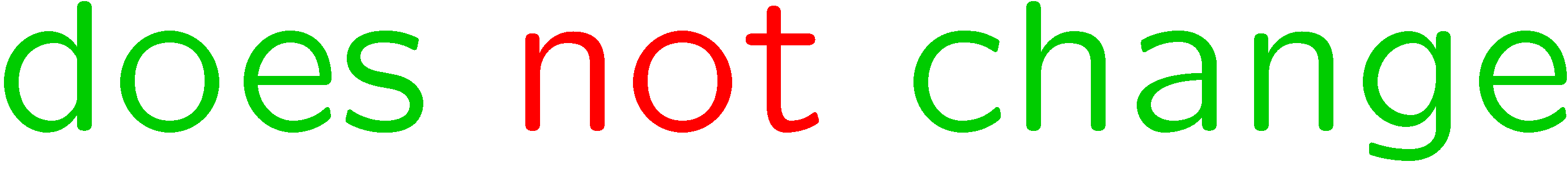 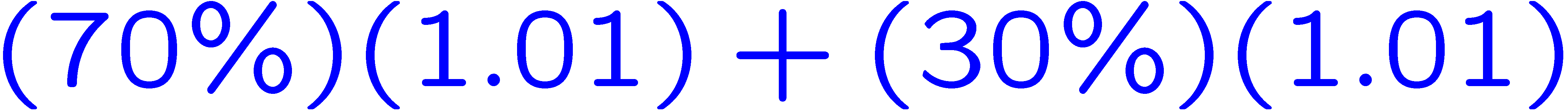 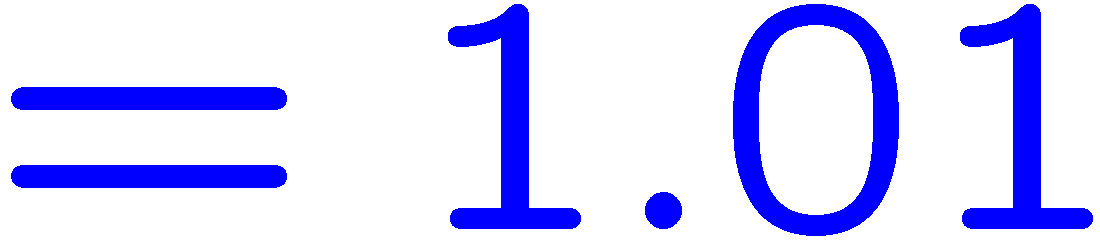 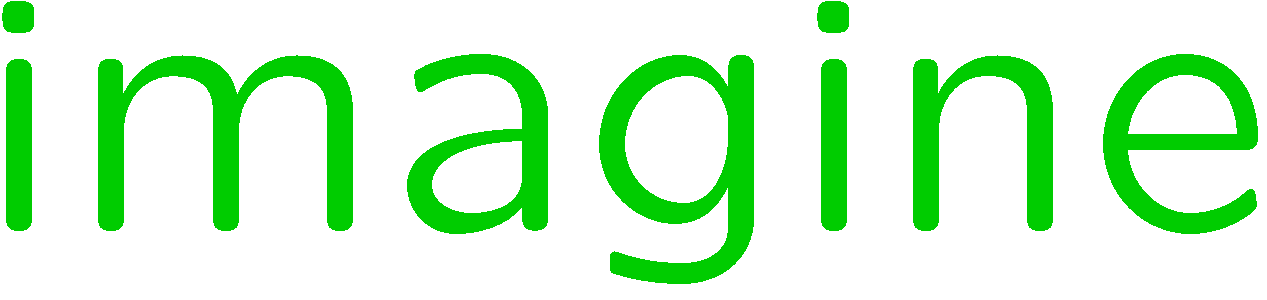 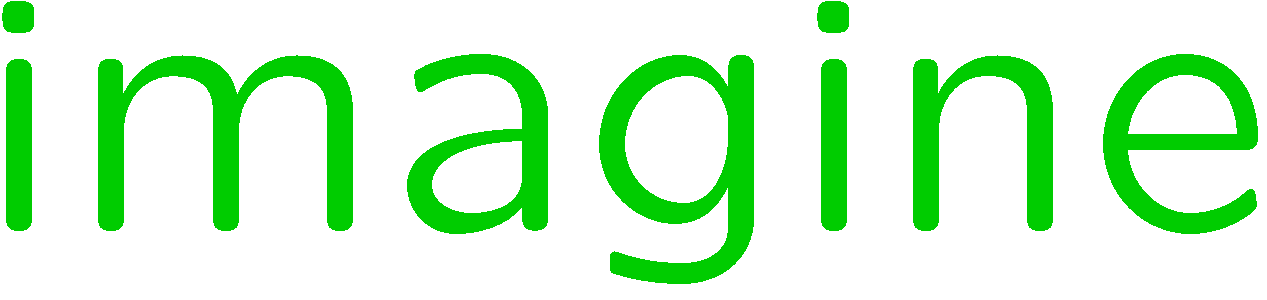 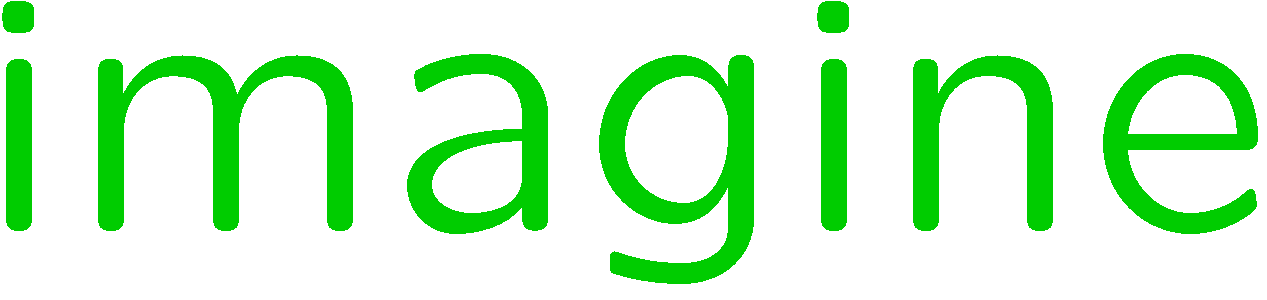 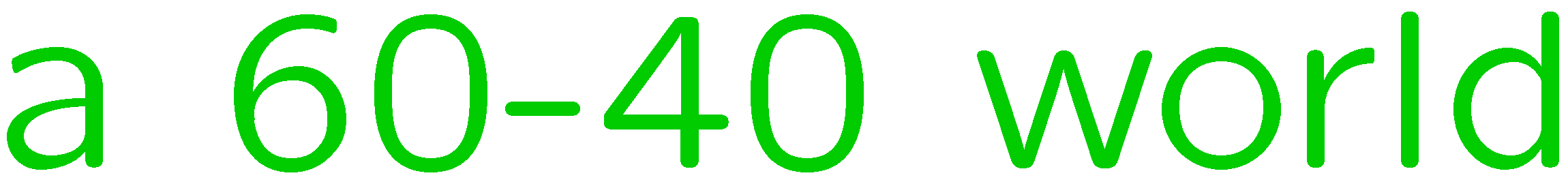 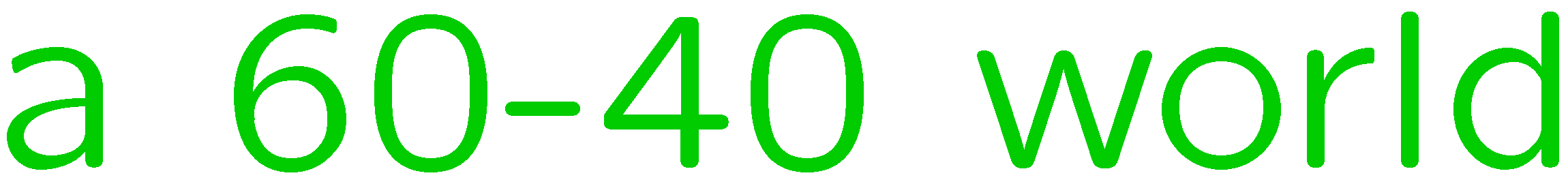 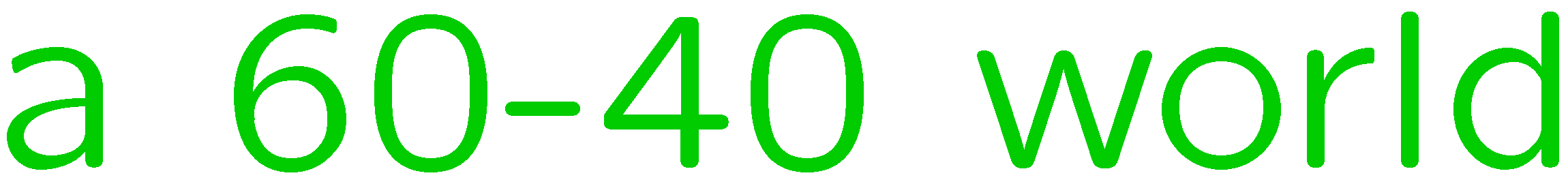 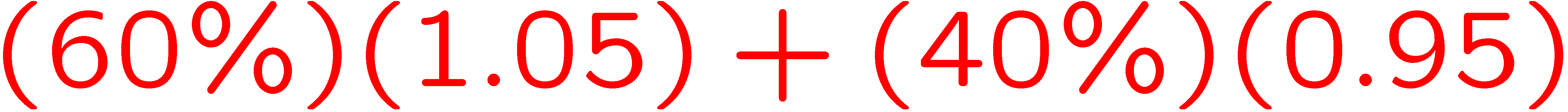 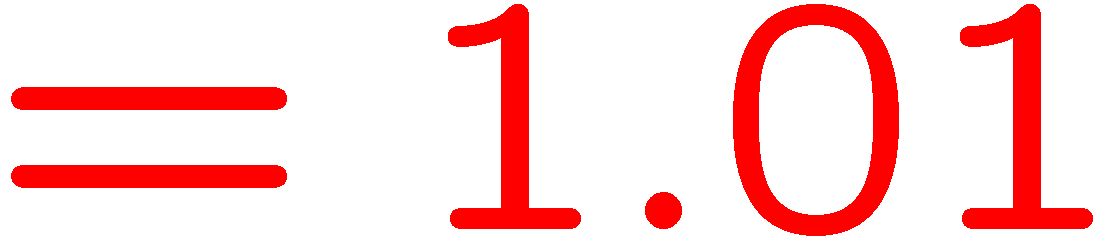 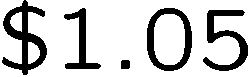 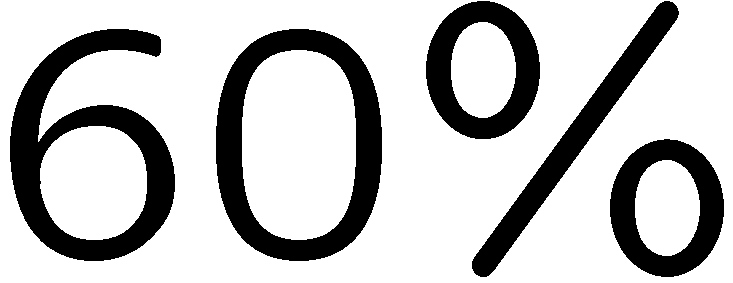 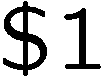 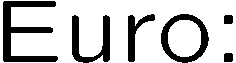 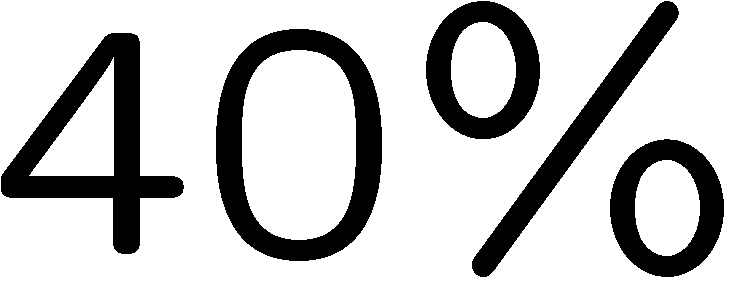 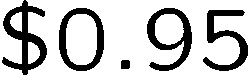 13
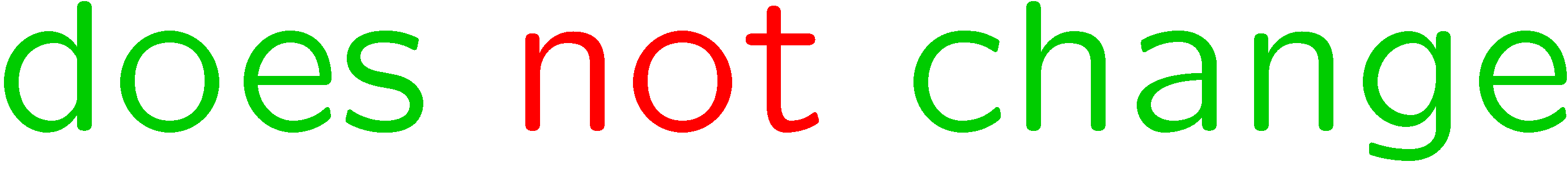 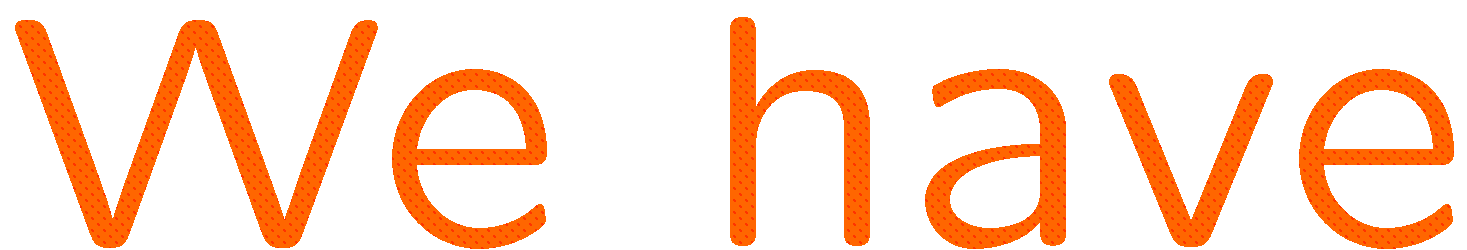 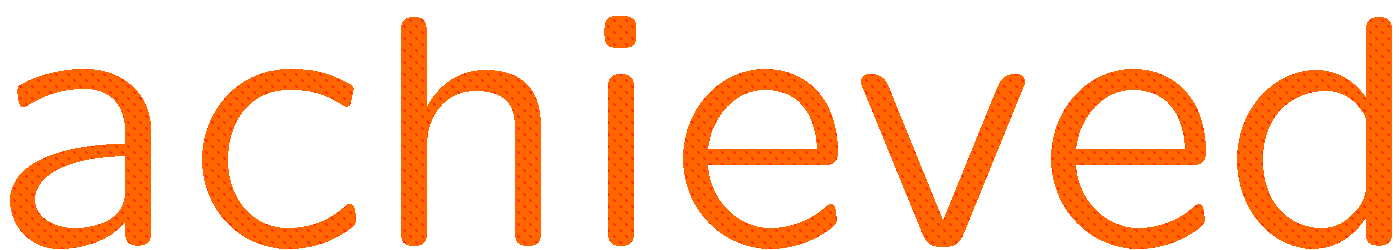 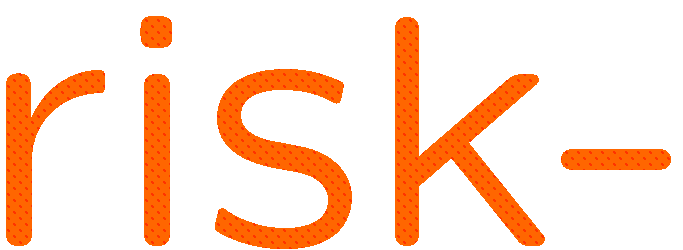 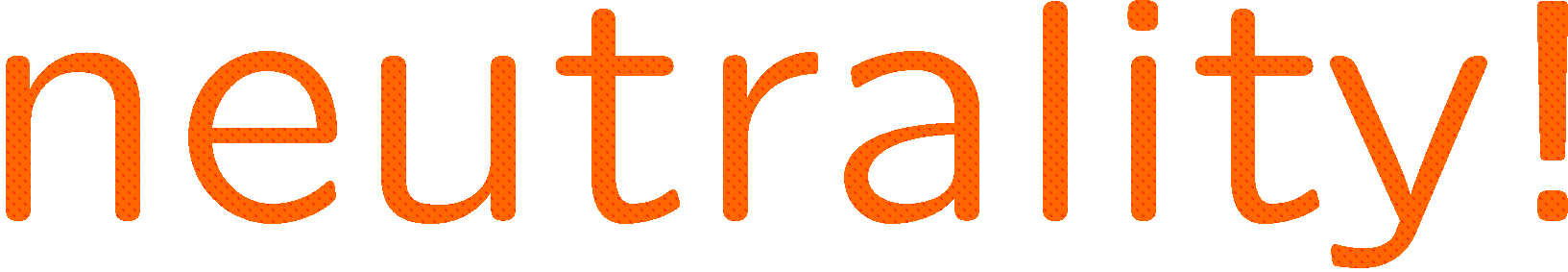 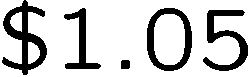 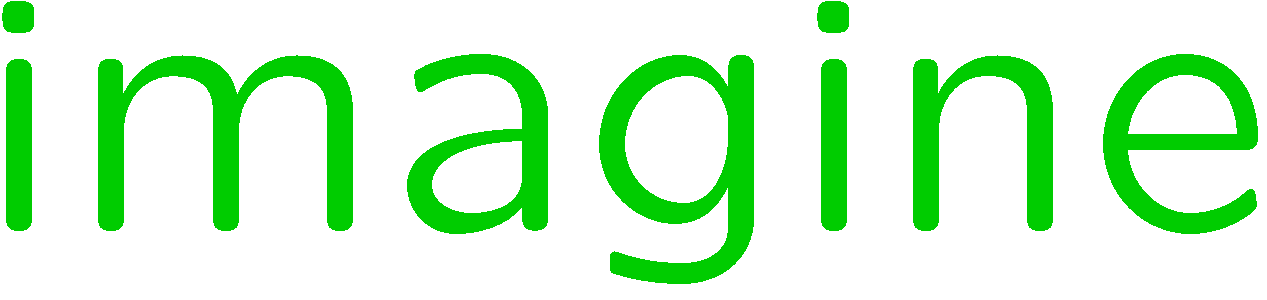 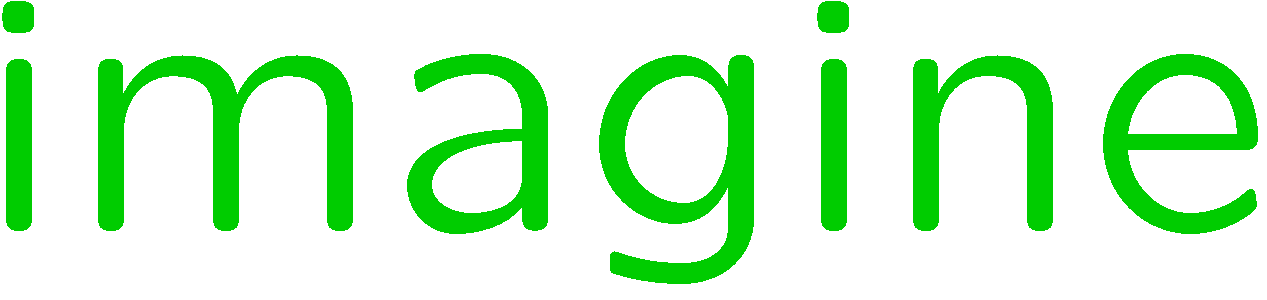 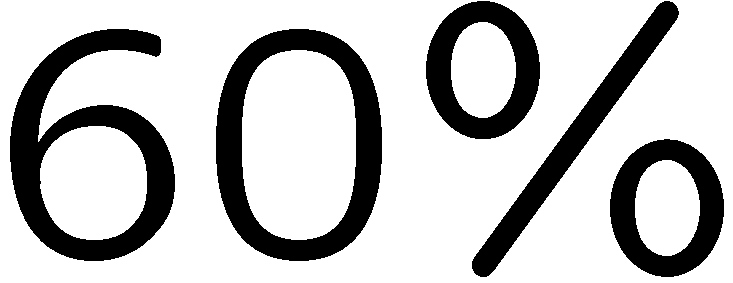 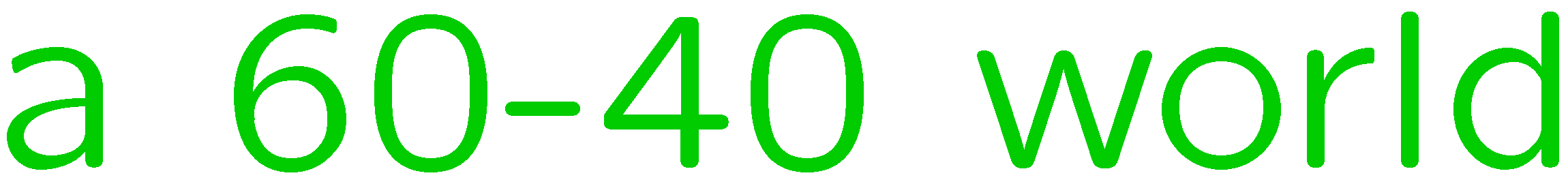 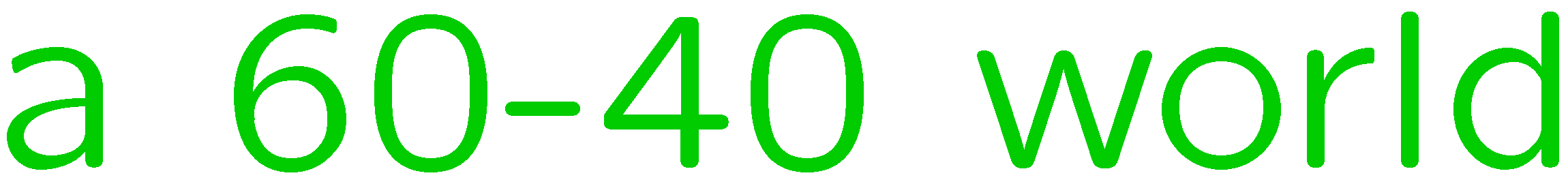 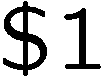 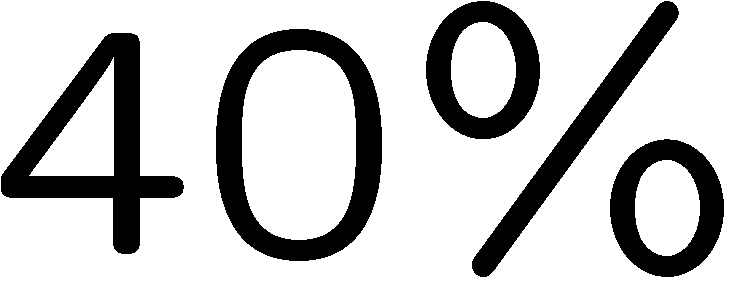 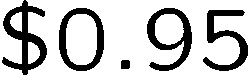 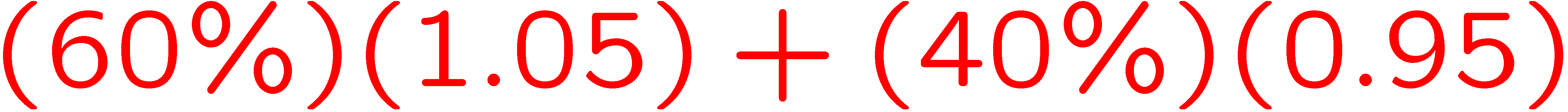 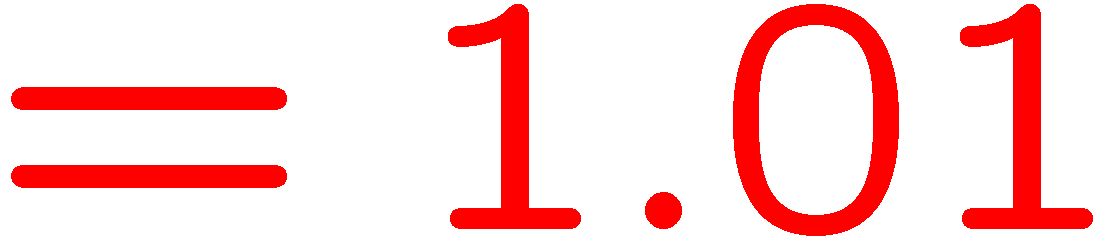 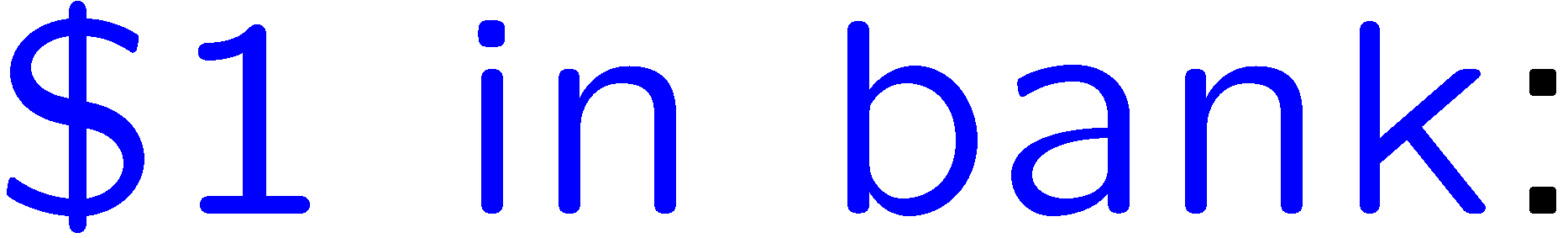 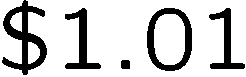 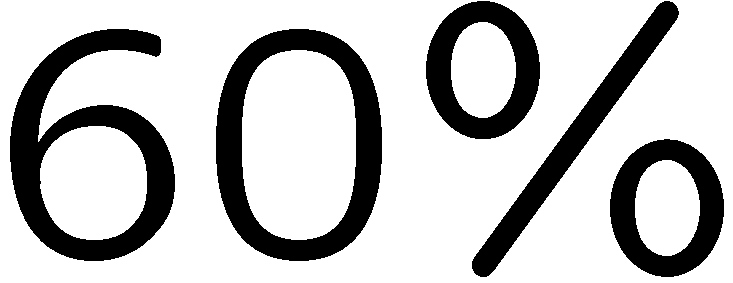 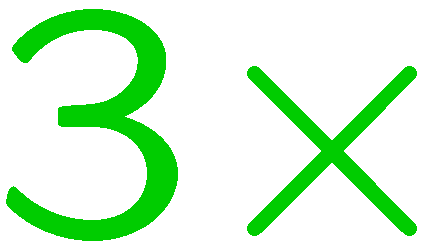 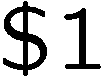 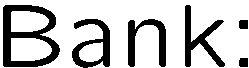 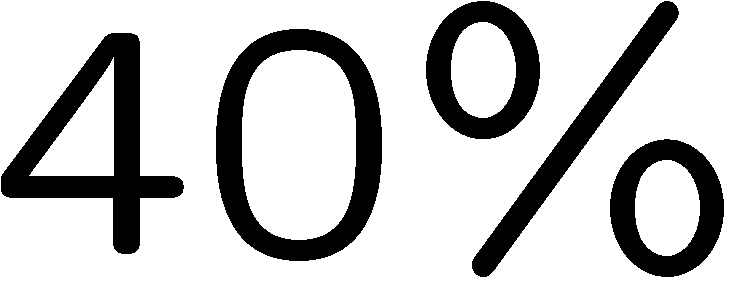 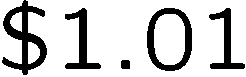 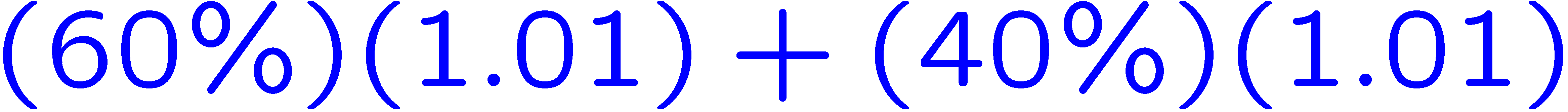 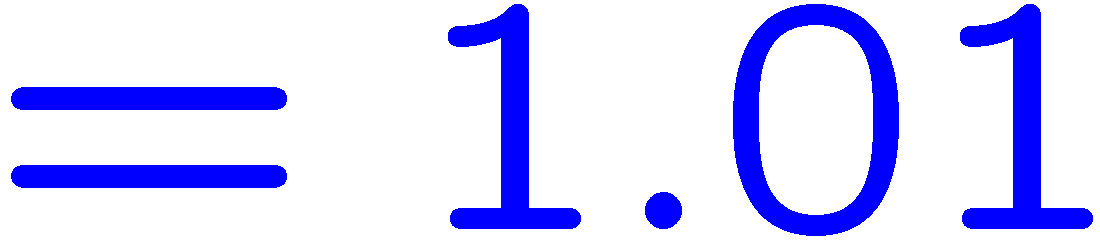 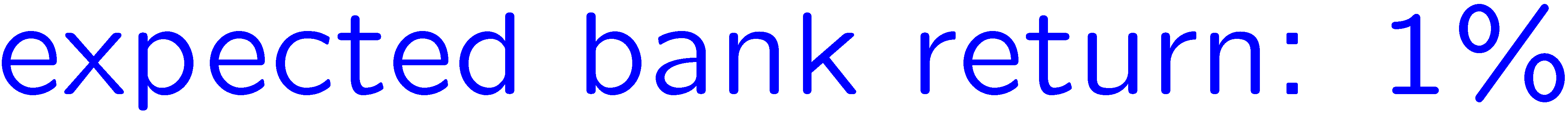 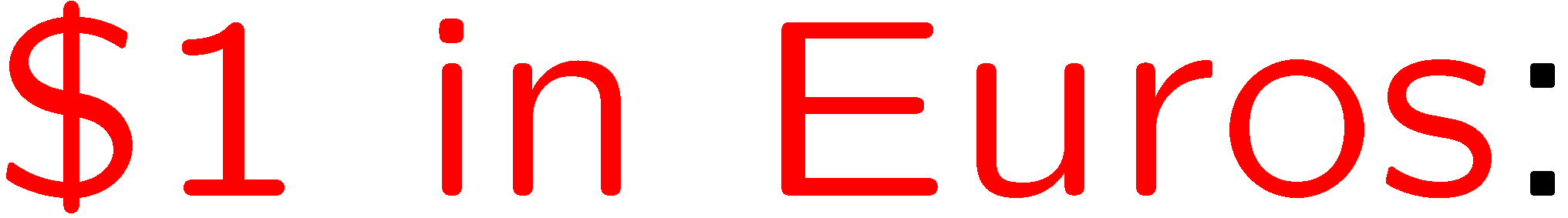 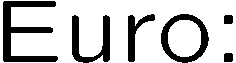 14
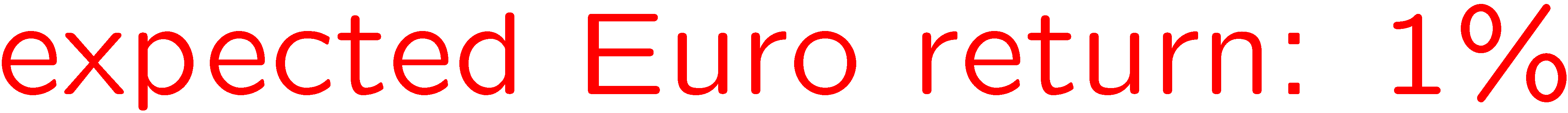 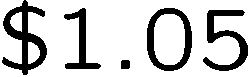 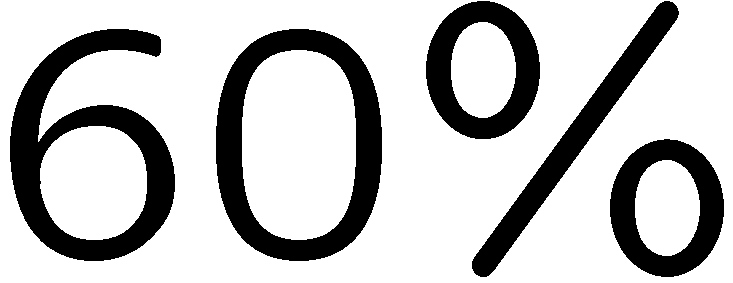 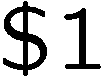 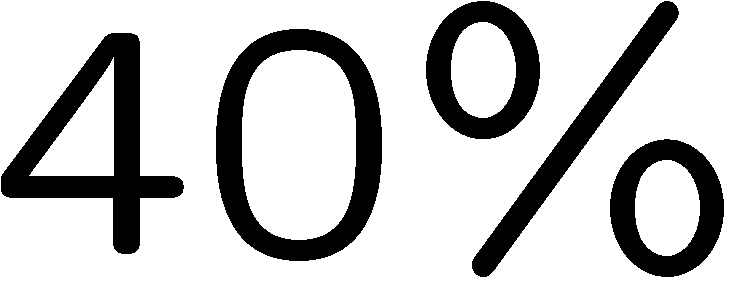 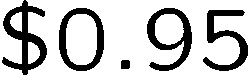 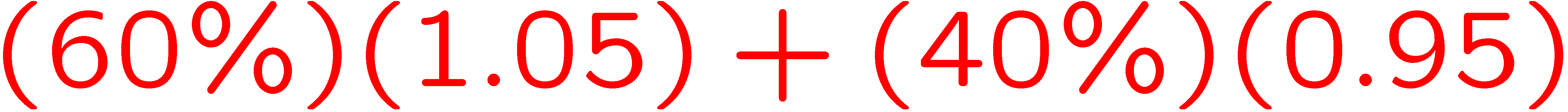 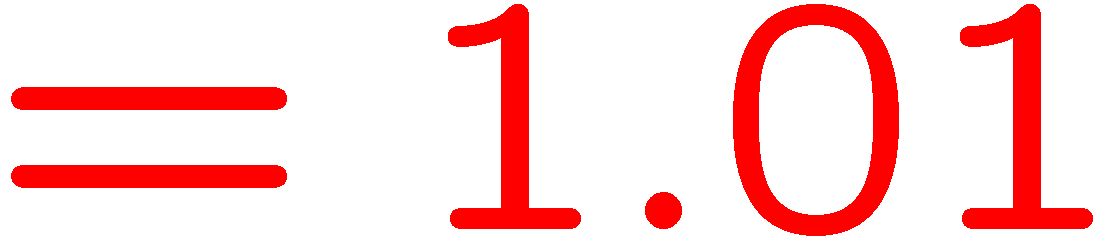 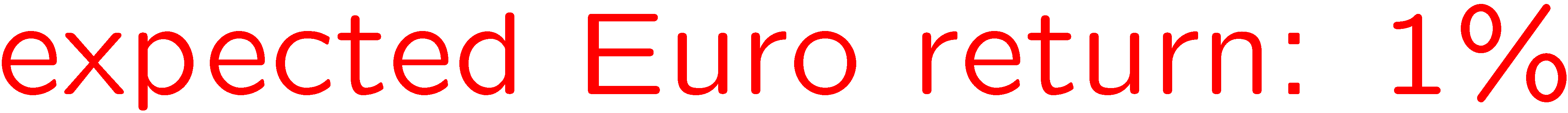 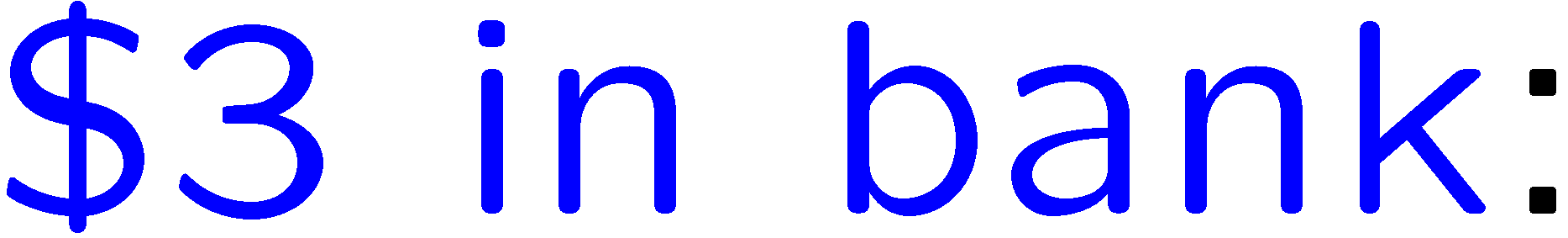 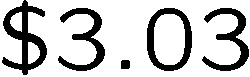 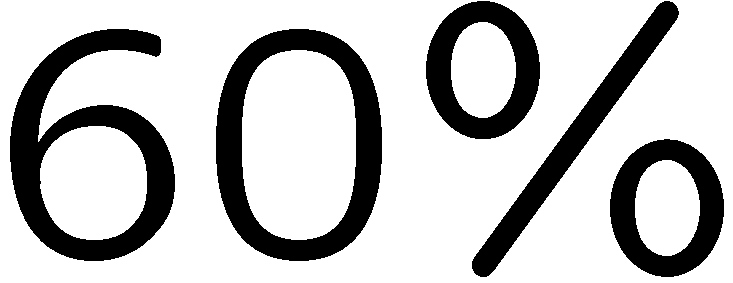 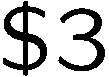 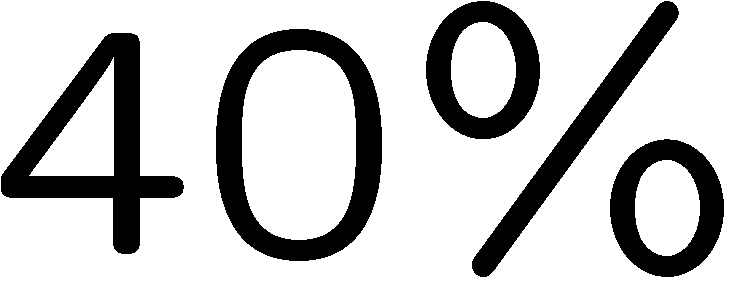 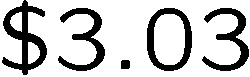 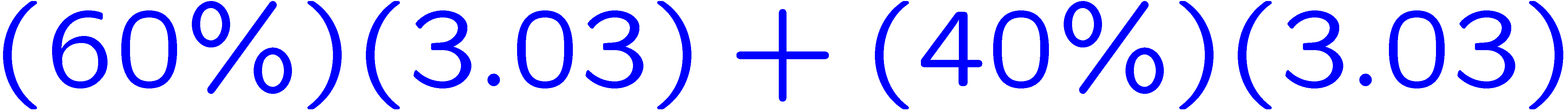 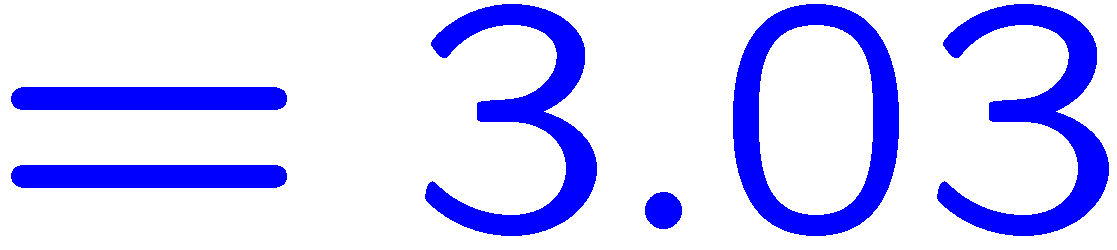 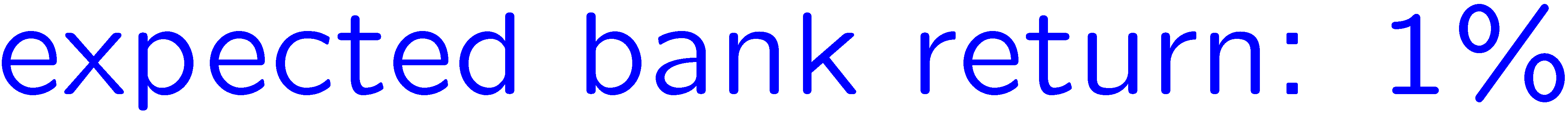 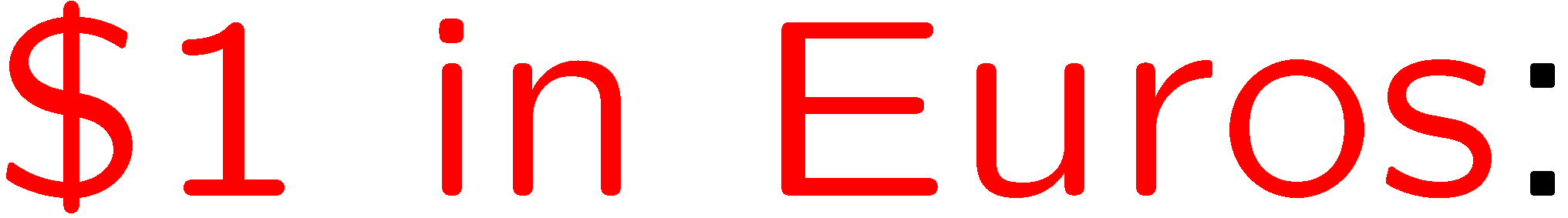 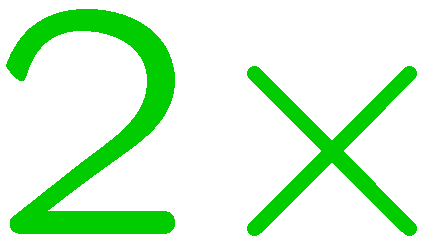 15
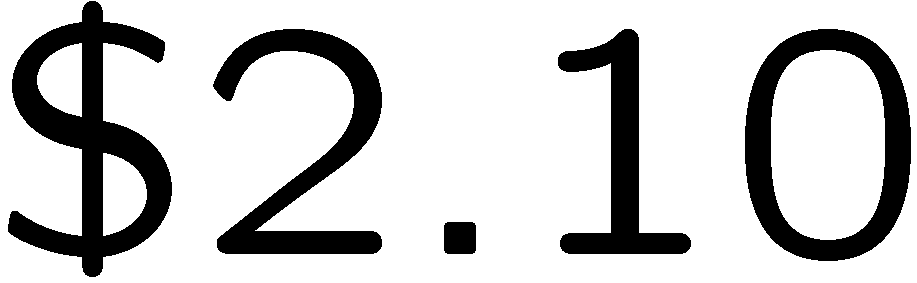 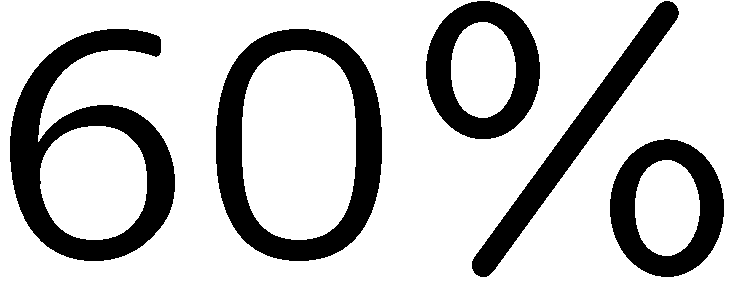 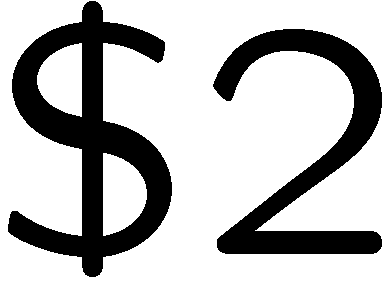 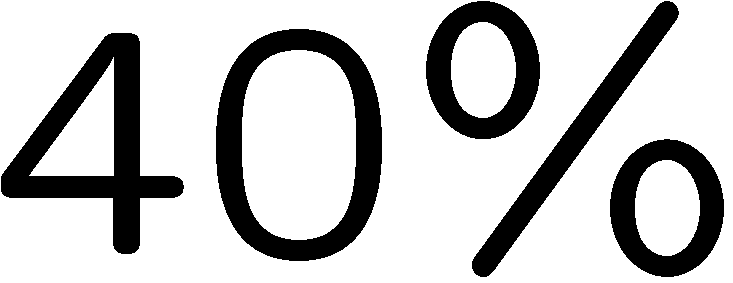 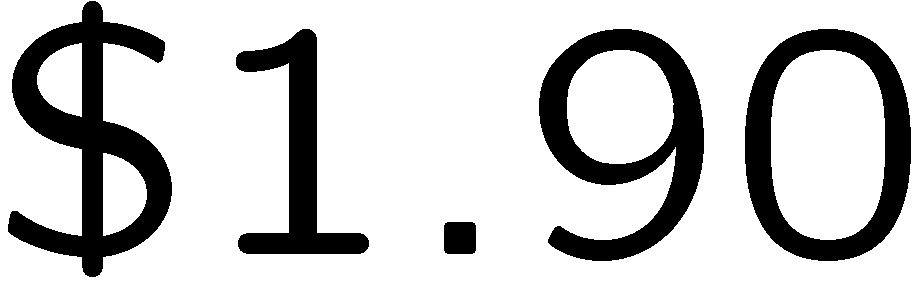 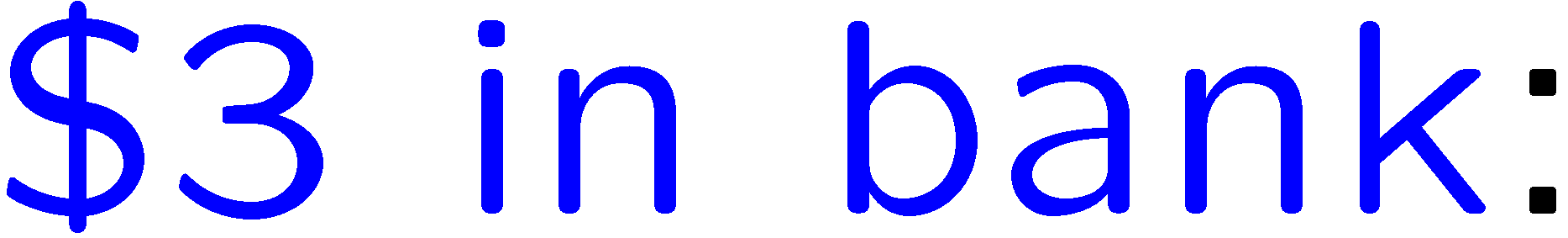 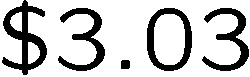 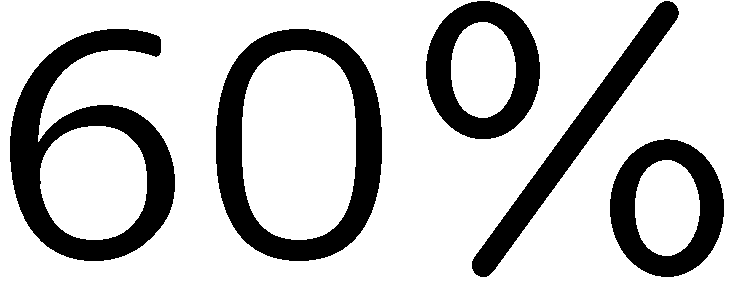 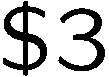 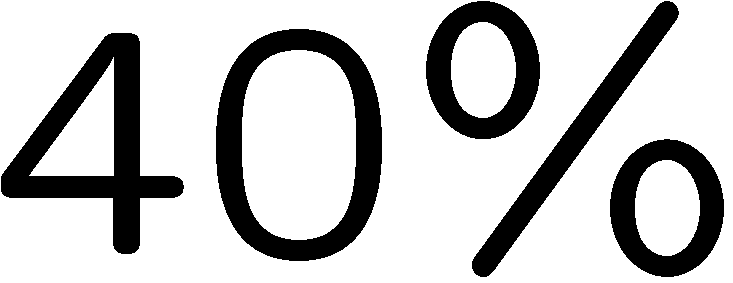 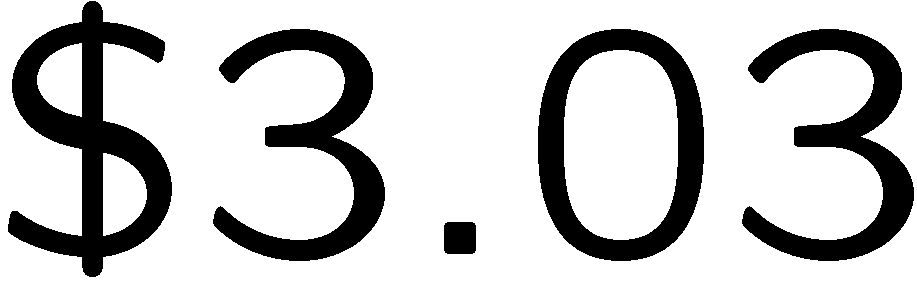 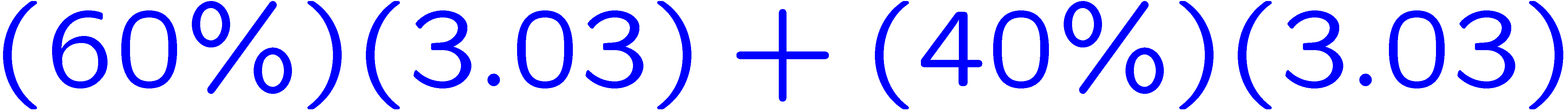 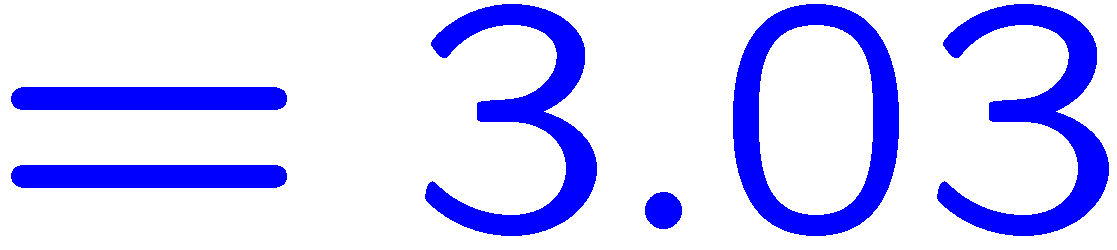 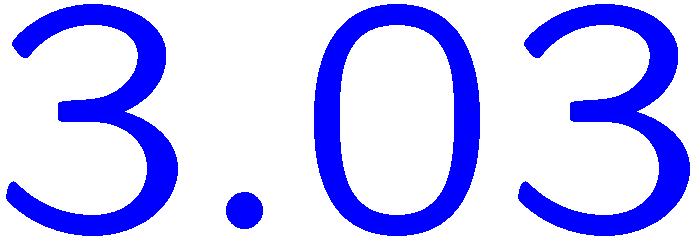 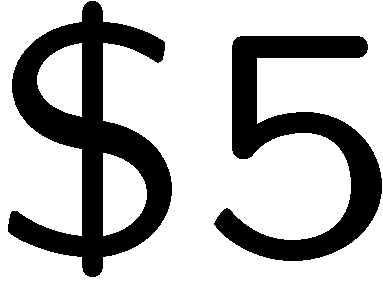 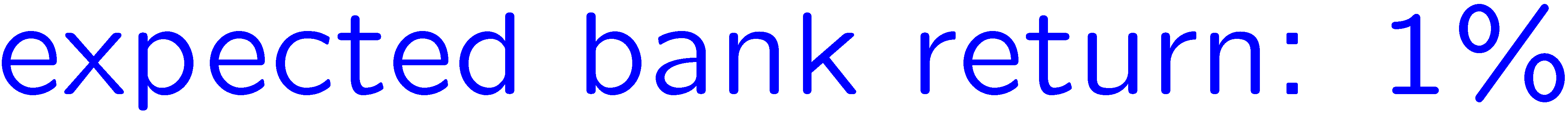 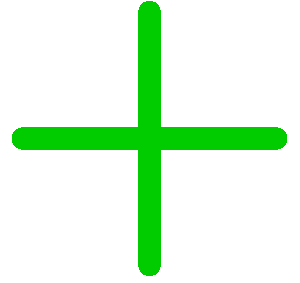 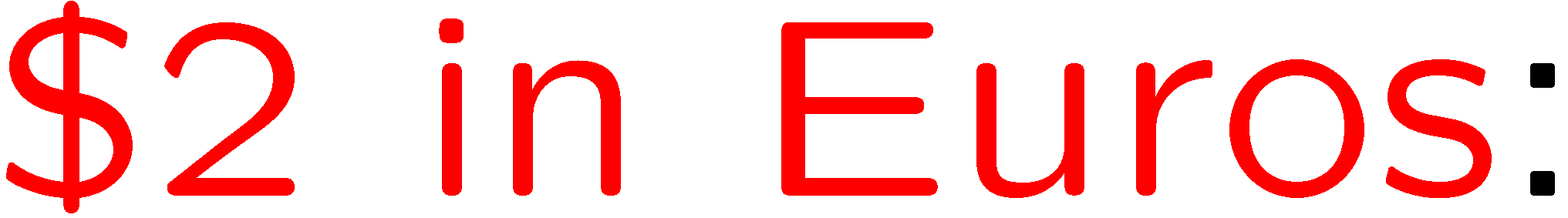 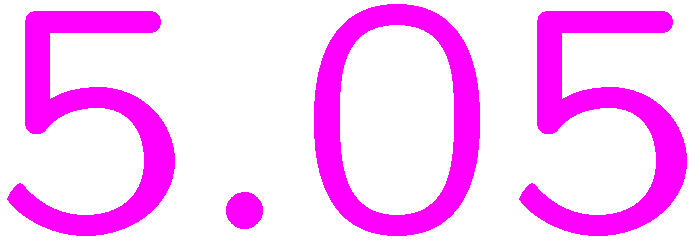 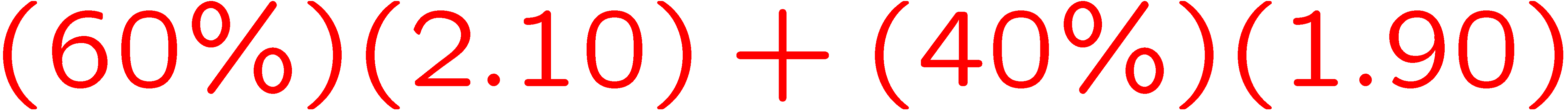 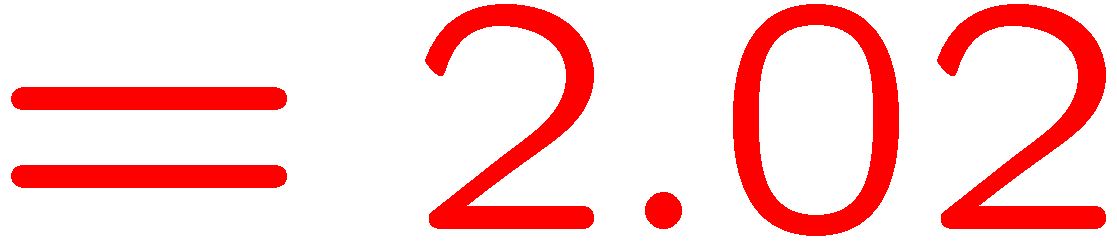 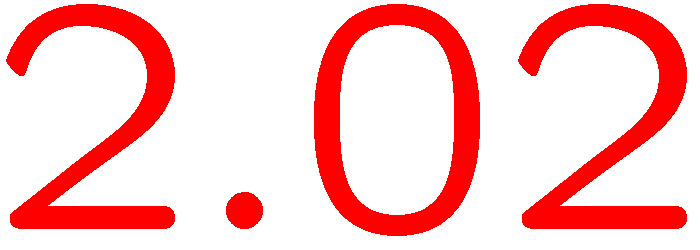 16
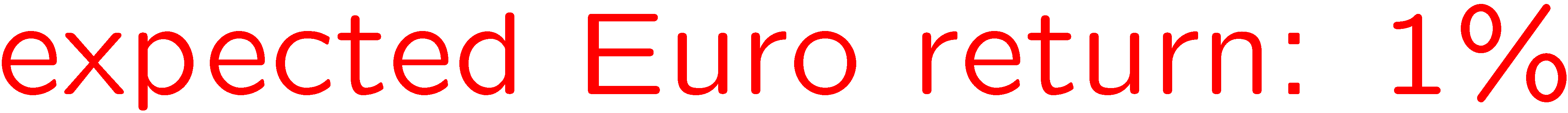 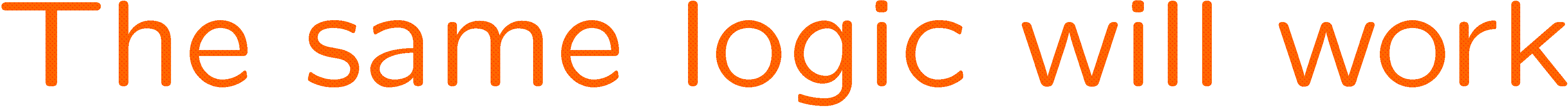 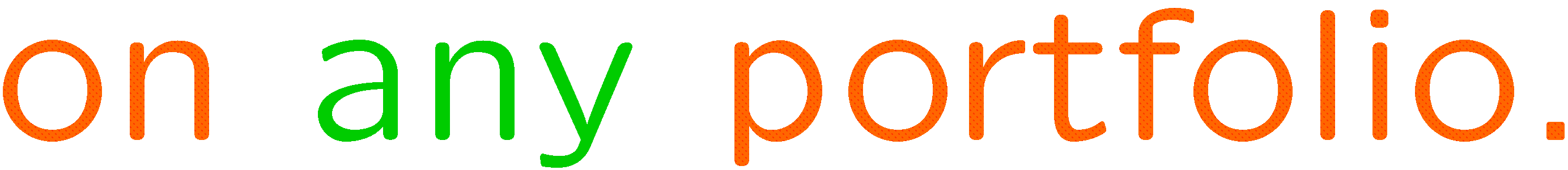 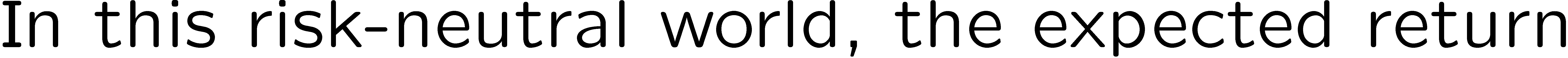 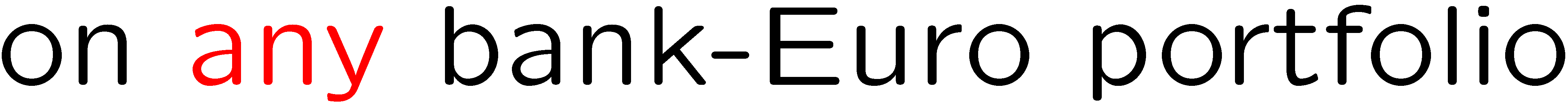 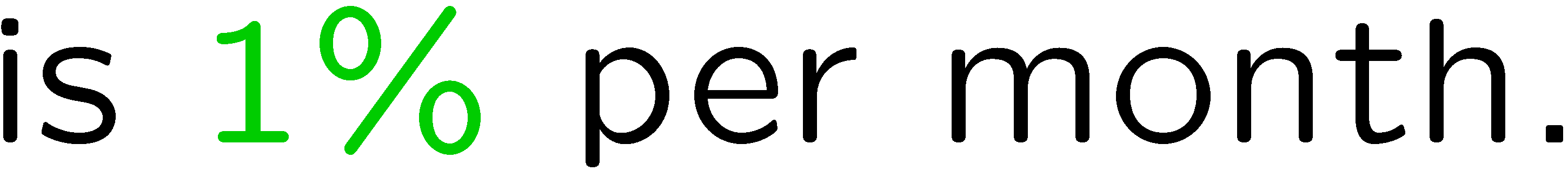 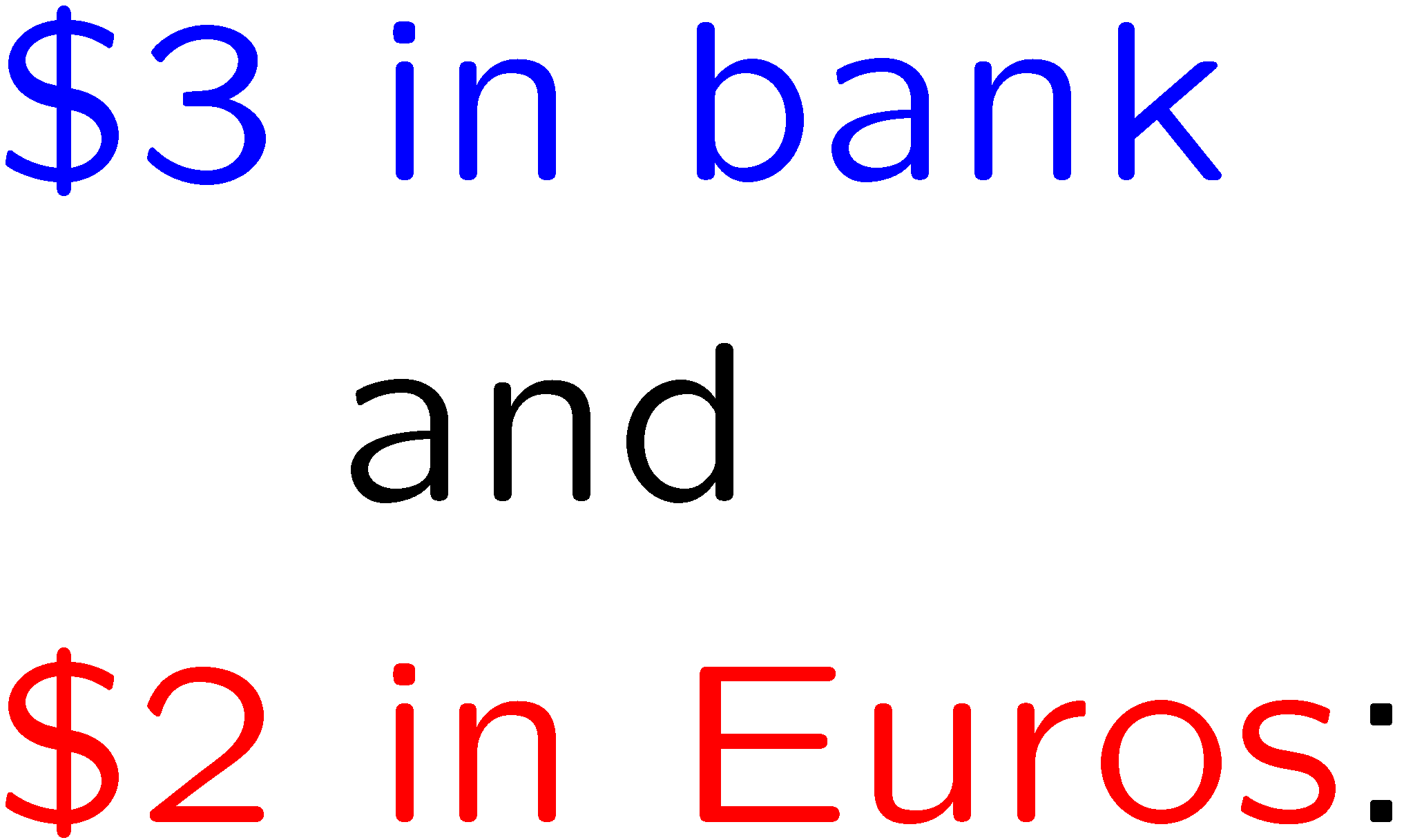 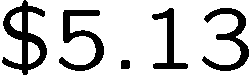 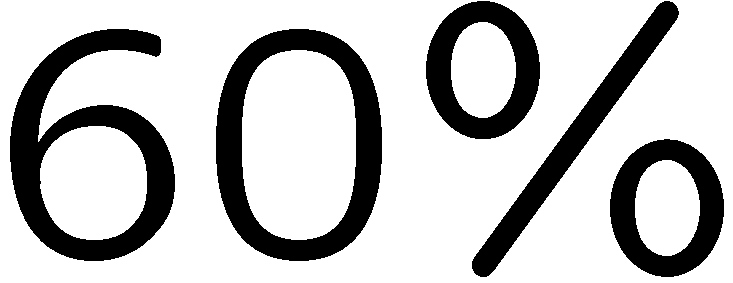 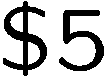 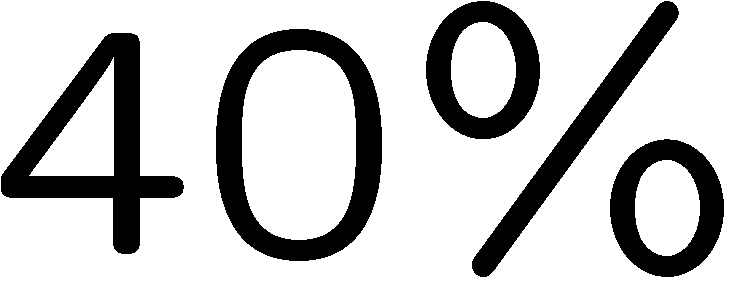 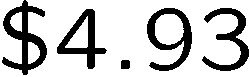 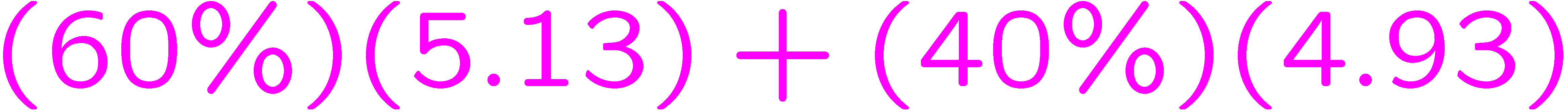 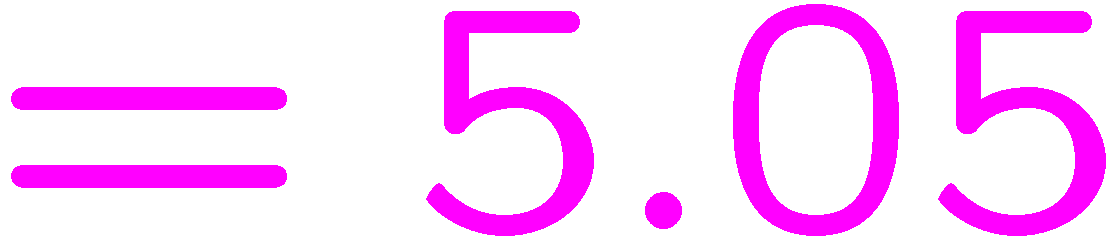 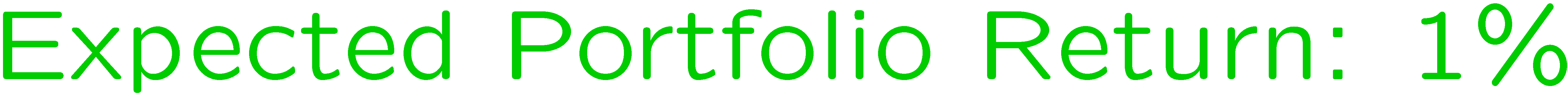 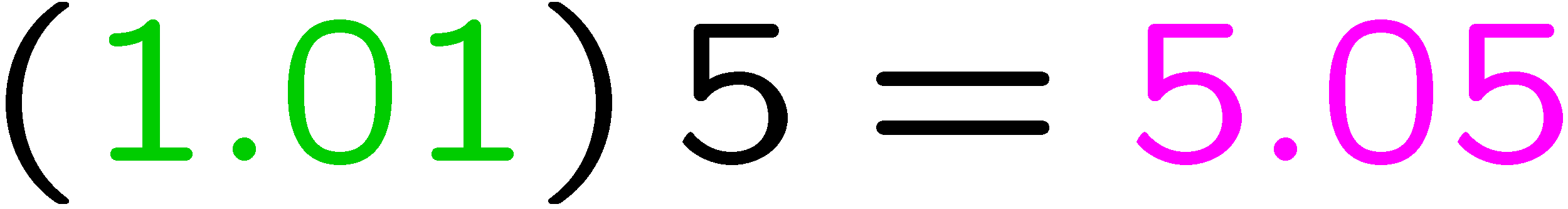 17
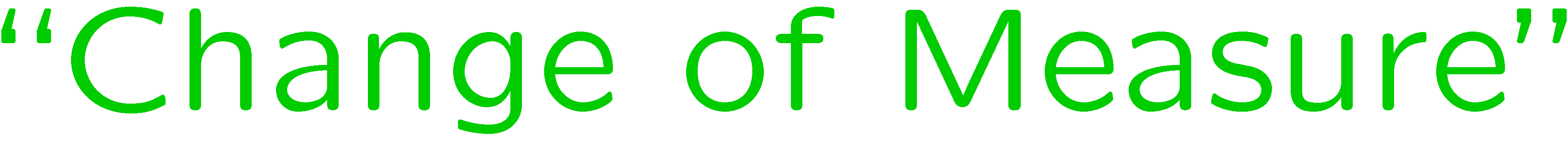 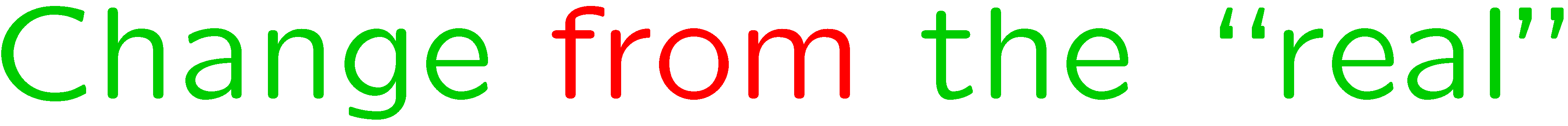 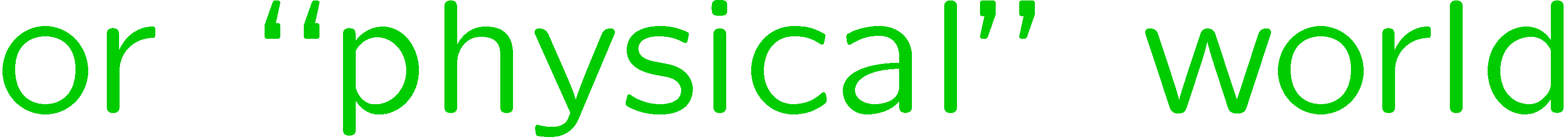 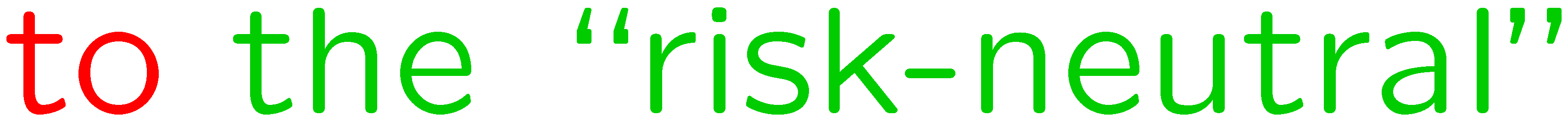 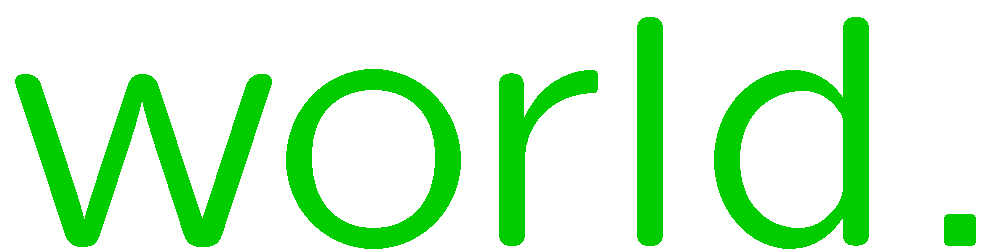 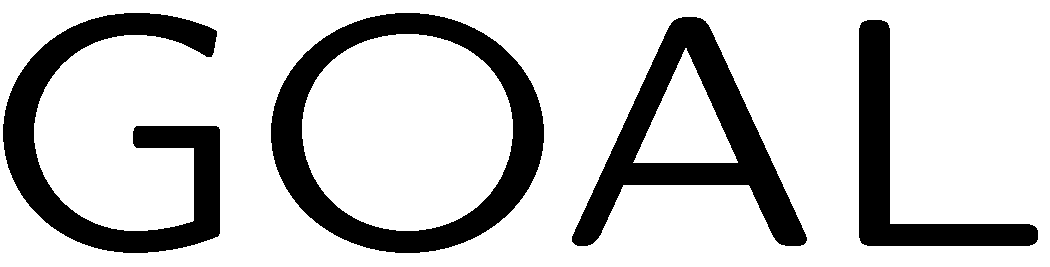 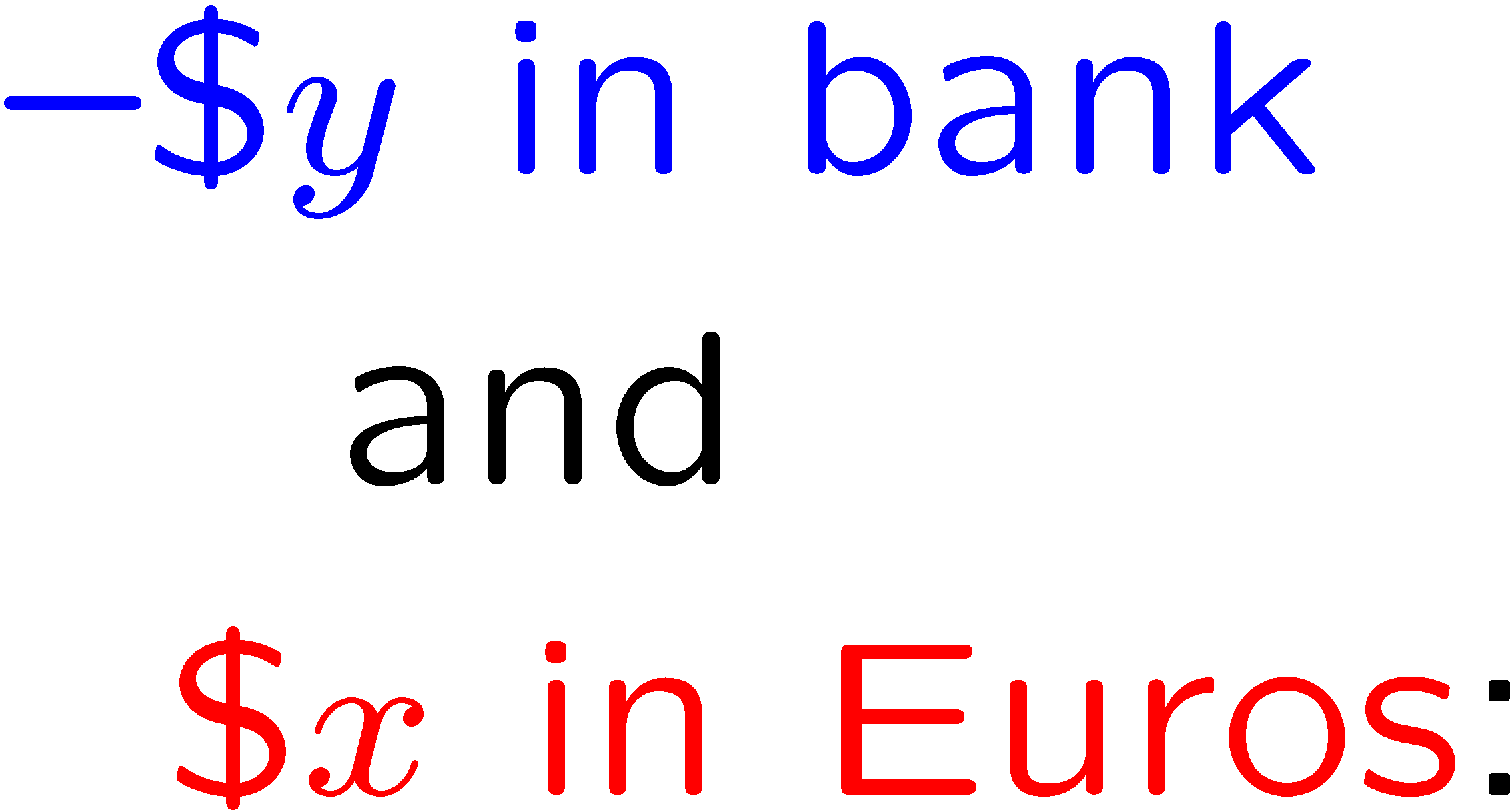 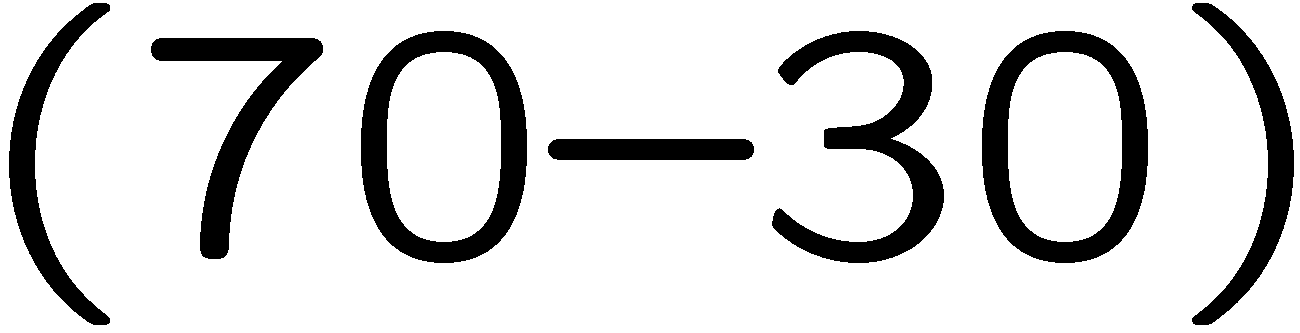 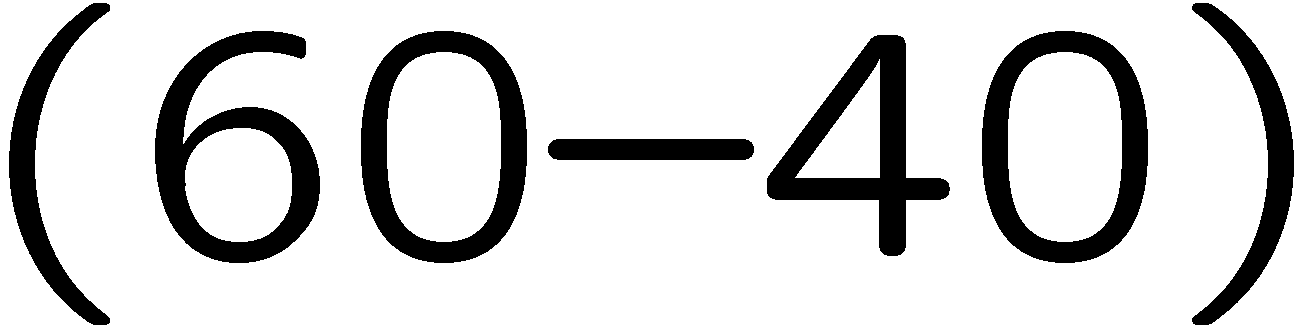 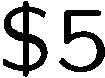 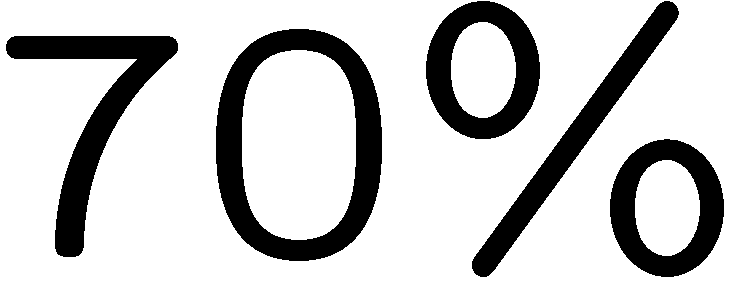 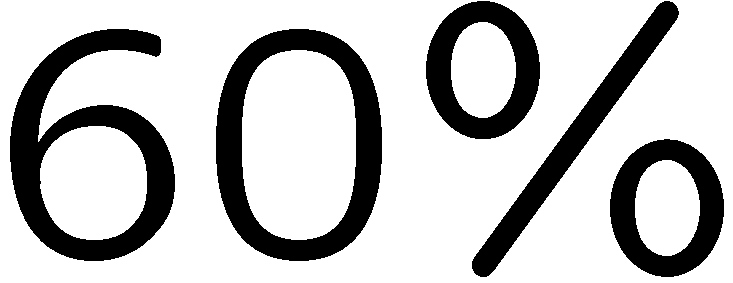 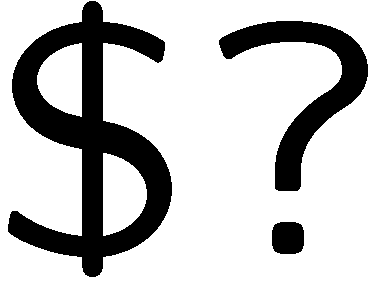 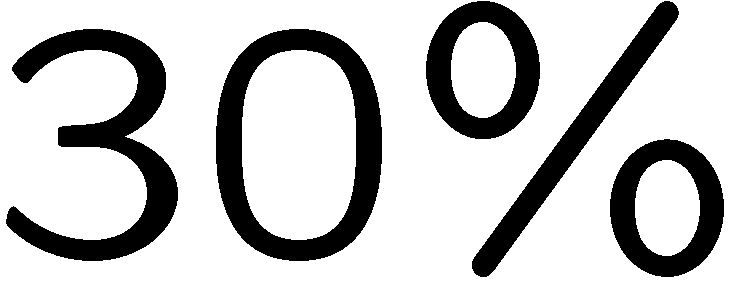 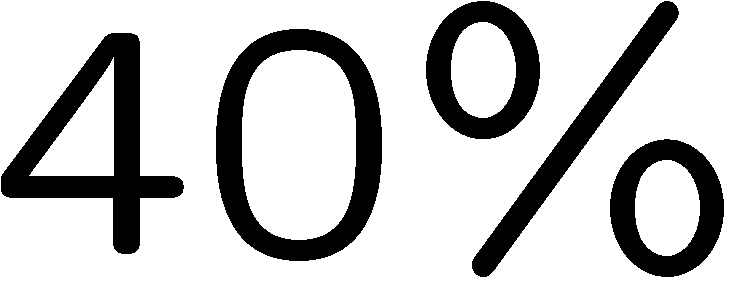 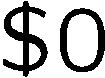 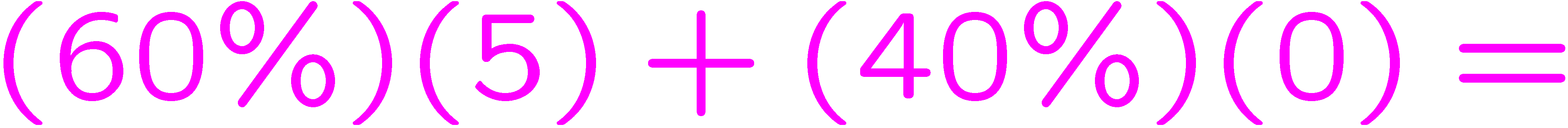 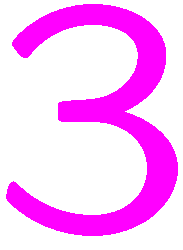 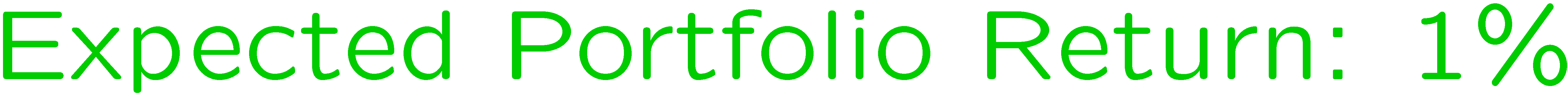 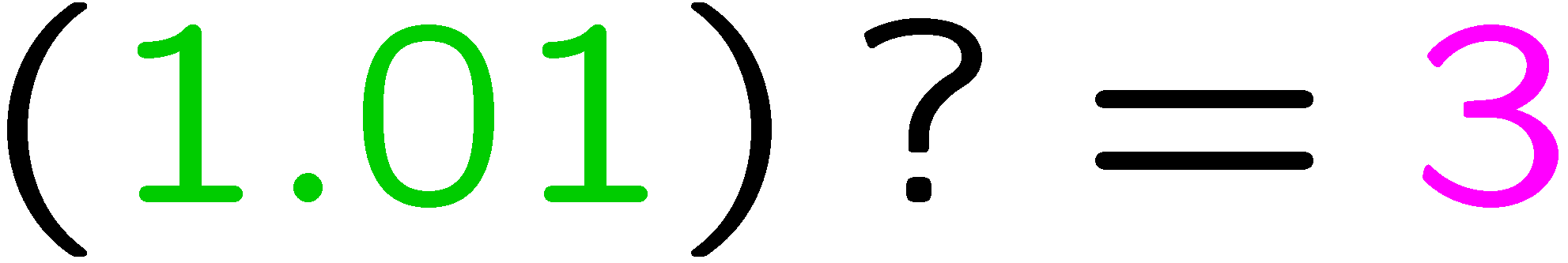 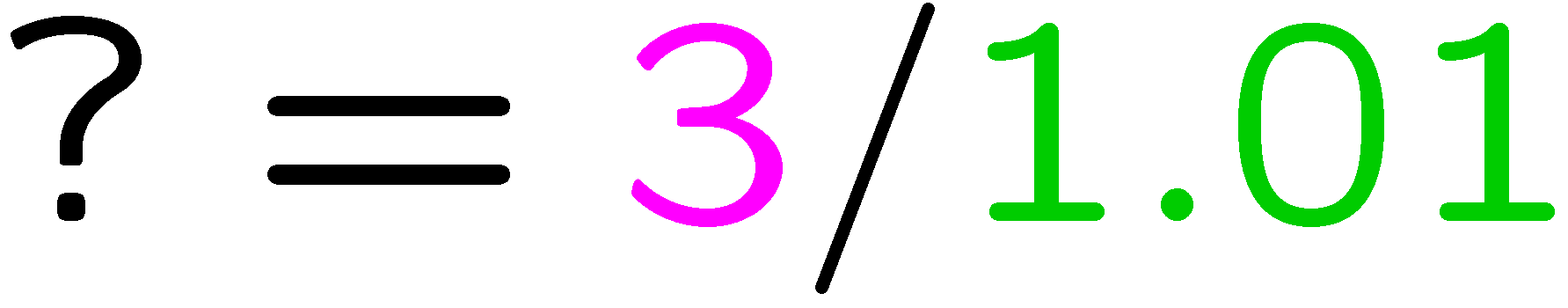 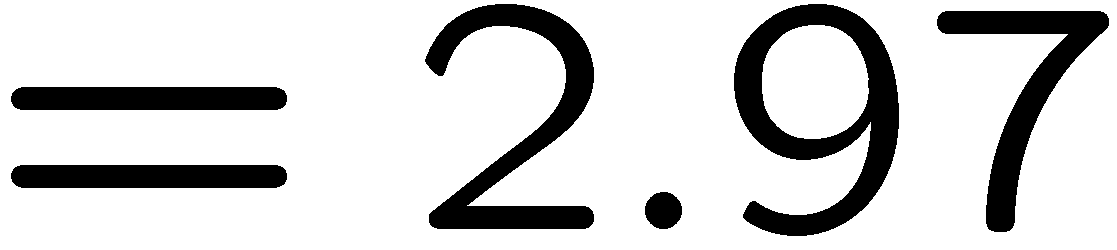 18
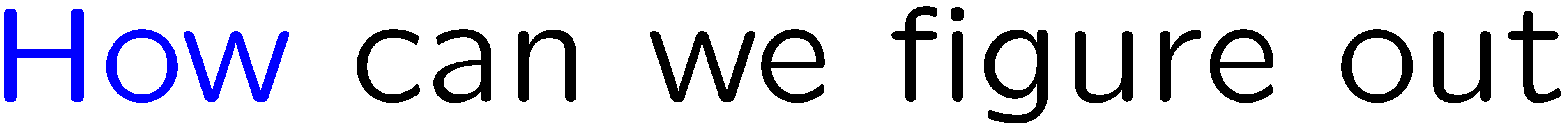 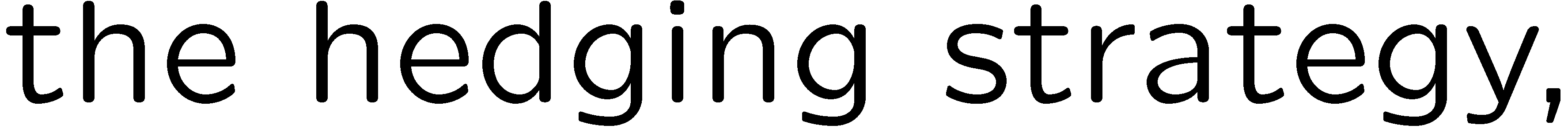 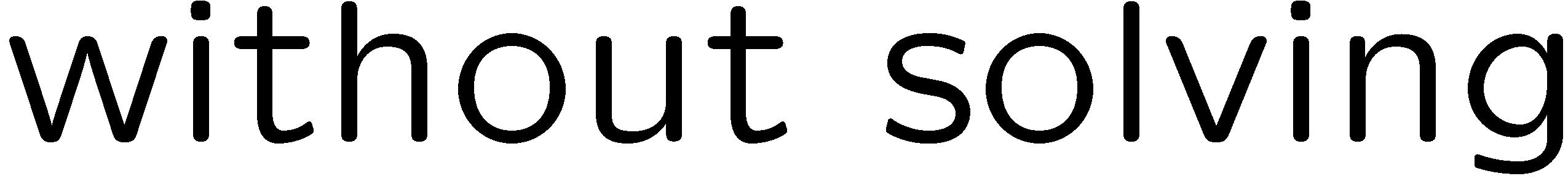 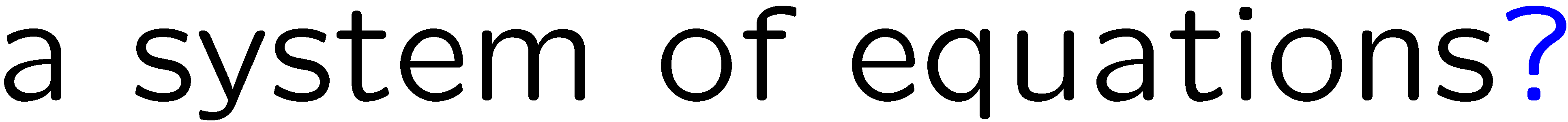 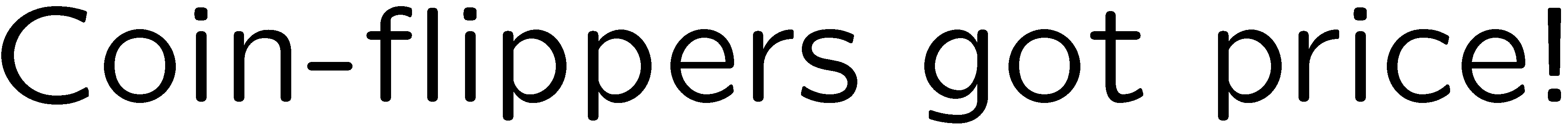 19
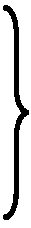 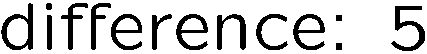 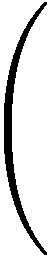 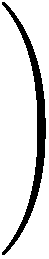 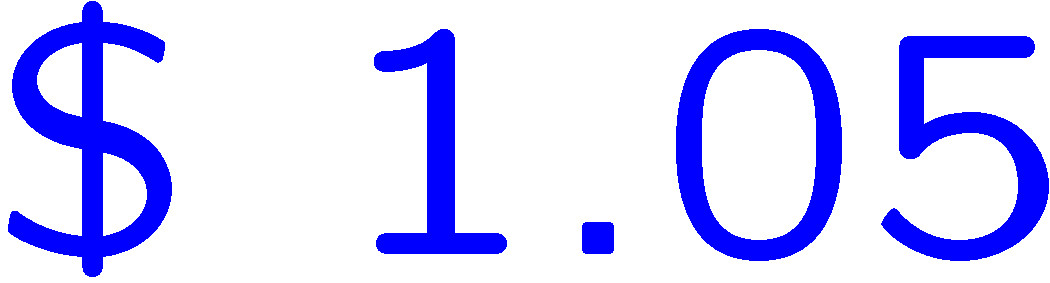 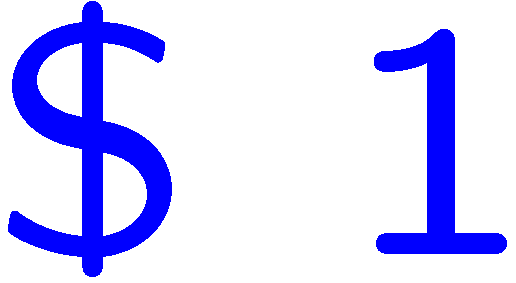 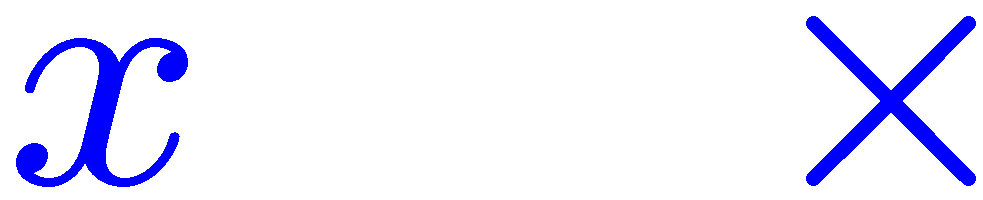 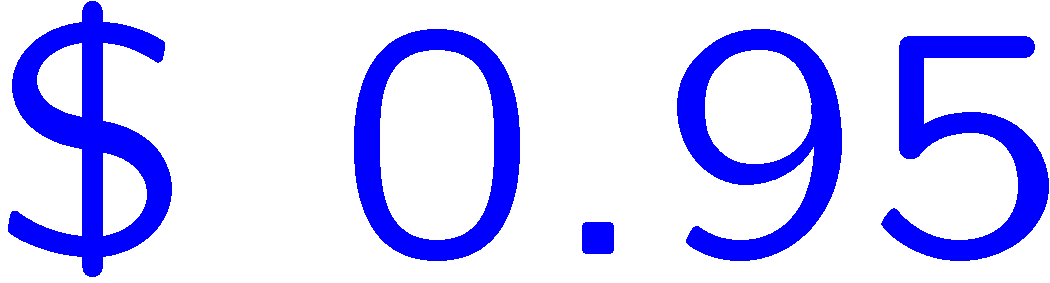 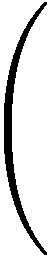 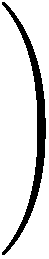 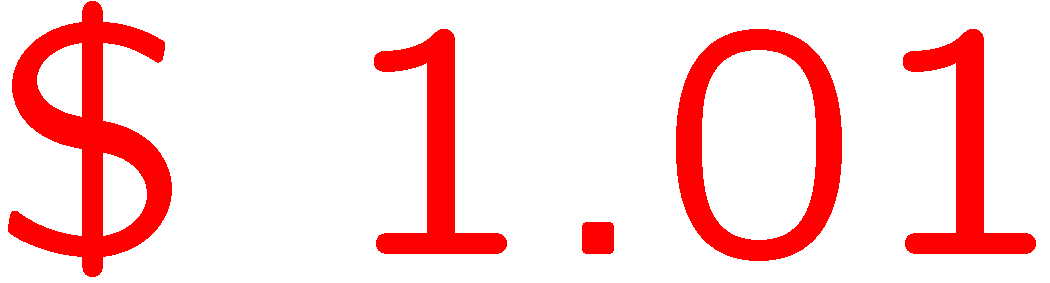 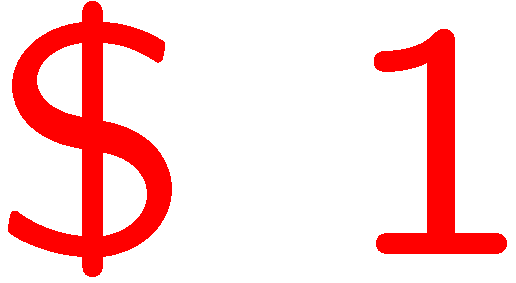 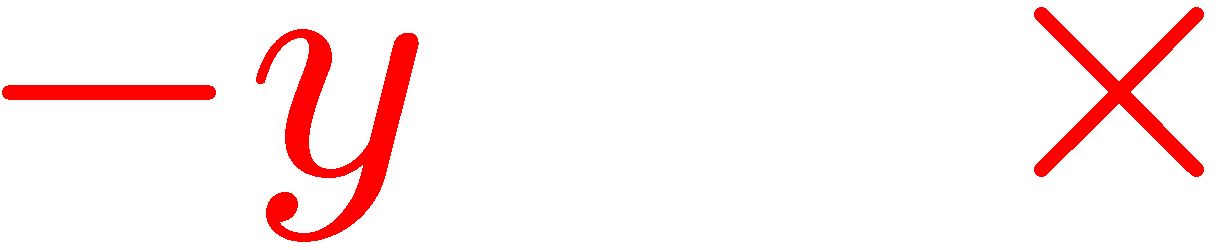 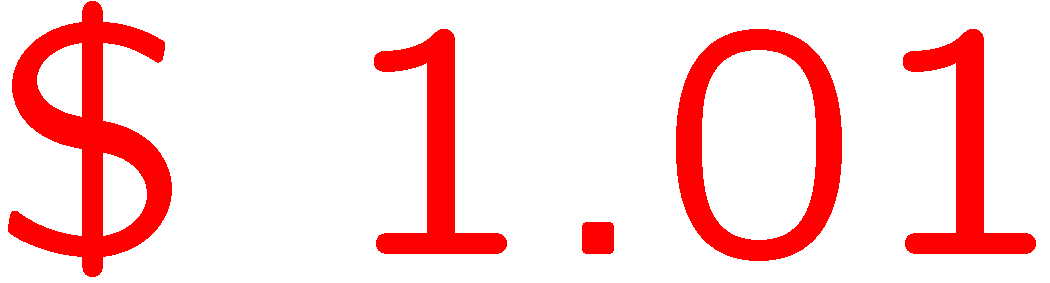 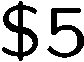 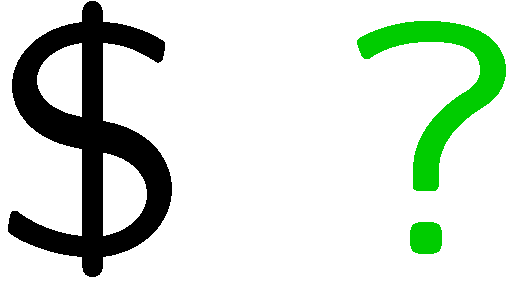 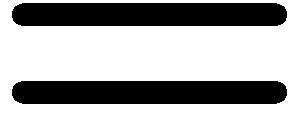 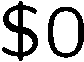 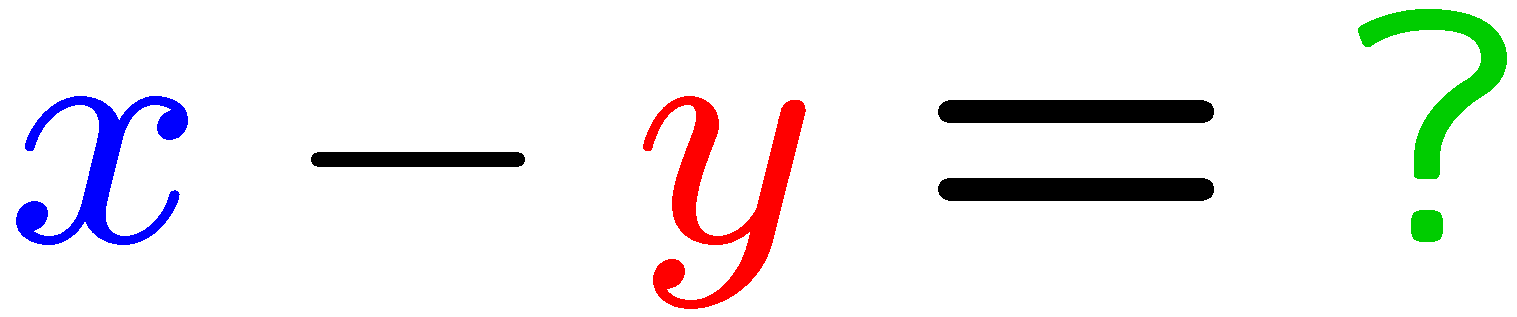 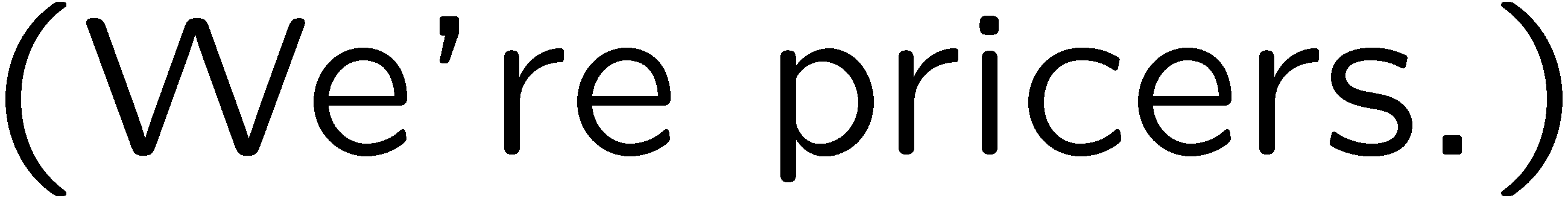 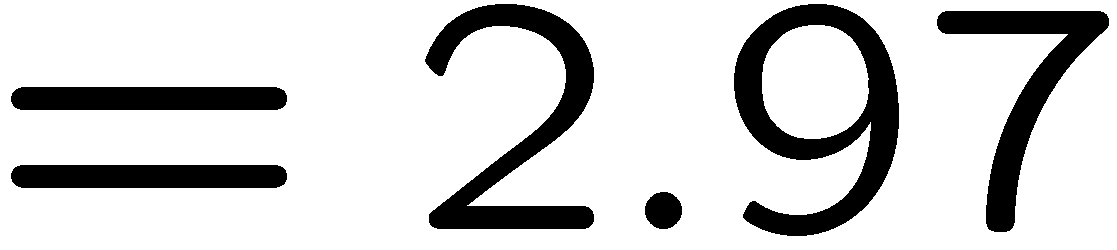 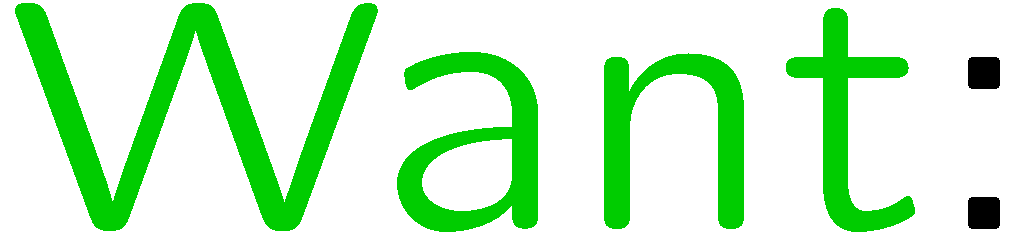 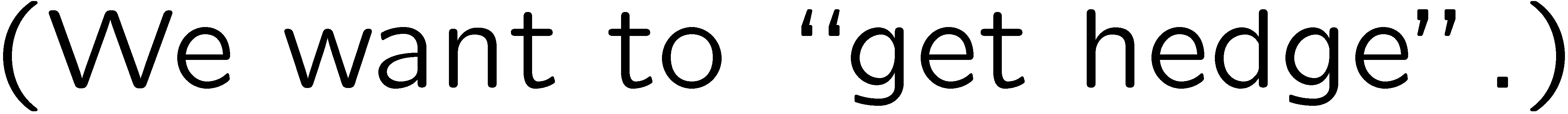 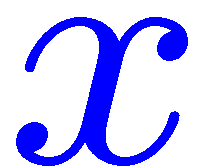 20
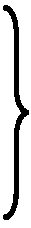 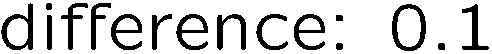 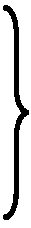 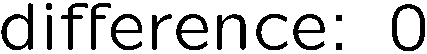 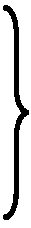 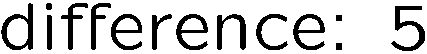 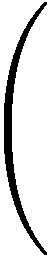 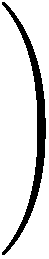 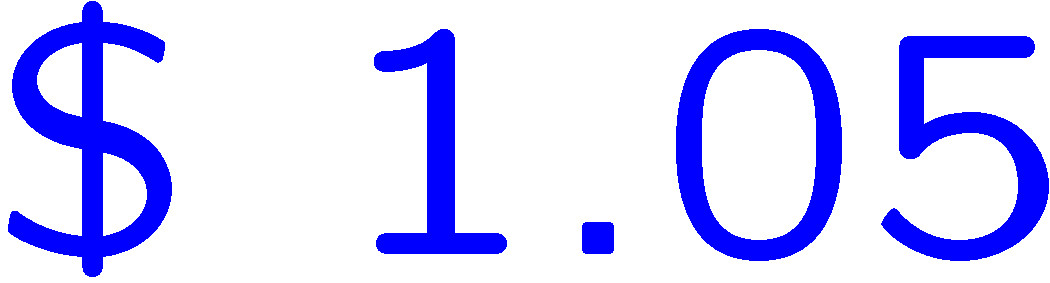 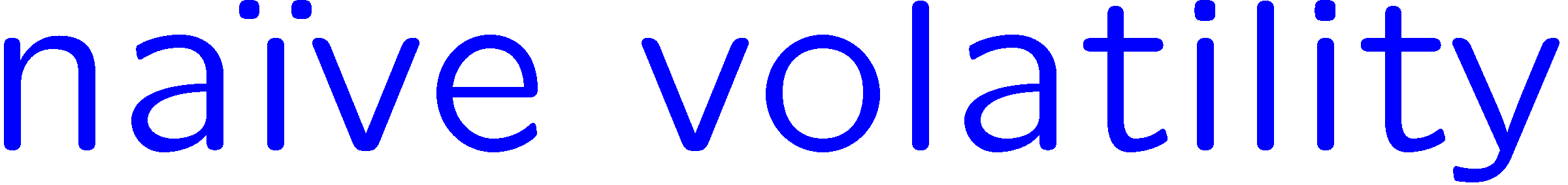 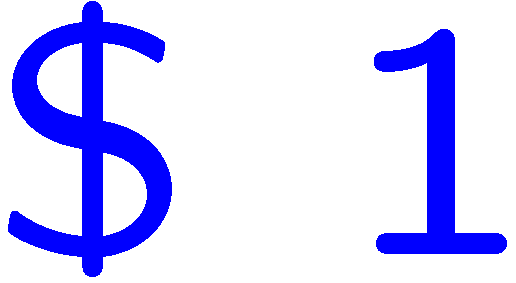 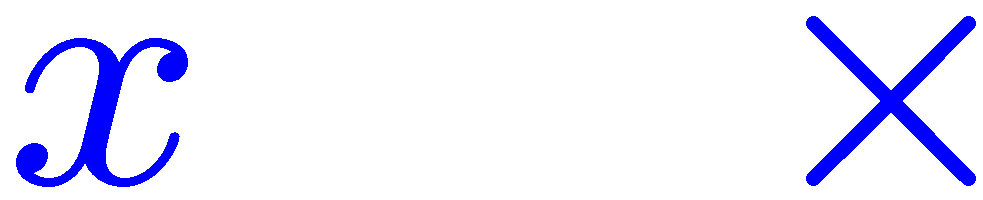 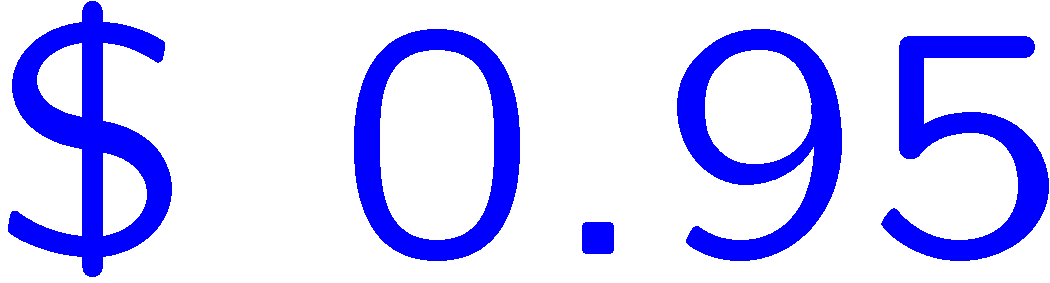 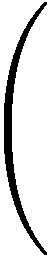 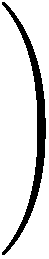 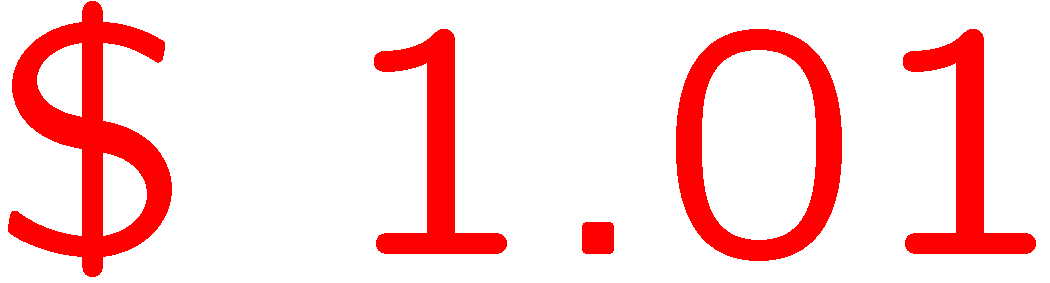 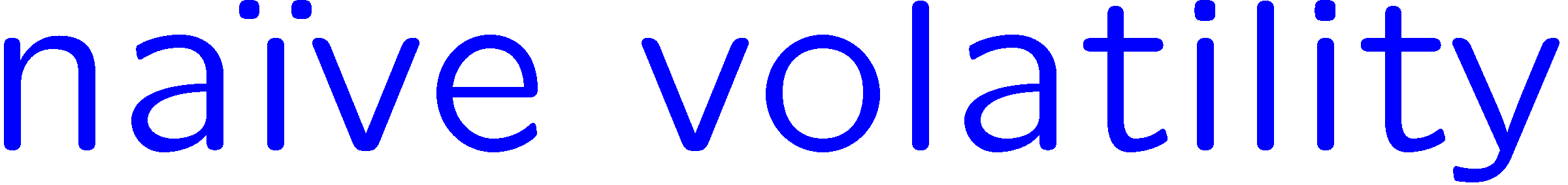 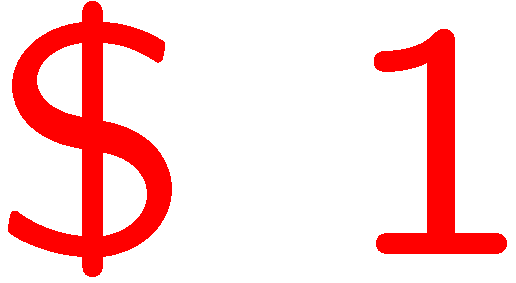 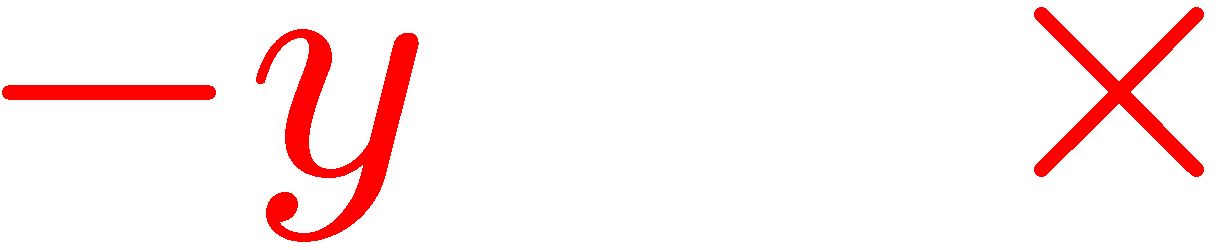 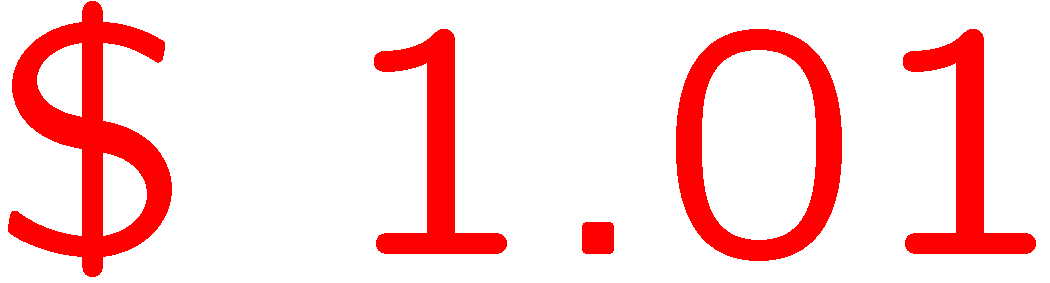 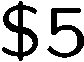 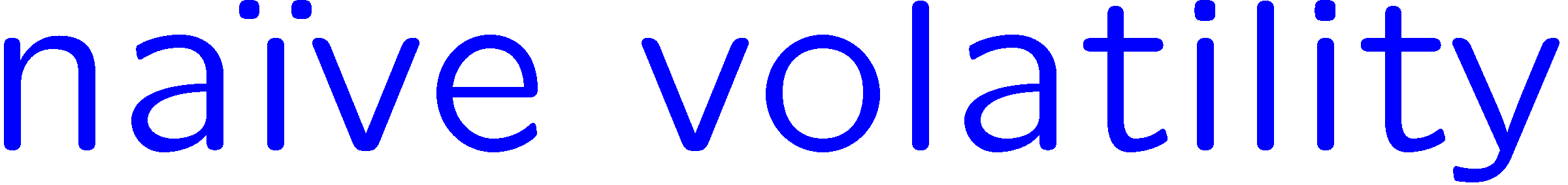 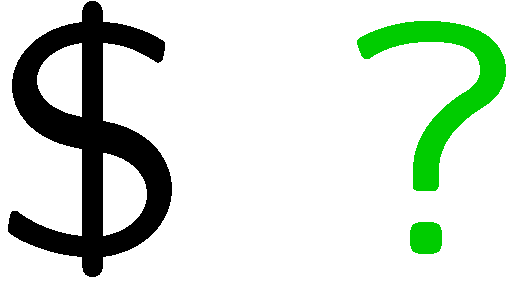 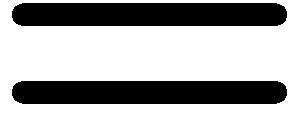 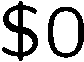 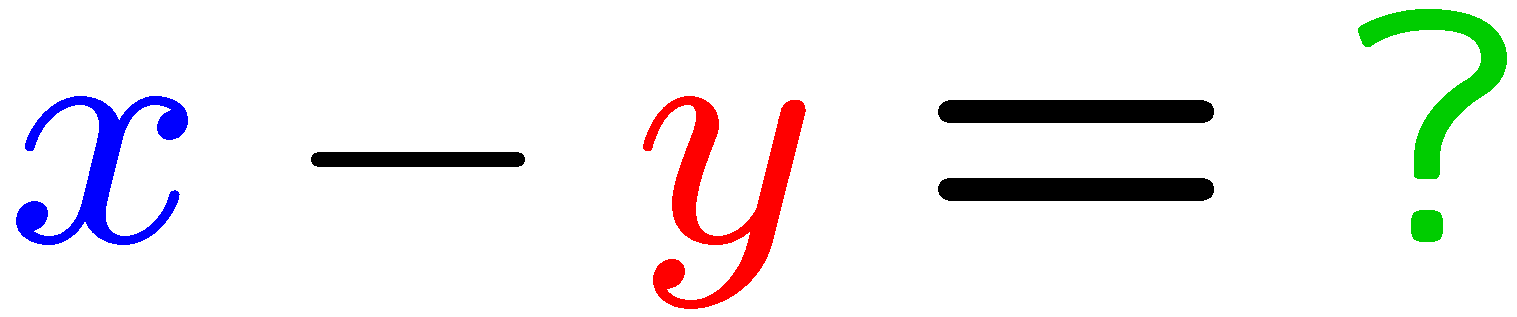 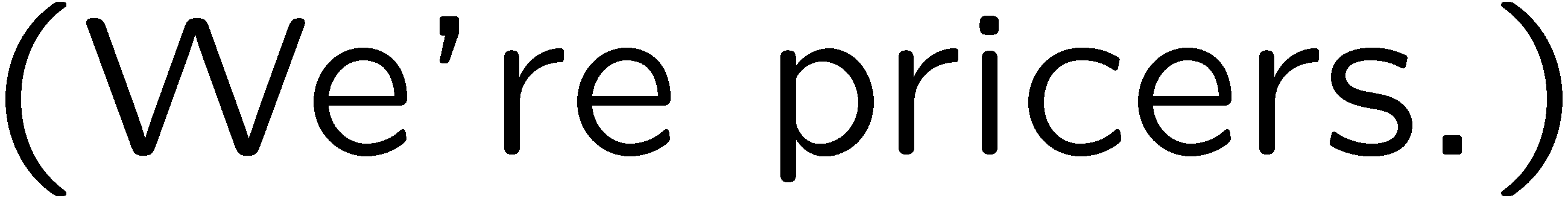 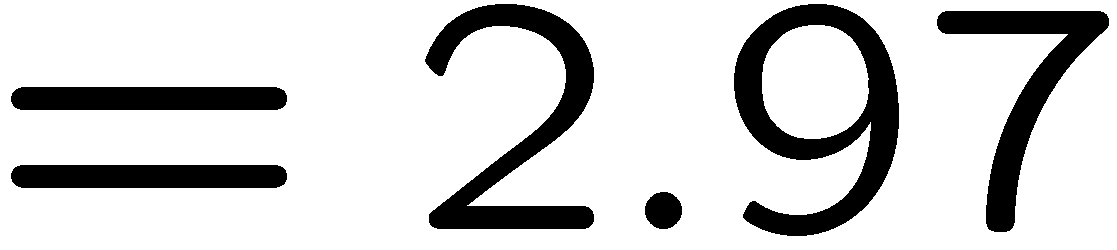 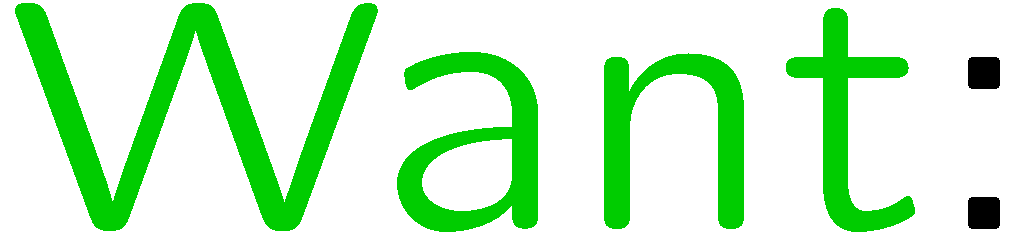 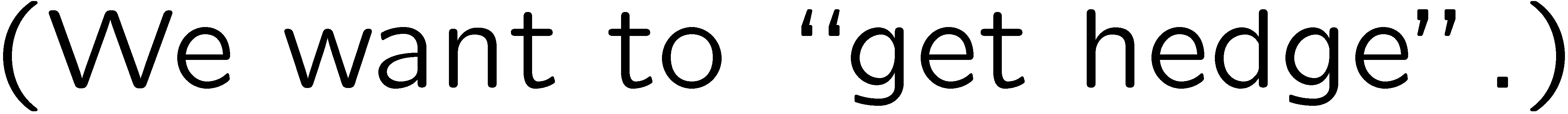 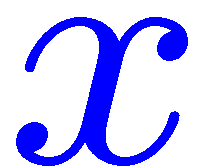 21
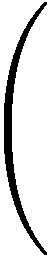 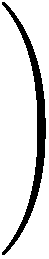 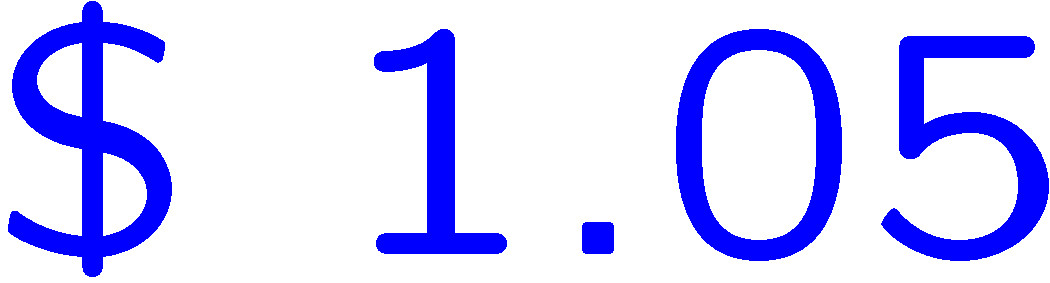 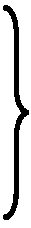 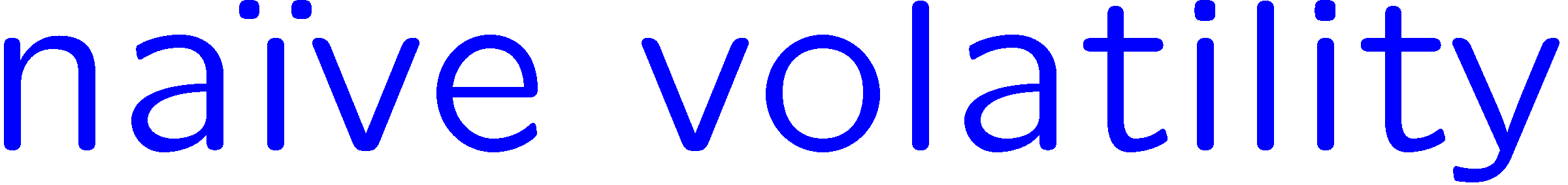 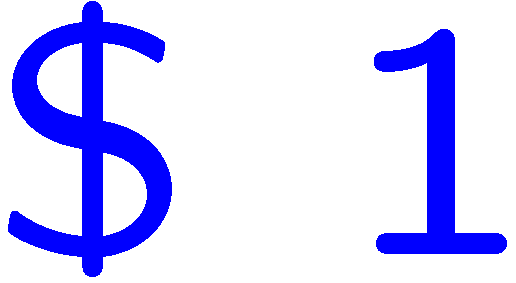 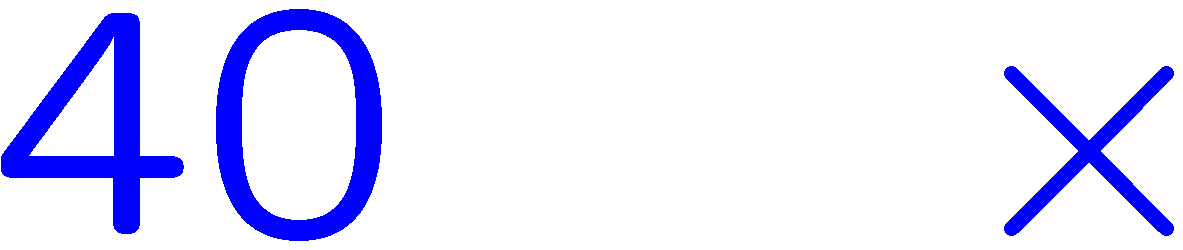 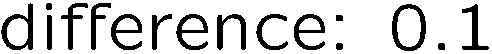 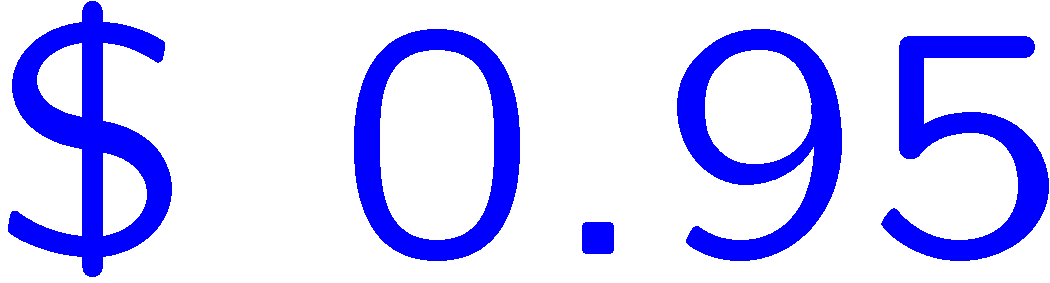 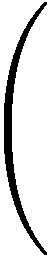 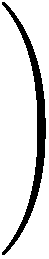 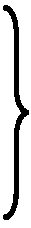 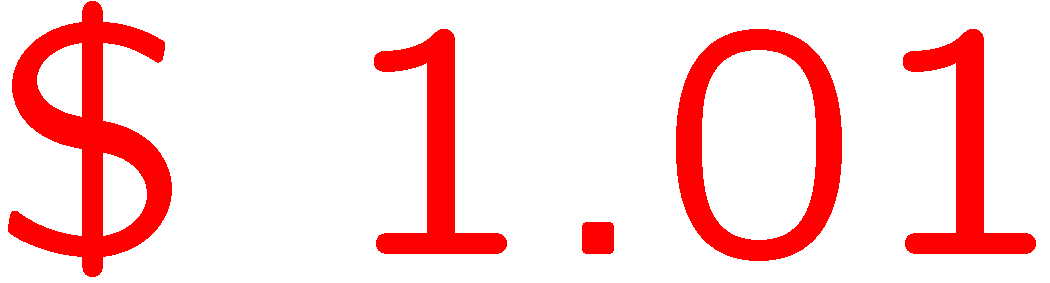 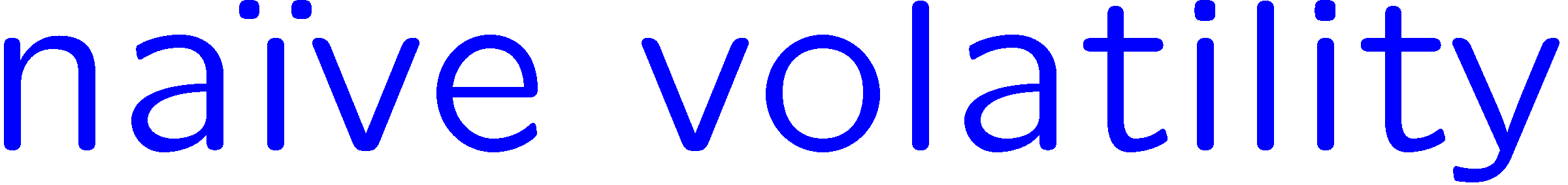 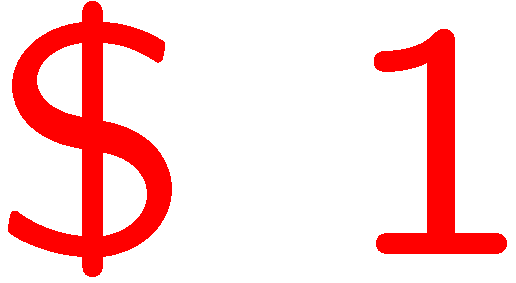 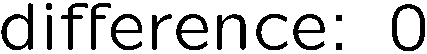 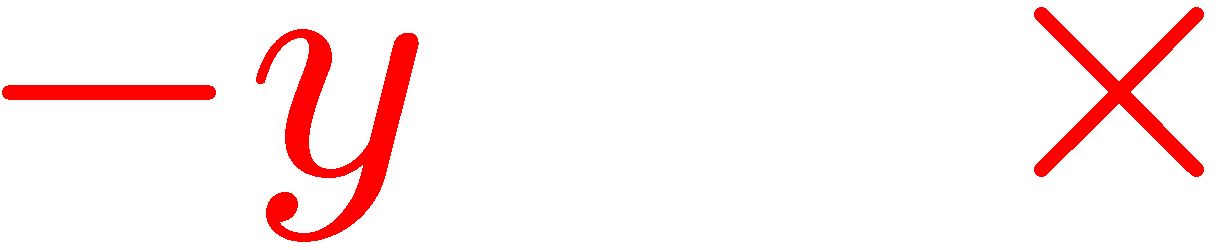 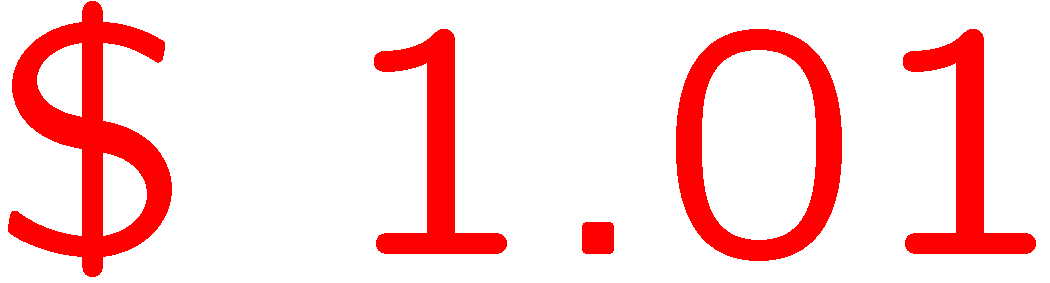 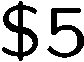 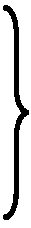 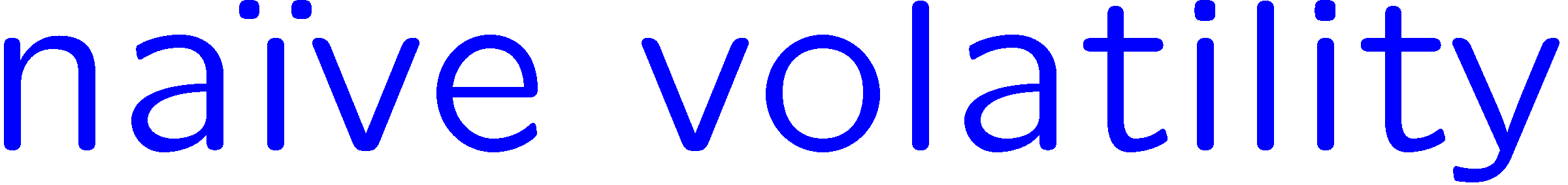 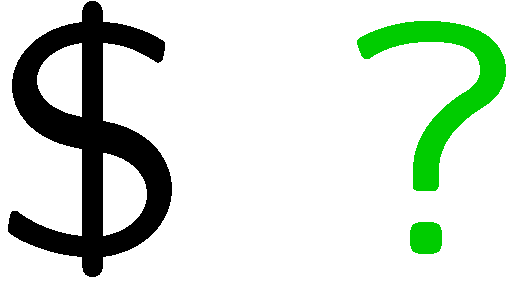 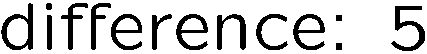 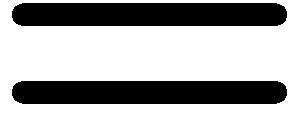 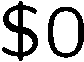 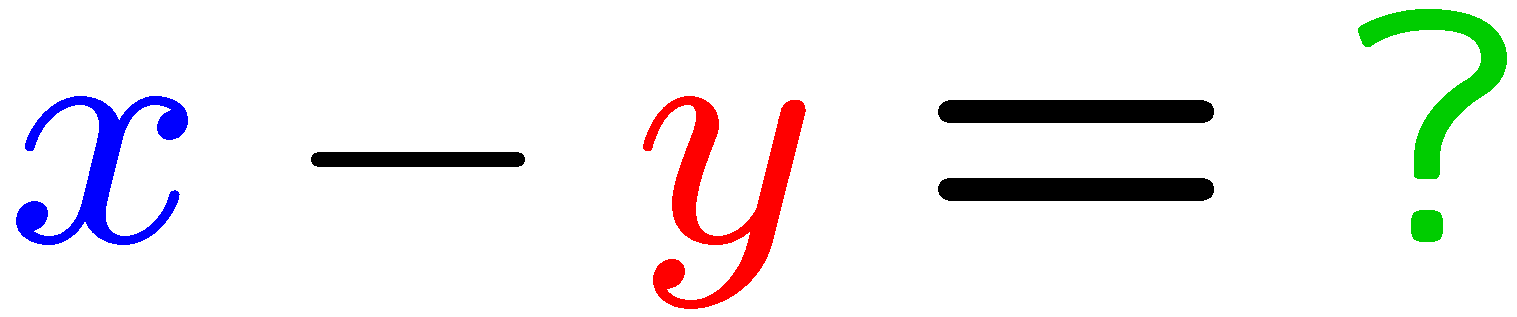 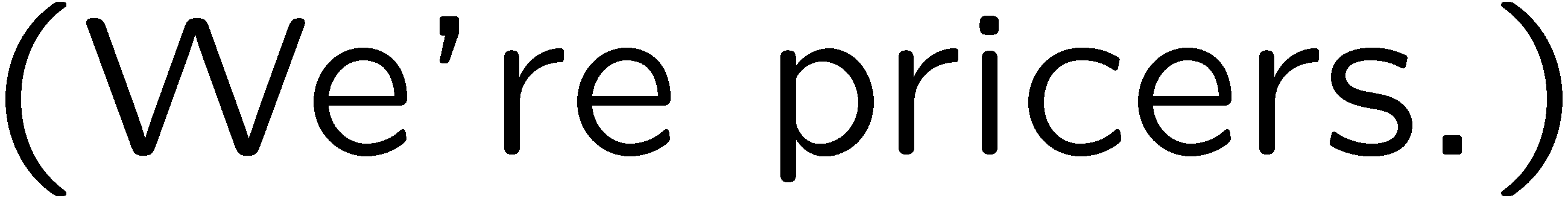 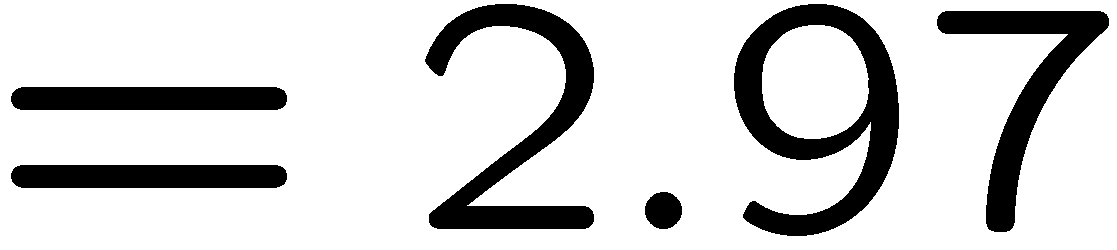 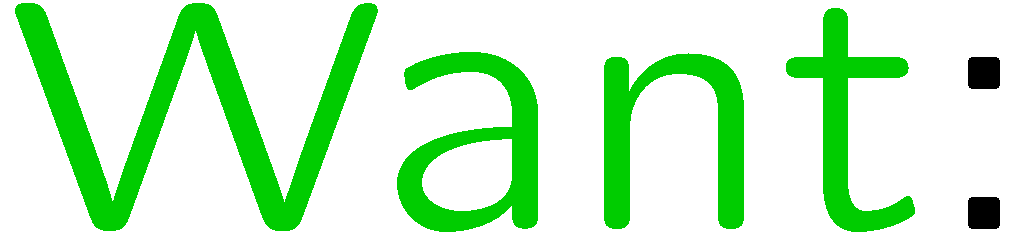 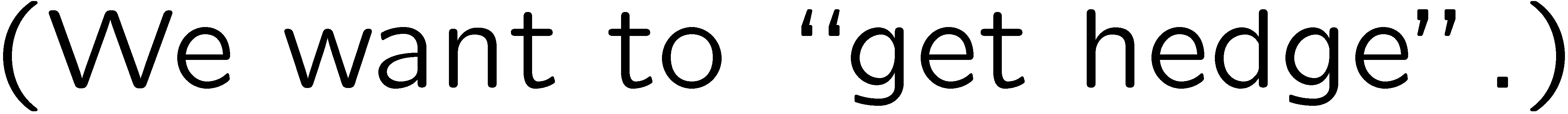 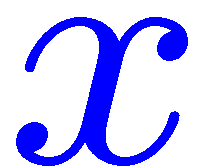 22
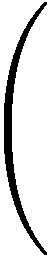 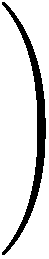 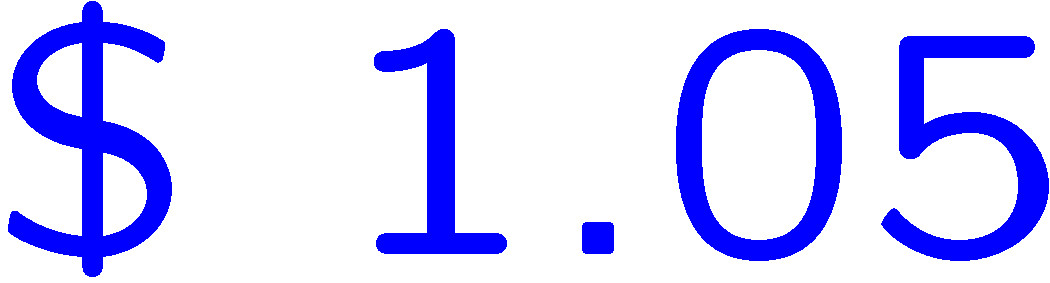 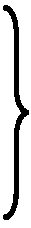 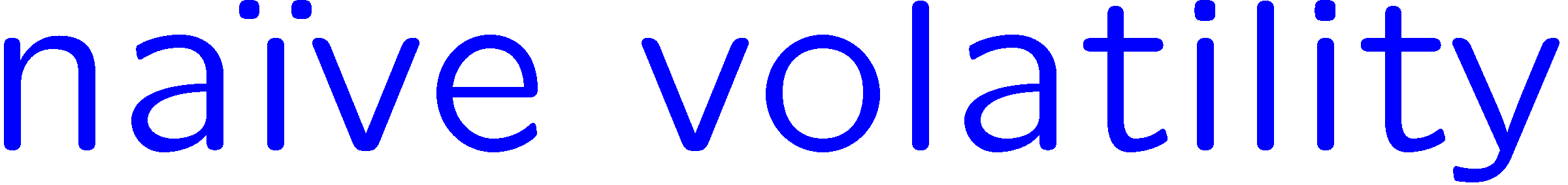 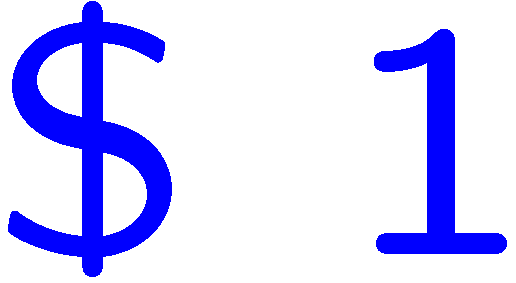 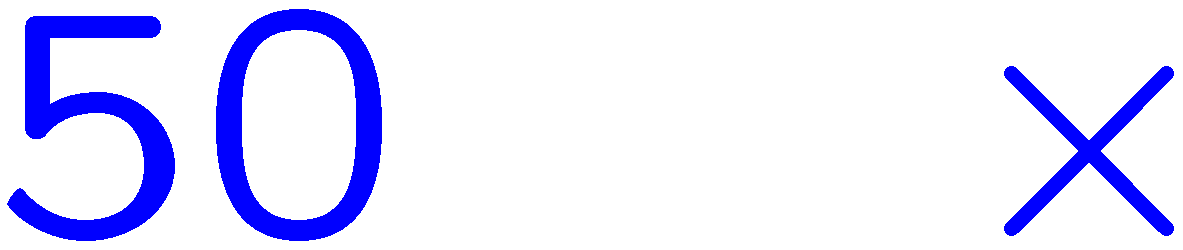 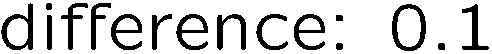 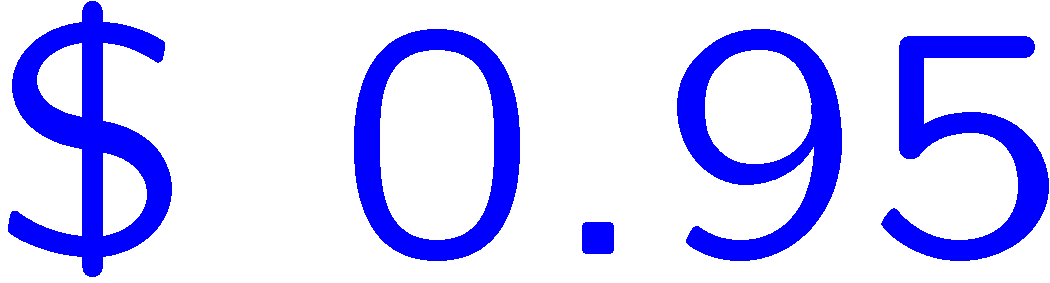 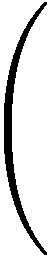 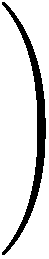 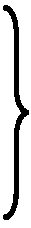 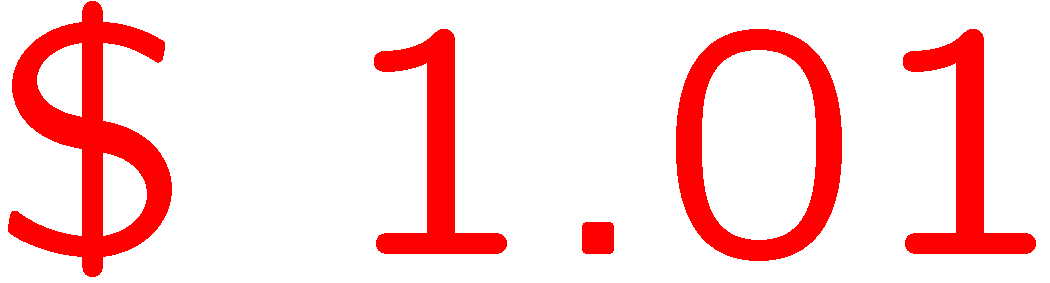 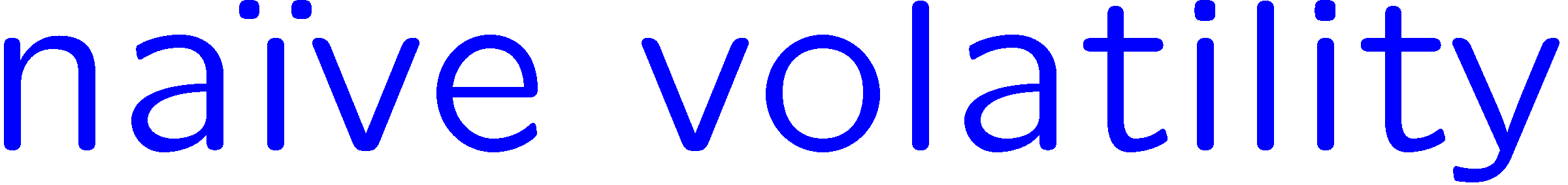 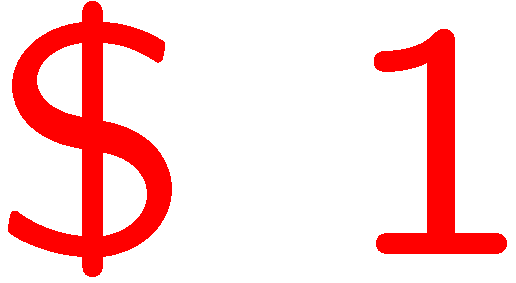 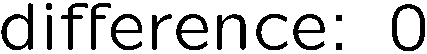 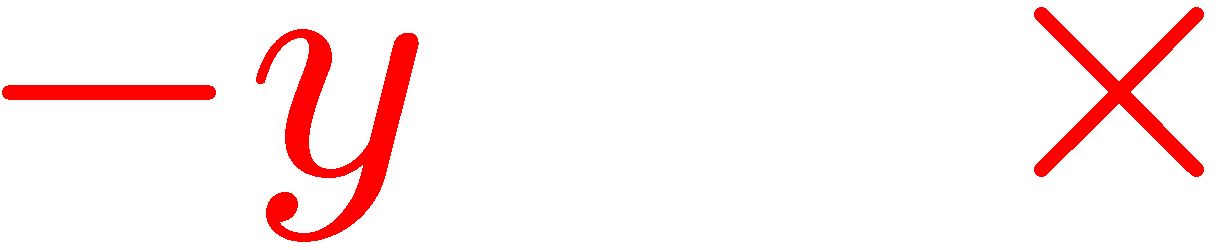 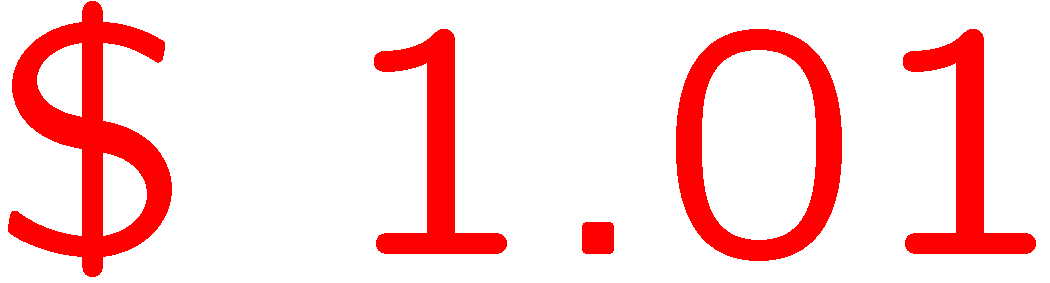 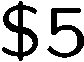 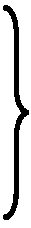 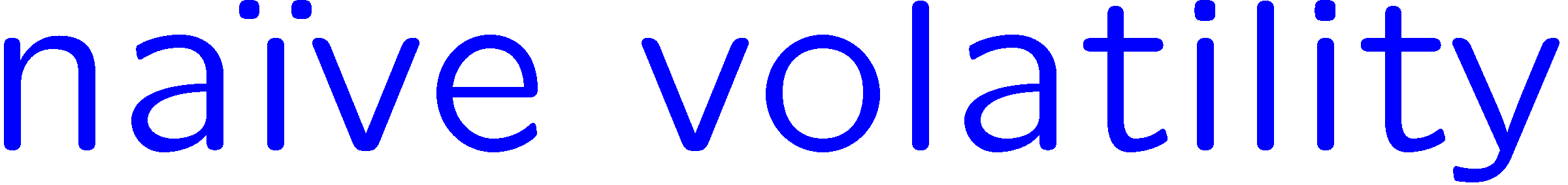 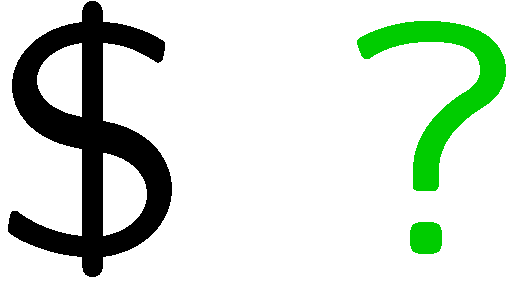 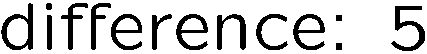 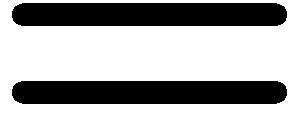 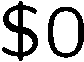 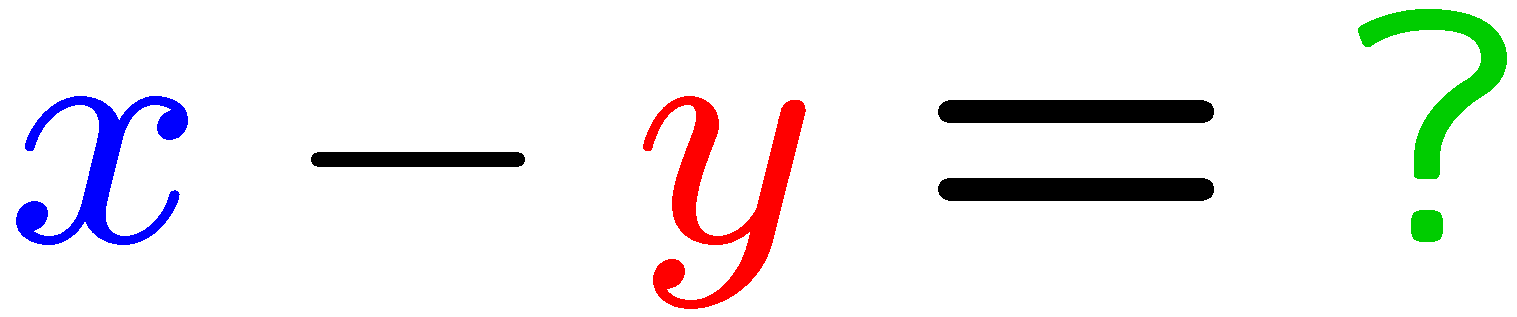 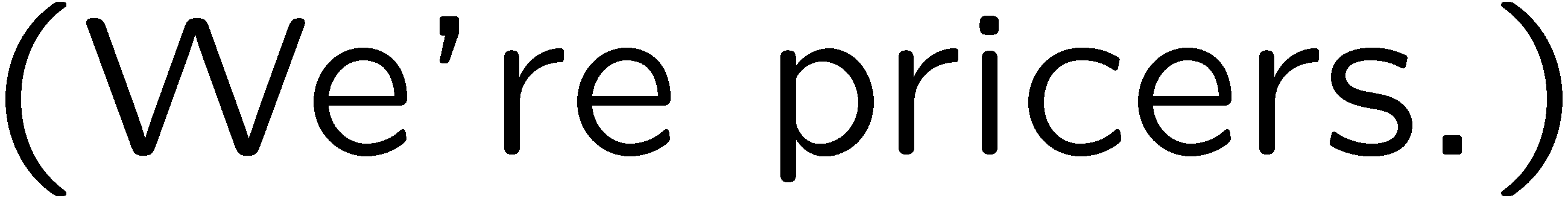 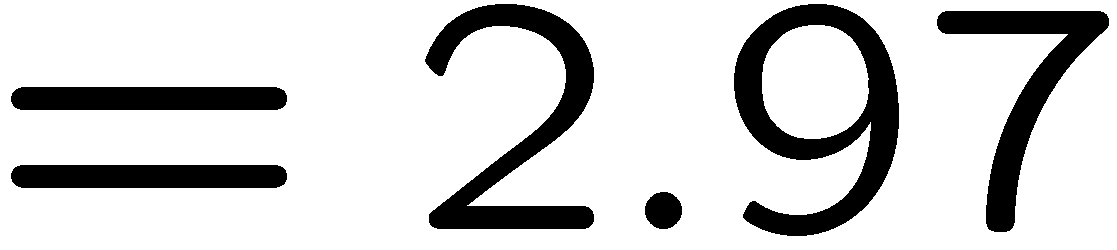 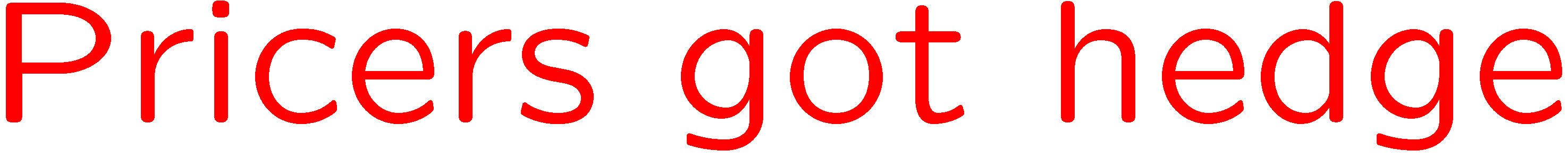 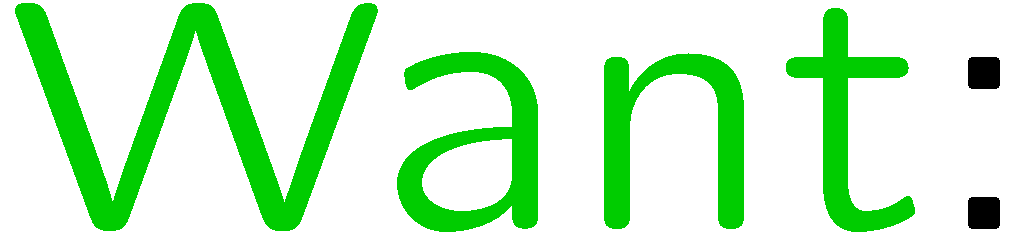 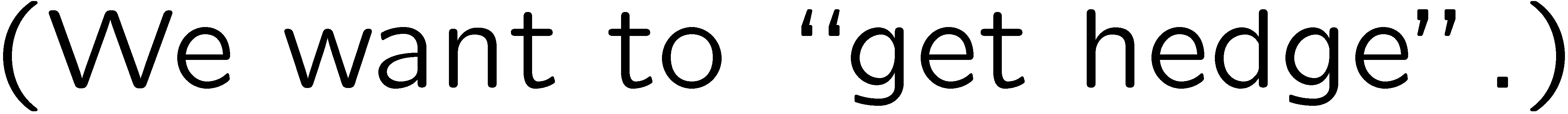 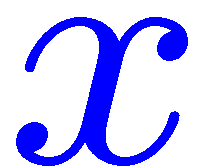 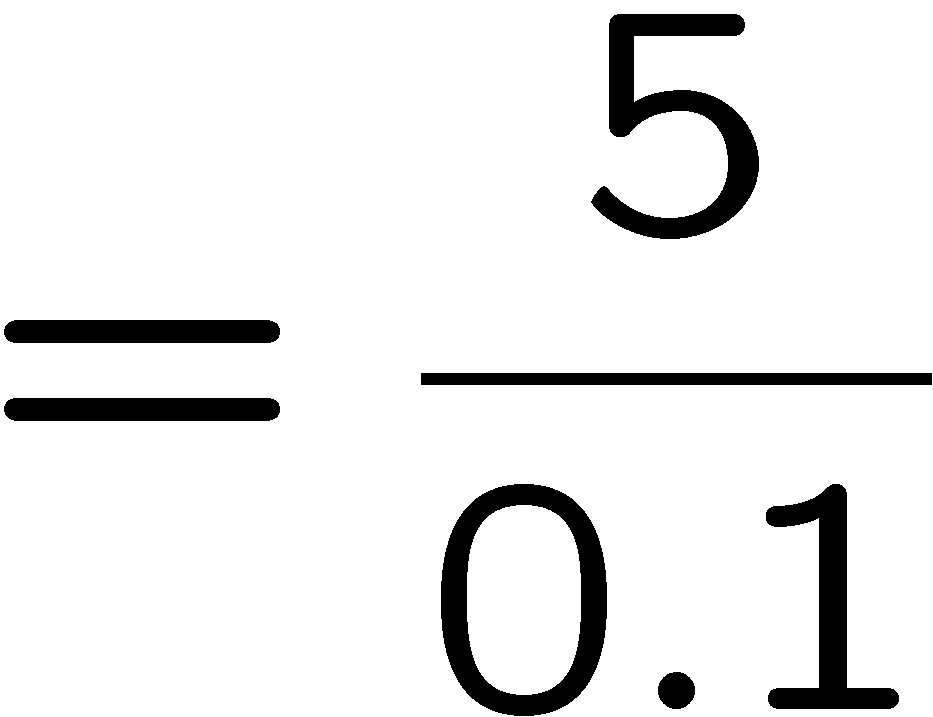 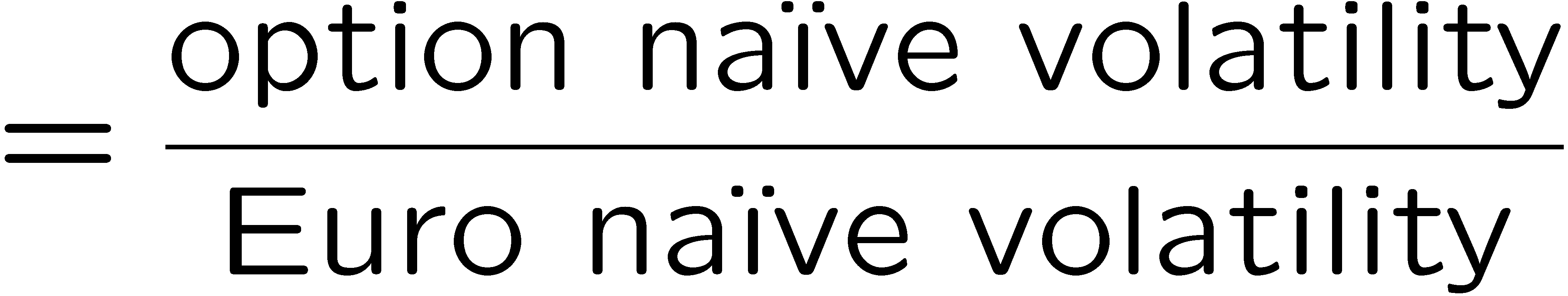 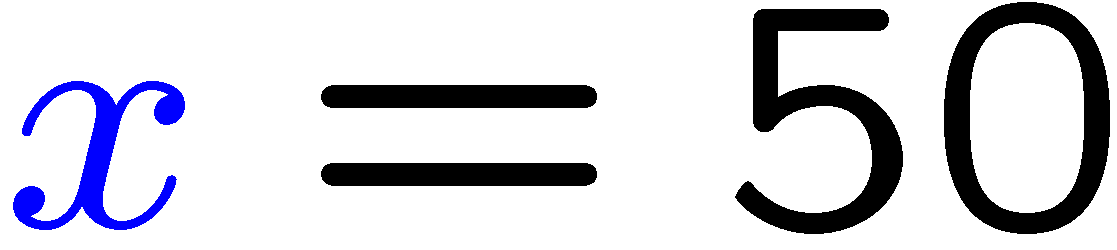 23
STOP
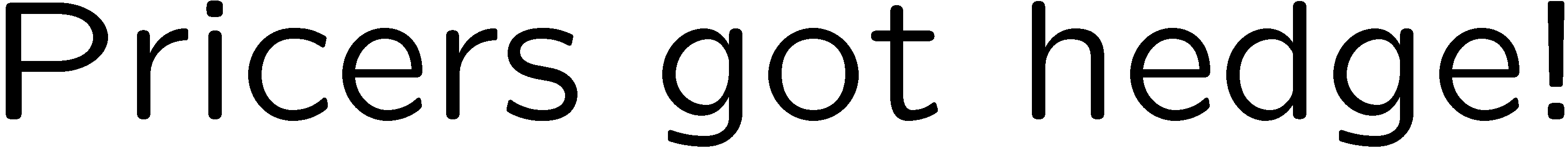 24